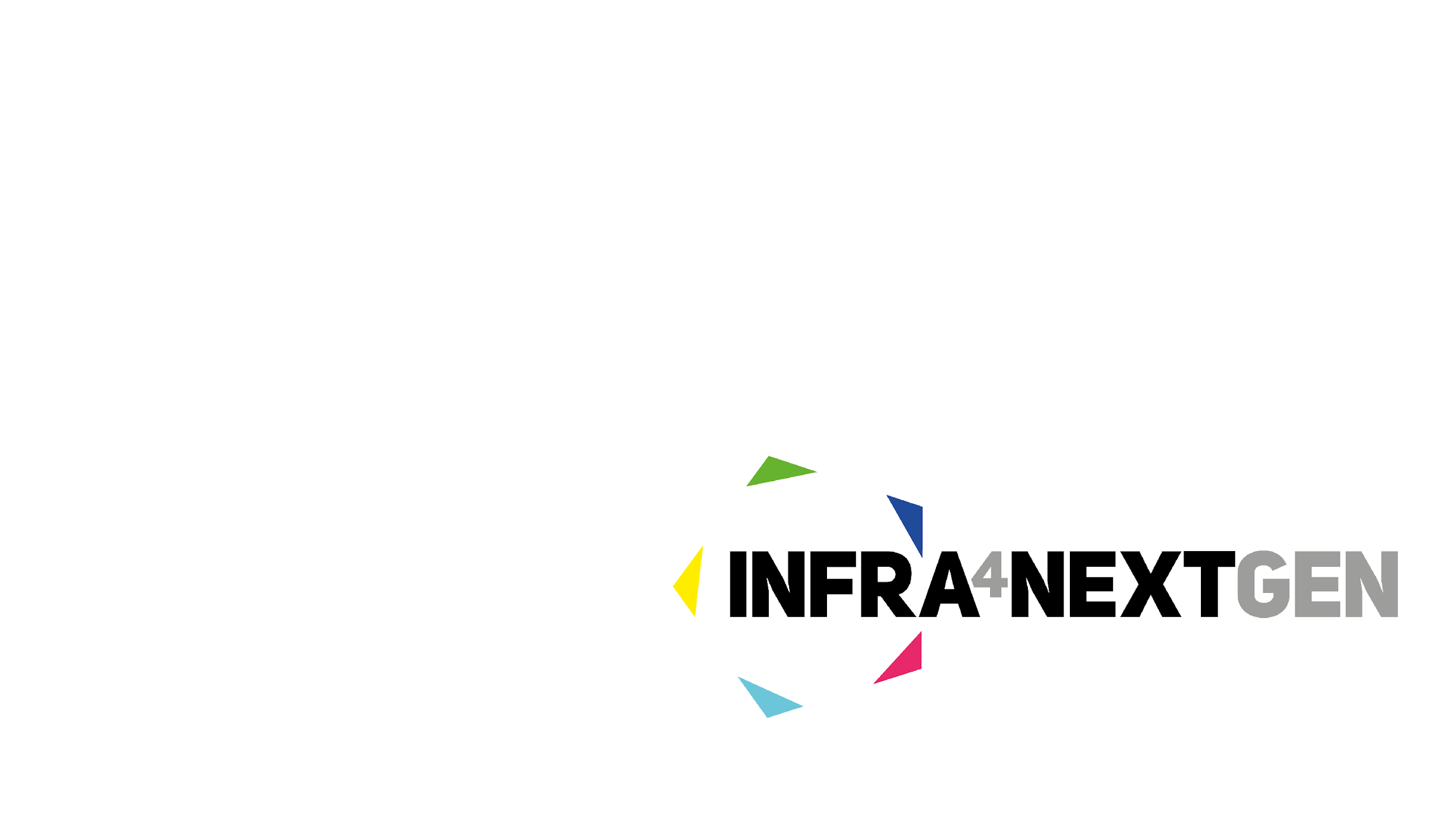 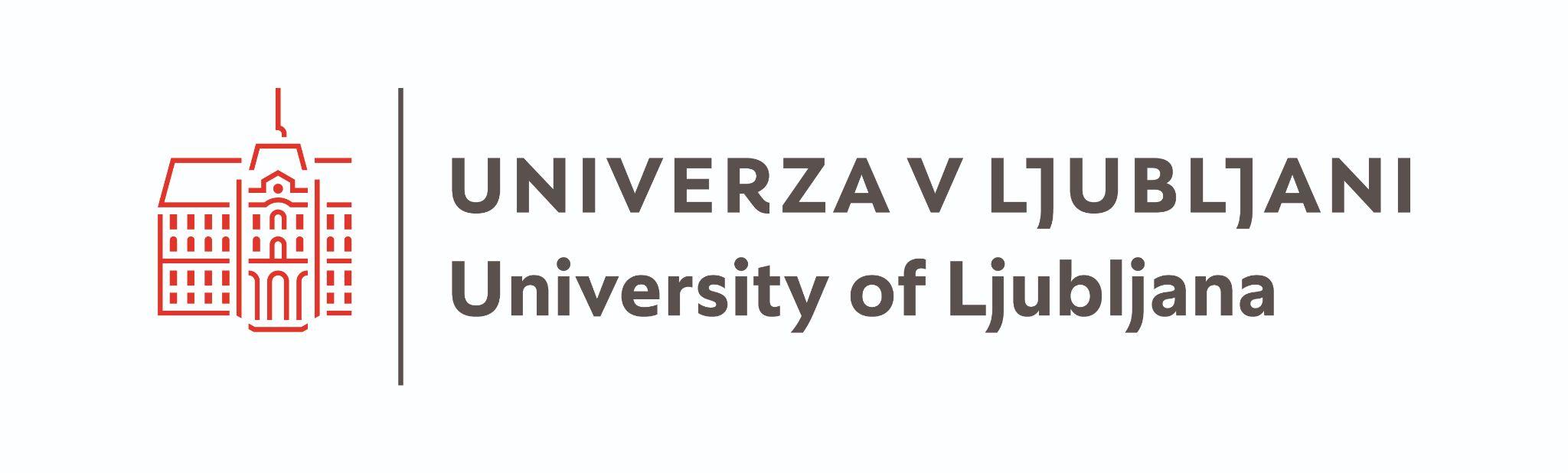 Webinar
Gateway to knowledge: 
Accessing data from established European social science research programmes
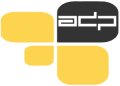 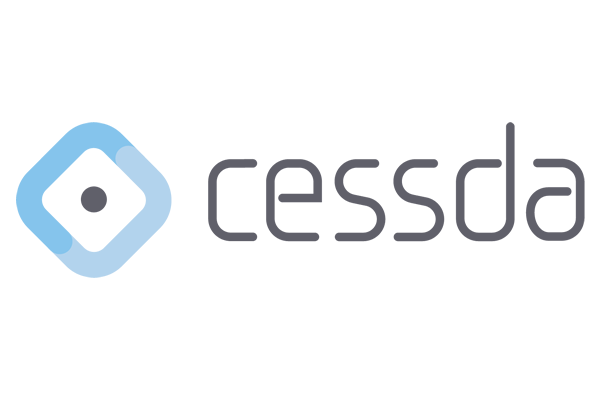 Sergeja Masten & Irena Vipavc Brvar Slovenian Social Science Data Archives

9 May 2025
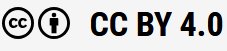 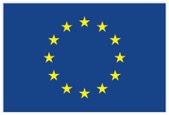 Funded by the European Union
2
Welcome and housekeeping rules
This is a webinar-style session. Only panelists will be on video and audio. Attendees will remain muted till Q&A session.
Please use the Q&A panel to ask questions. We’ll address as many as possible during the Q&A segment. Avoid using the chat for questions to ensure we don’t miss anything.
Use the chat box for general comments or technical support only.Be respectful and courteous at all times.
This session is being recorded and will be shared with registrants afterward.By staying in the webinar, you consent to being part of the recording.
Technical Support: If you encounter issues, message the host/co-host via the chat.

Follow-Up: 
A recording and any relevant resources will be emailed after the session and available via infra4next.com/.
After the session, please fill out short feedback form to help us improve.
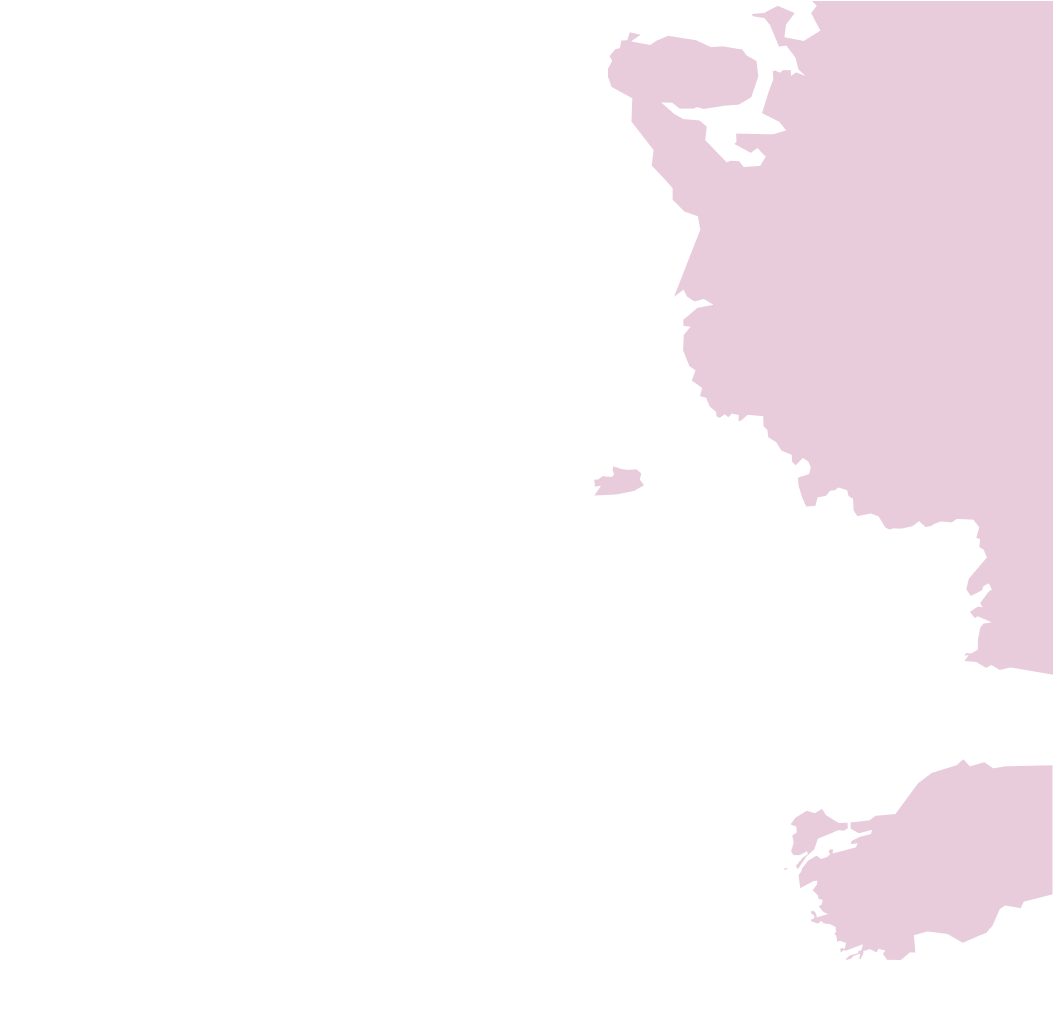 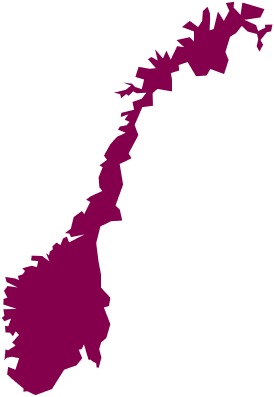 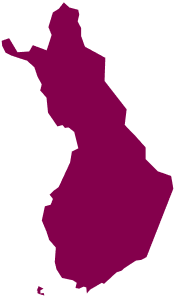 Map legend
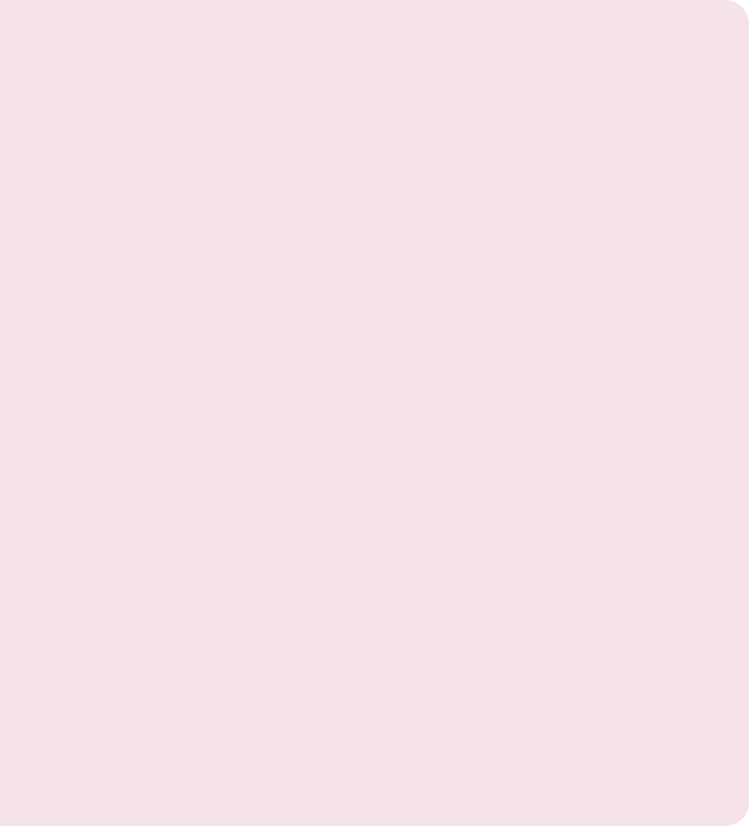 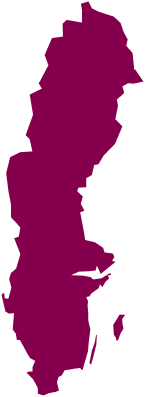 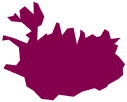 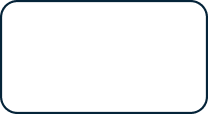 CESSDA
22 Members
12 Partners
Is the Consortium of European Social Science Data Archives (Service Providers)
A true European research infrastructure.
Mission
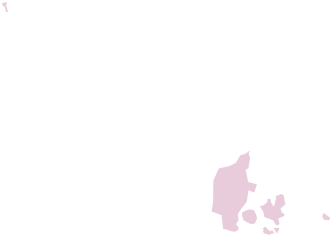 To provide a sustainable research infrastructure that enables the research community to conduct high-quality
research in the social sciences
to contribute to effective solutions to the major challenges facing society today.
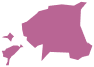 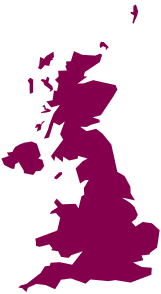 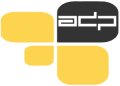 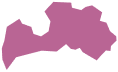 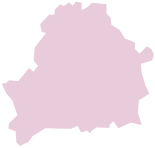 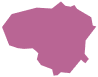 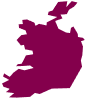 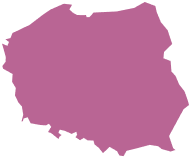 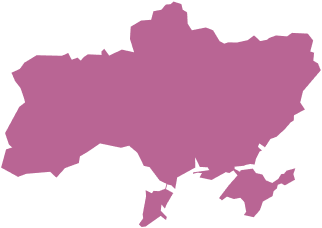 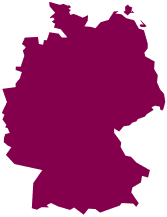 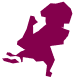 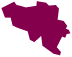 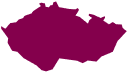 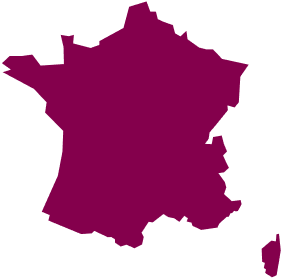 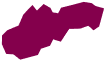 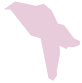 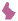 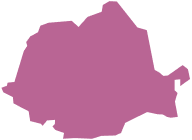 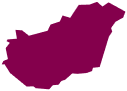 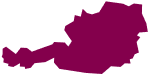 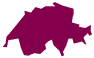 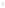 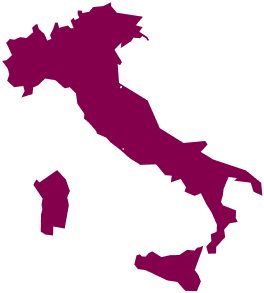 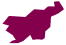 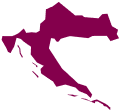 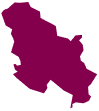 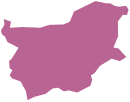 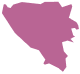 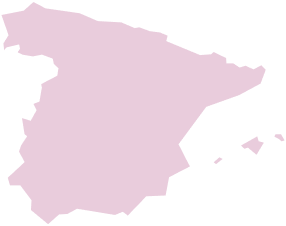 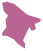 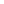 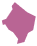 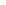 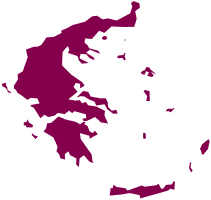 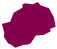 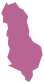 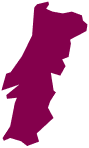 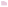 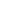 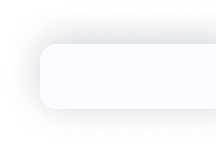 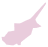 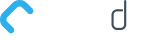 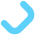 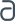 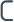 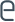 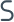 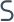 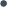 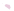 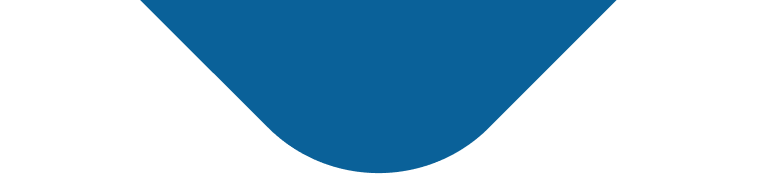 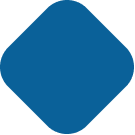 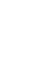 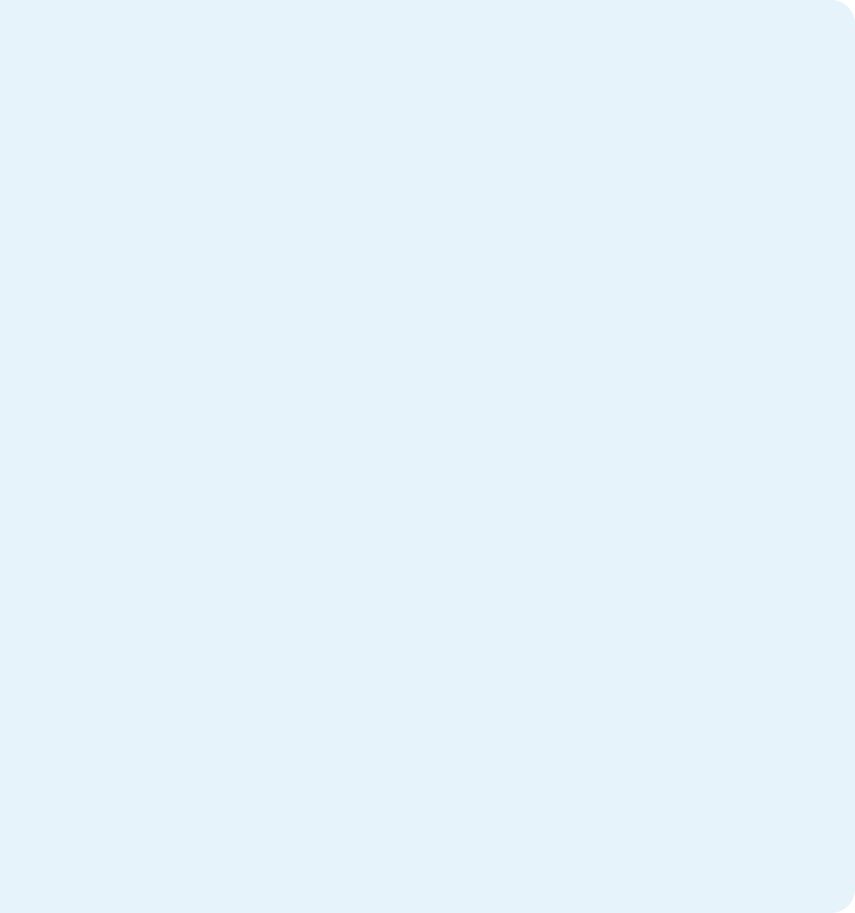 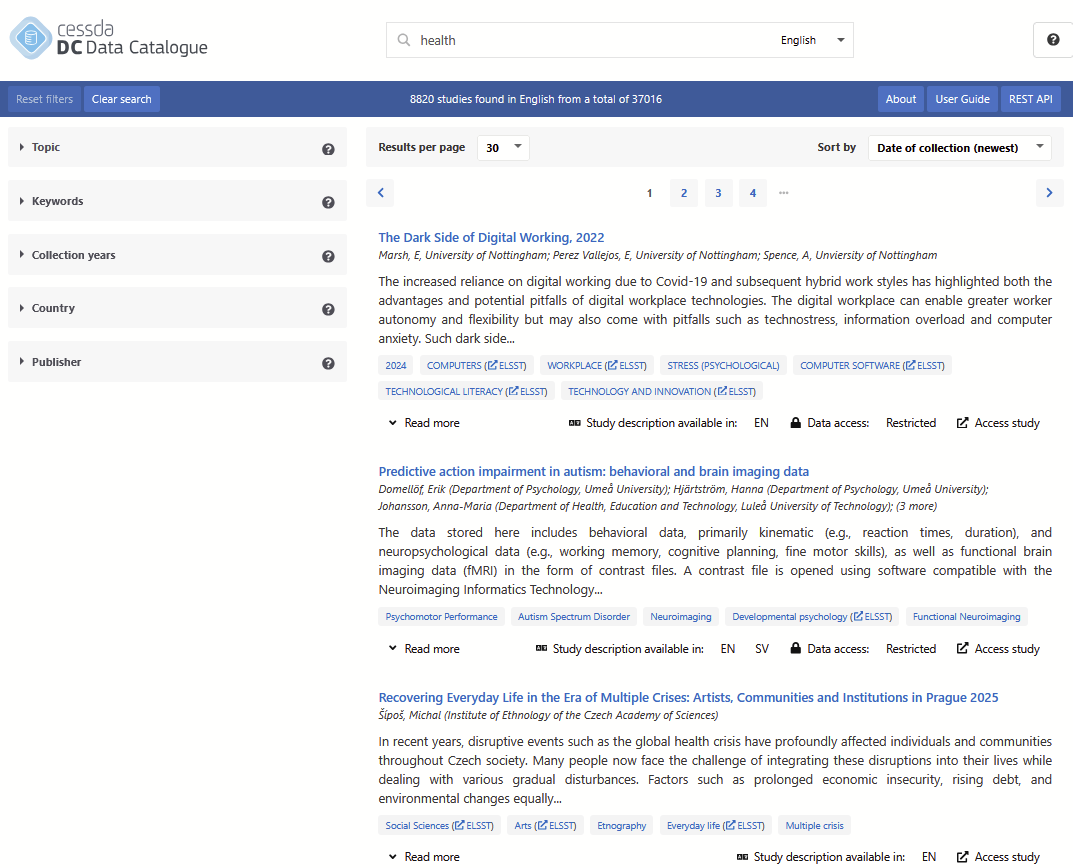 CESSDA Data Catalogue
Descriptions of research data created for social (and health) sciences – metadata on data
Provided by national social science data archives functioning as service providers for CESSDA ERIC
37,000+ datasets described, in various languages, most frequently in English.
Target users: researchers, research communities, students, businesses
Access to actual data through a link to the national repository web page of the data
REST API provided
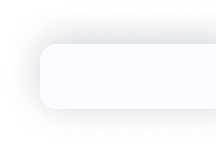 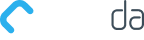 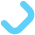 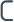 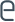 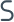 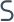 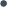 5
Infra4NextGen overview
€9.75m Horizon Europe project funded by European Commission
Coordinated by ESS ERIC with core RIs: CESSDA ERIC, EVS, and GGP
Aim to provide policy tailored outputs (data and data summaries)
Support five themes of the NextGenerationEU programme
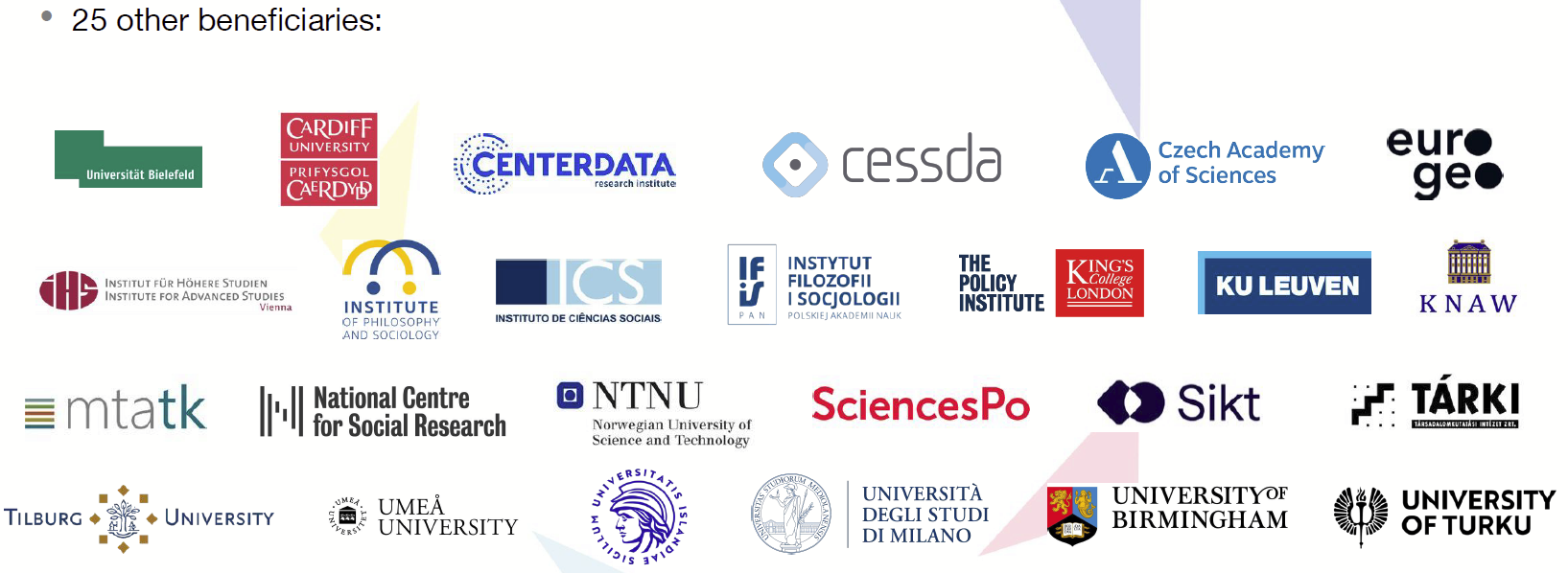 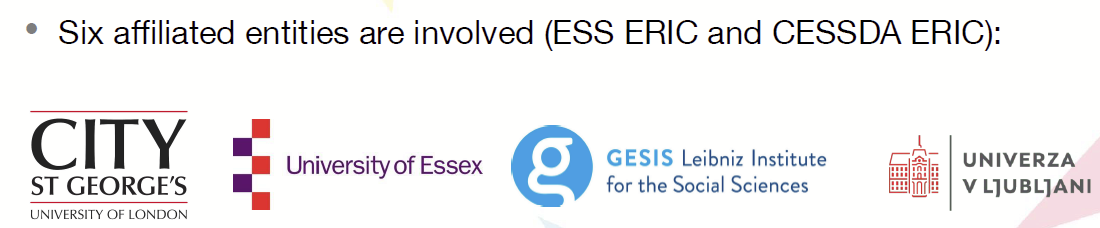 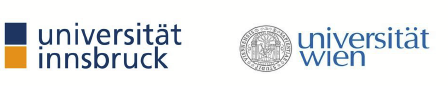 infra4nextgen.com
Infra4NextGen: Aims
6
Consolidate, harmonise and summarise existing data and services according to the NextGenEU and youth policy topic areas
Ensure better visibility of existing RI data and services relevant to this EU priority and provide access to them
Engage key stakeholders in the development of this work whilst ensuring youth voices are clearly heard
Allow young Europeans to engage with the themes of future generation in a data-led environment
Better equip researchers and others to exploit existing and newly emerging data to help shape the future generation of society
Ensure the visibility of the results from Infra4NextGen amongst the residents and citizens of Europe
infra4nextgen.com
7
Infra4NextGen: Outputs
Based around EU youth policy and five key areas of NextGenEU recovery plan: Make it Green; Make it Digital; Make it Healthy; Make it Strong; and Make it Equal
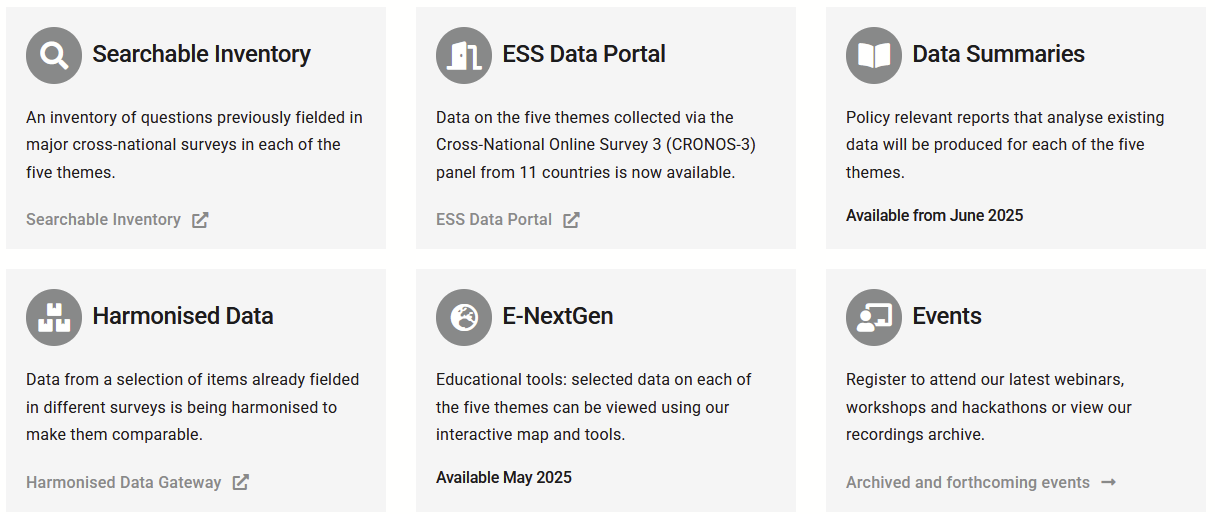 infra4nextgen.com
[Speaker Notes: Extensive data summaries and inventories in five NextGenEU areas, tailored to the policy agenda
Harmonised datasets
New data collected through the CROss-National Online Survey 3 (CRONOS-3) Panel
Deliberative Forum findings through the Deliberative Mini Publics
E-Nextgen platform
Extensive training courses, materials and other actions]
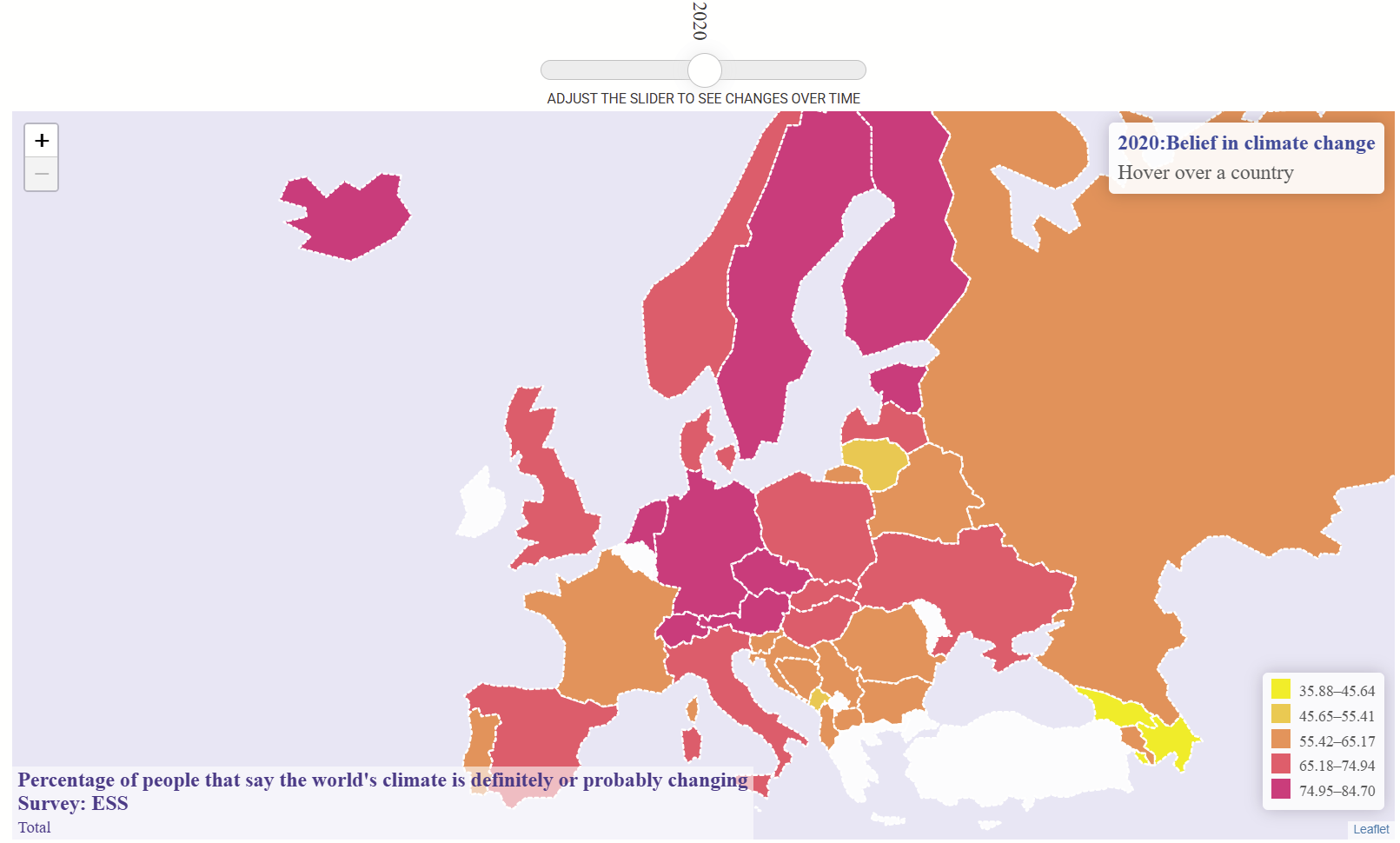 8
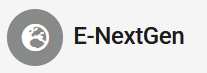 Sneak preview of the tool.
9
CROss-National Online Survey 3 (CRONOS-3) Panel
Part of Infra4NextGen project
Five waves of 90 questions (18 per wave for each NextGenEU area)
Questions developed by ESS and subject area experts
Recruitment from R10 and R11 main stage ESS interviews
Fielded in 11 countries (Austria, Belgium, Czechia, Finland, France, Hungary, Iceland, Poland, Portugal, Slovenia and the United Kingdom)
First wave in September 2024
Data will be analysed alongside existing data for a series of policy briefs
infra4nextgen.com
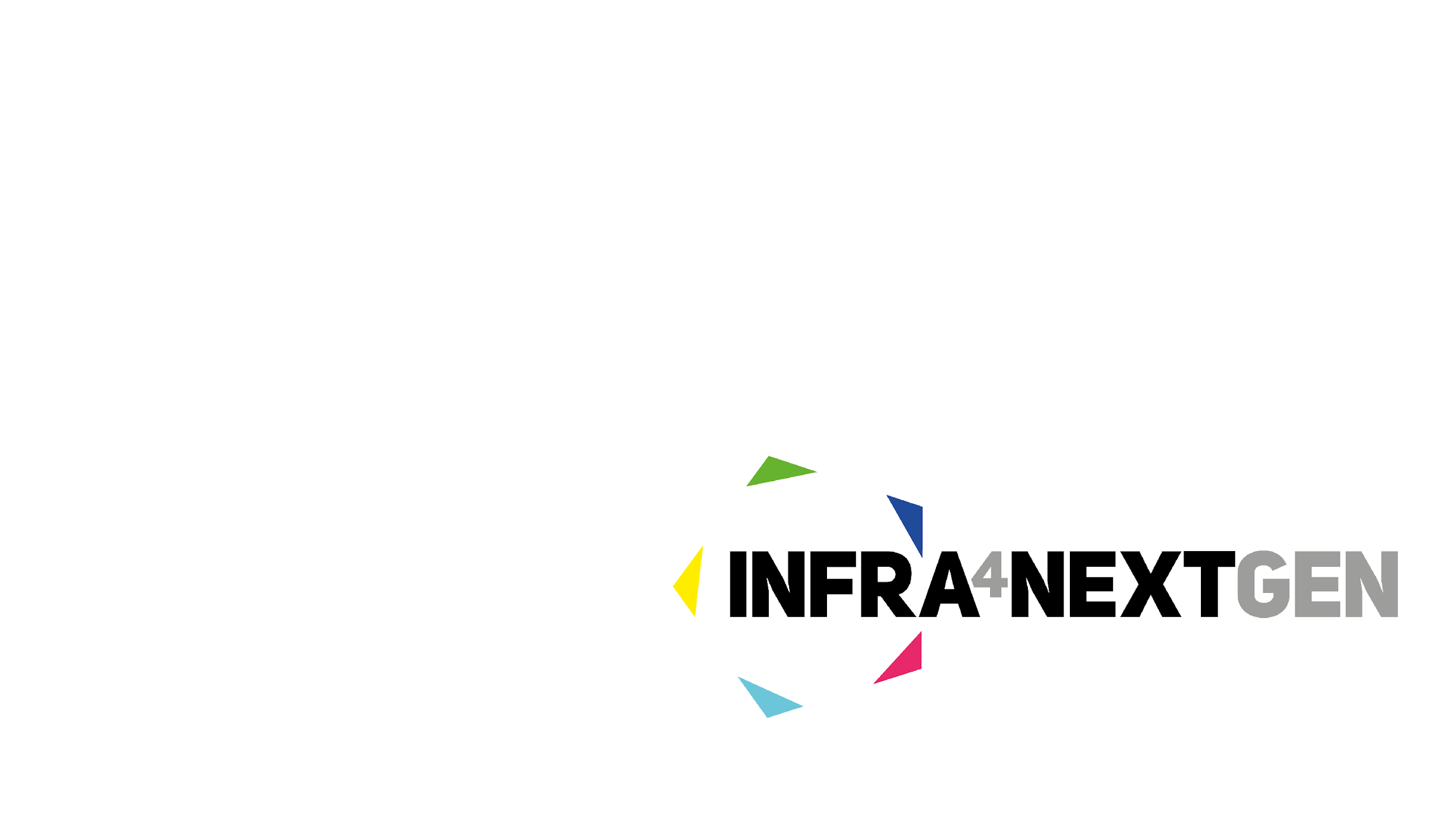 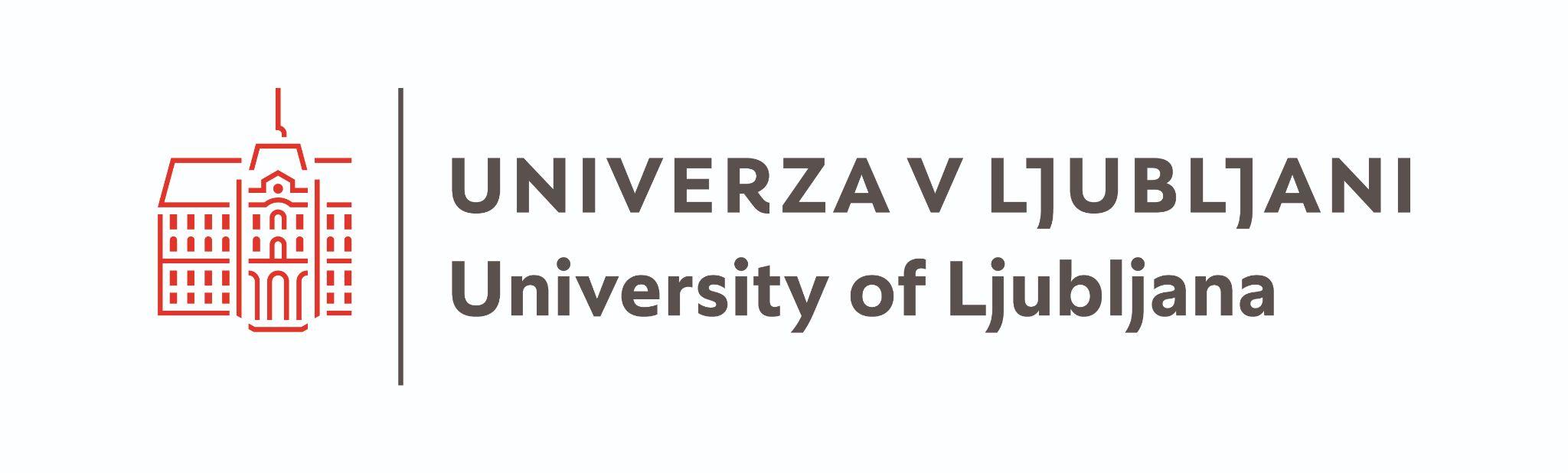 Webinar
Gateway to knowledge: 
Accessing data from established European social science research programmes
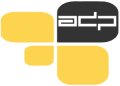 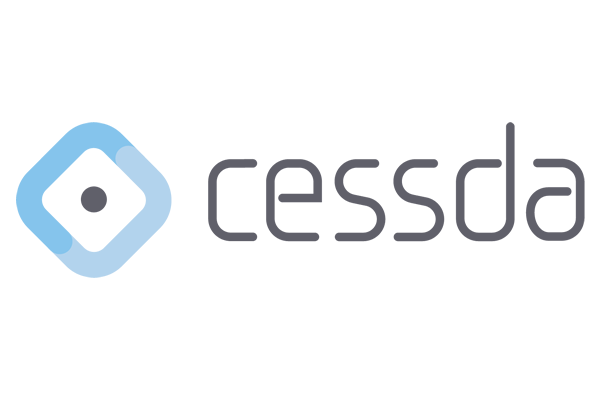 Sergeja Masten & Irena Vipavc Brvar Slovenian Social Science Data Archives

9 May 2025
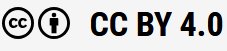 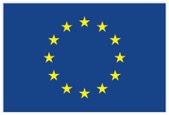 Funded by the European Union
11
Goals of this webinar
Understand data access to existing social science survey data in Europe.
Have clear guidance on the licensing terms and permissions required to reusing data and documentation.
Hold practical resources and guidelines to facilitate data access and reuse.
Have confidence in using established data and gain the necessary knowledge to effectively incorporate existing datasets into your research.
Be able to navigate research requirements – learn if a research ID is required and how to comply with data access policies.
infra4nextgen.com
12
European social science research programmes in focus
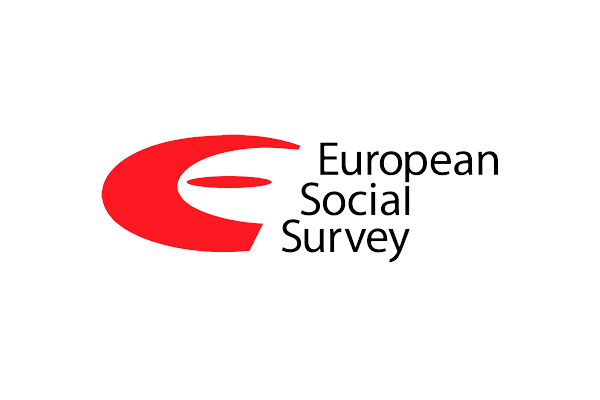 European Social Survey - ESS

CROss-National Online Survey - CRONOS

European Values Study - EVS

Gender and Generations Survey (GGS)
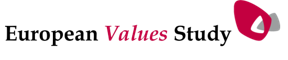 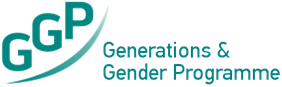 13
Established European SS Research Programmes: ESS & CRONOS
infra4nextgen.com
14
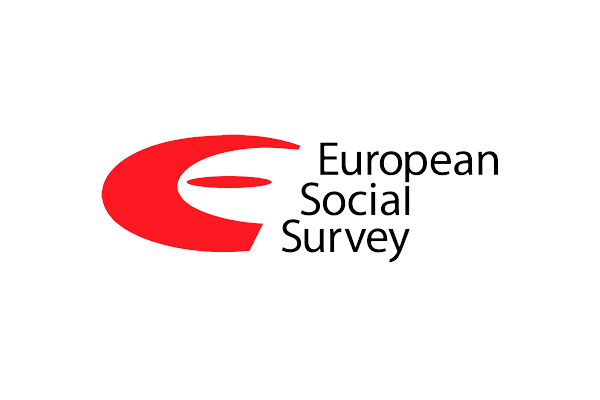 European Social Survey 
(ESS) 2002-2023
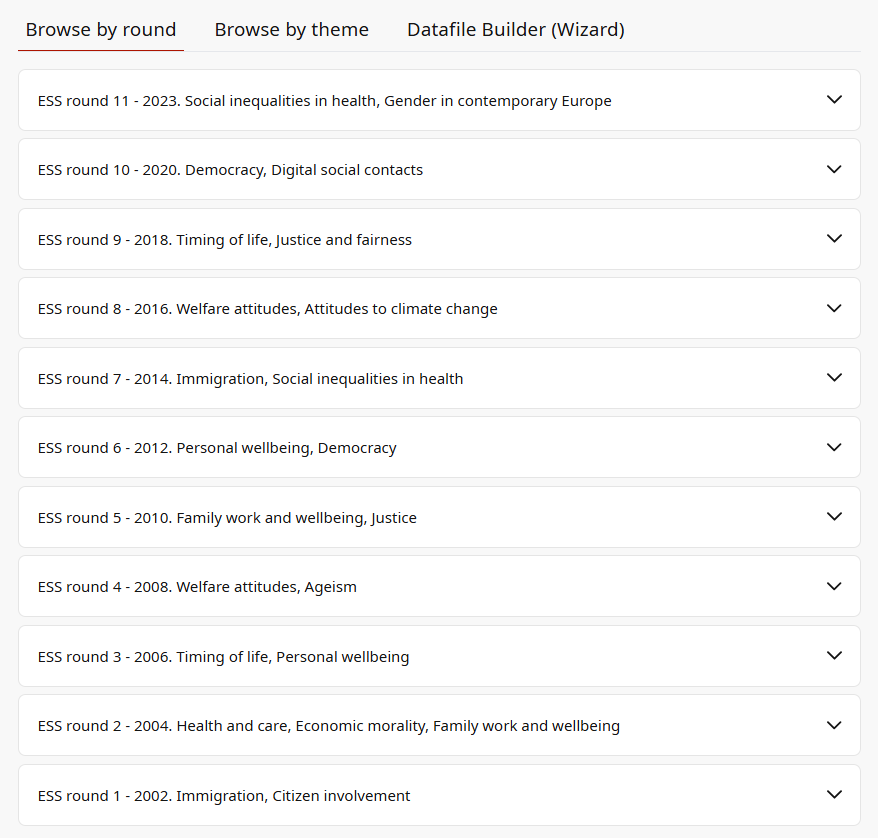 The European Social Survey (ESS) has been conducted biennially since it started in 2002.
The survey measures the attitudes, beliefs and behaviour patterns of diverse populations in more than thirty nations.ESS includes a set of core questions asked in every round, as well as rotating modules that focus on current and thematically relevant issues (migration, gender, families, etc).
infra4nextgen.com
See all the Rounds on the ESS Data Portal: https://ess.sikt.no/en/
ESS participating countries by rounds (ESS11 - 31 countries)
15
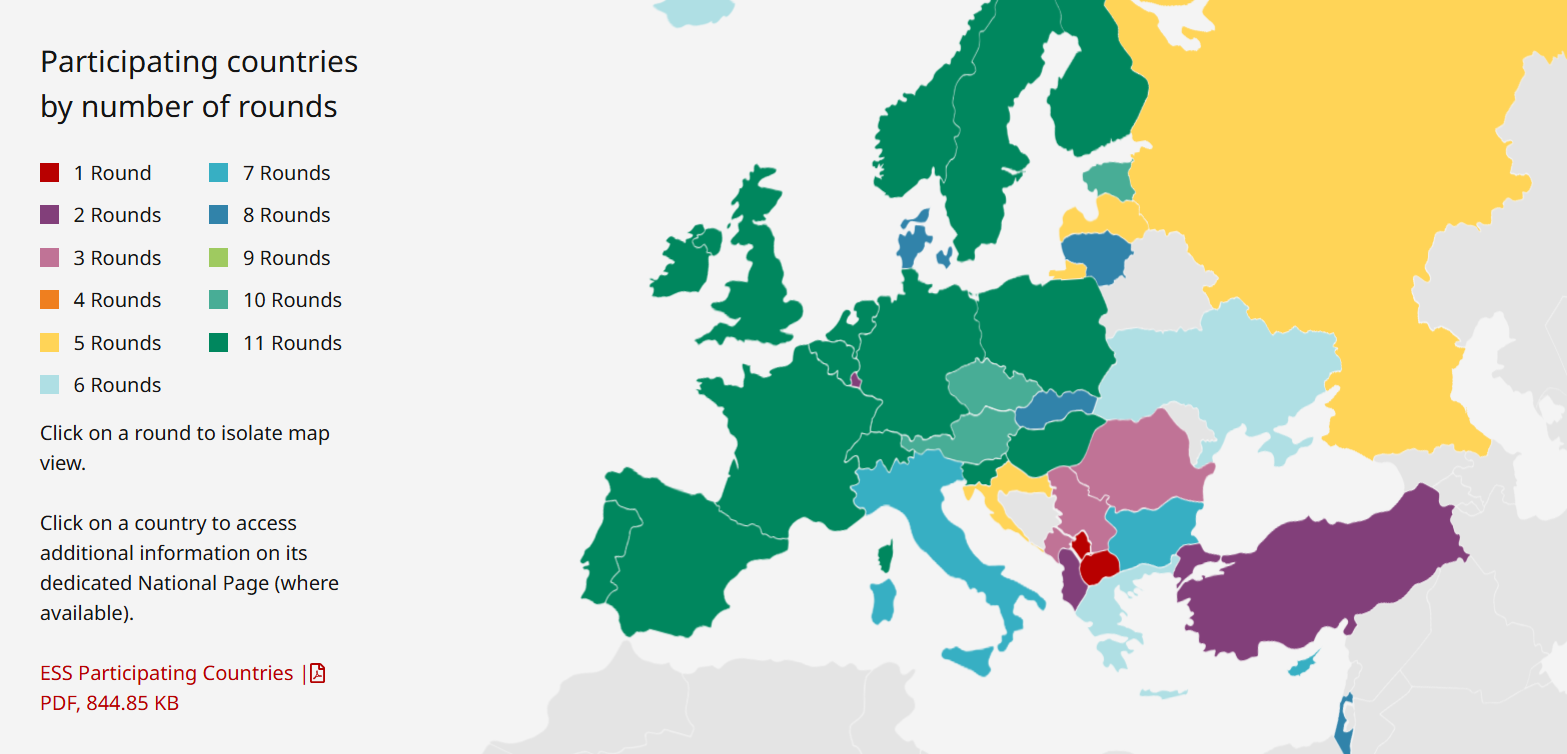 https://www.europeansocialsurvey.org/about/participating-countries
16
ESS datasets & documentation – ESS DATA PORTAL
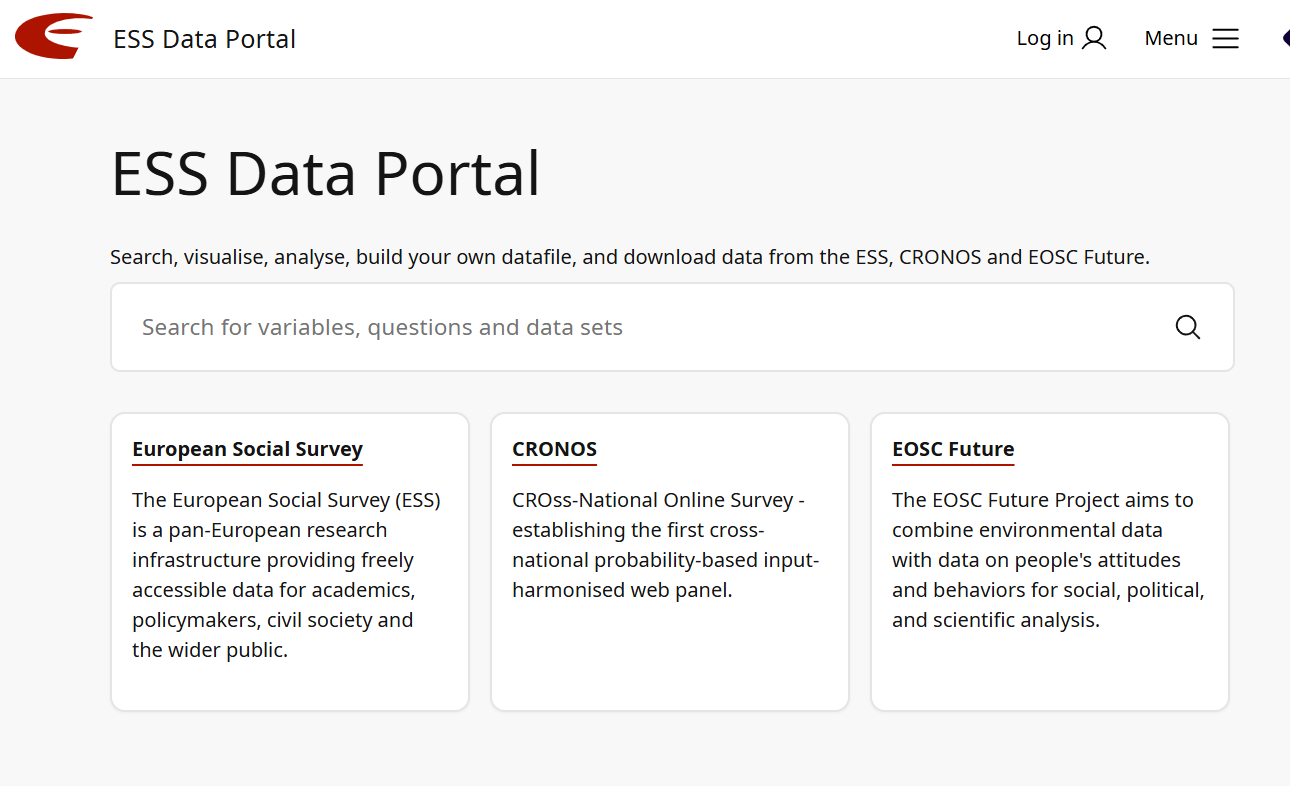 infra4nextgen.com
17
ESS datasets & documentation – ESS DATA PORTAL
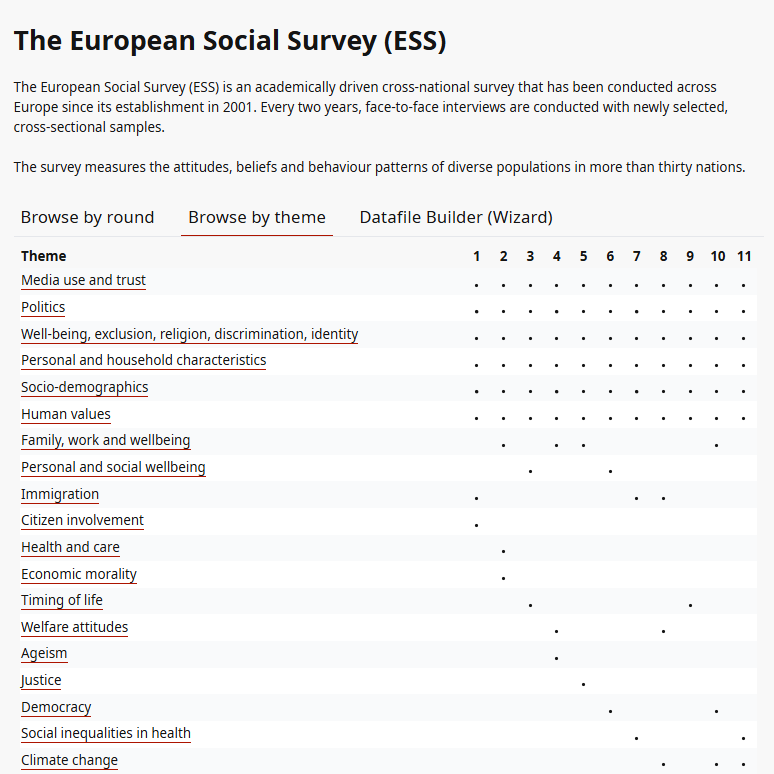 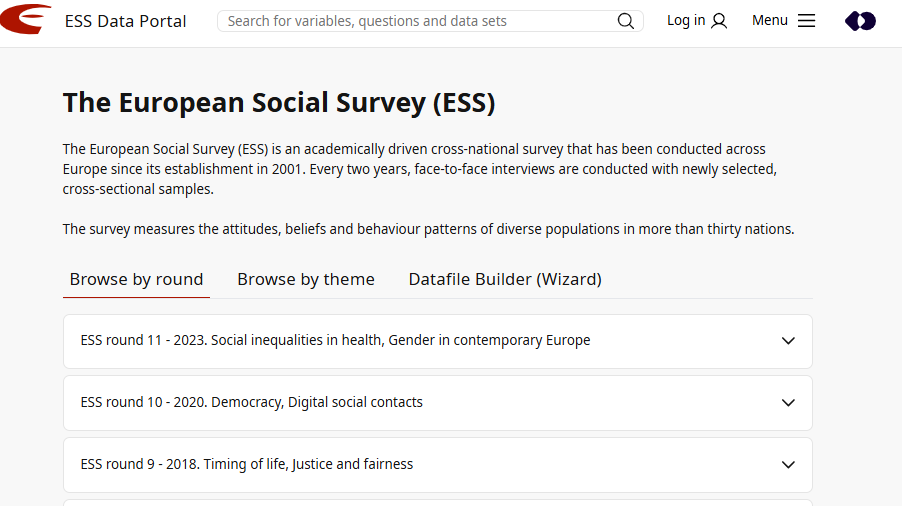 infra4nextgen.com
18
ESS datasets & documentation – ESS DATA PORTAL
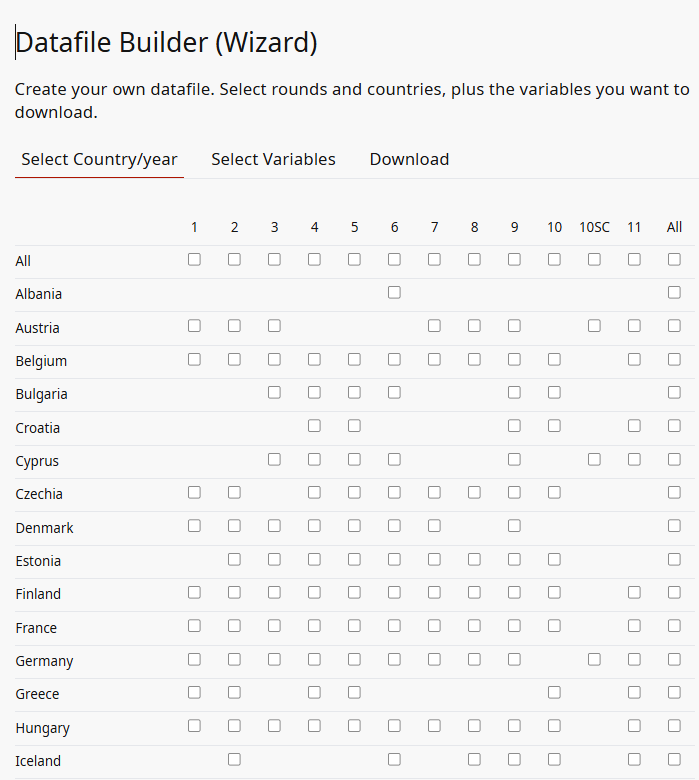 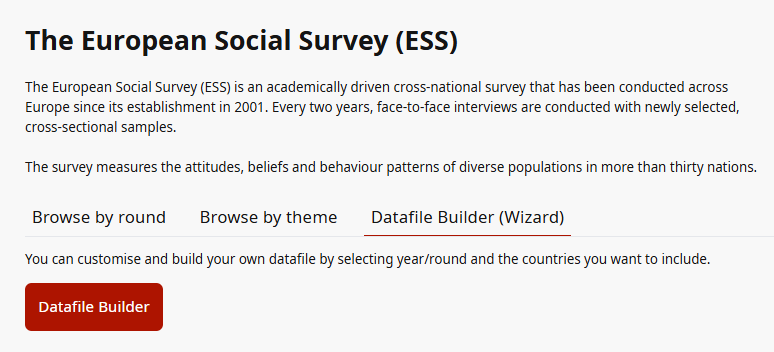 infra4nextgen.com
19
ESS Datafile Builder
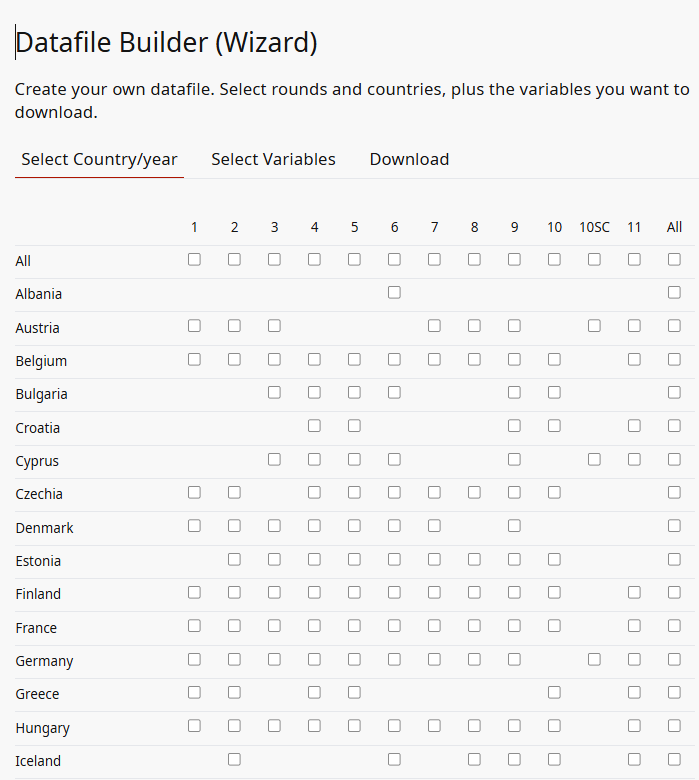 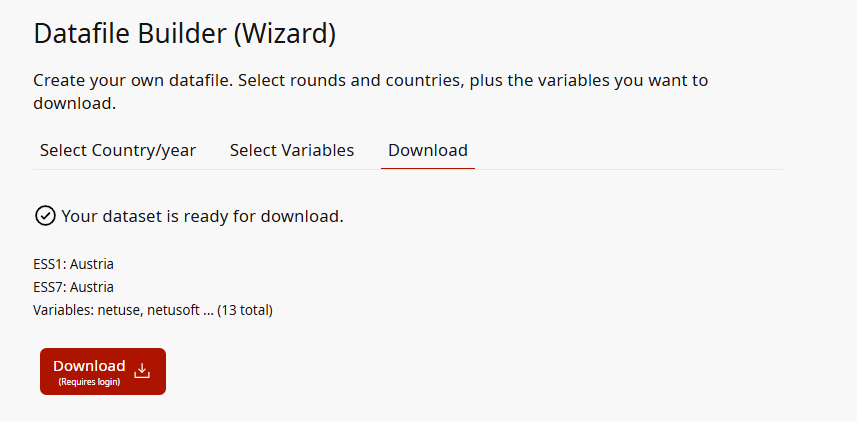 Download upon registration!
infra4nextgen.com
20
ESS datasets & documentation – ESS DATA PORTAL
Let’s go back to browse by round …
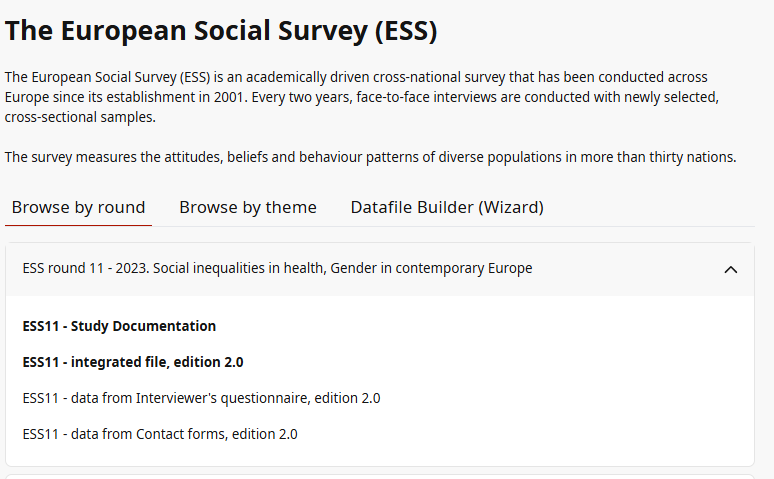 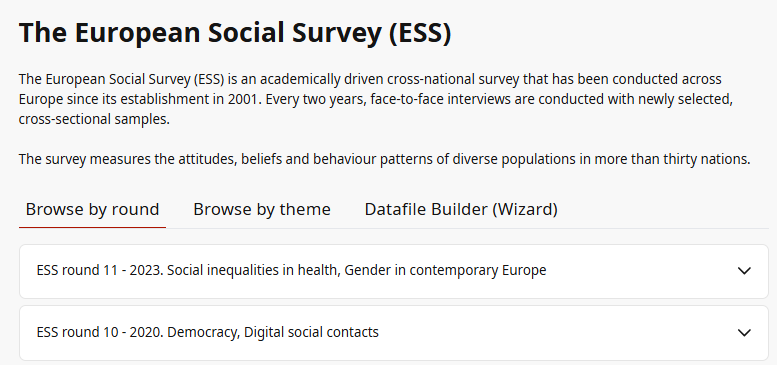 Data and documentation available for Round 11
https://ess.sikt.no/en/series/321b06ad-1b98-4b7d-93ad-ca8a24e8788a
infra4nextgen.com
21
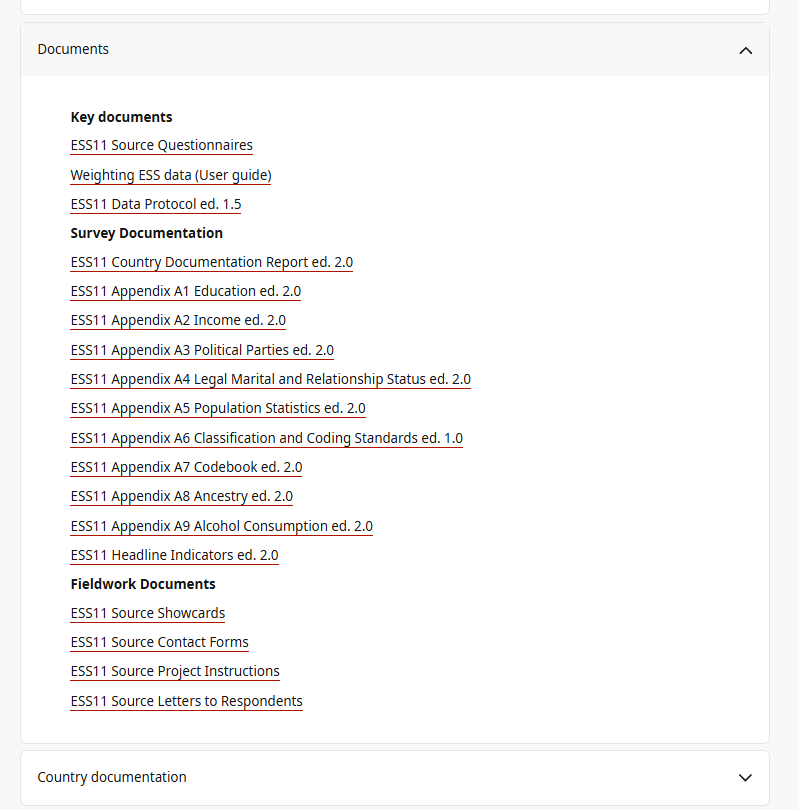 ESS 11 documentation
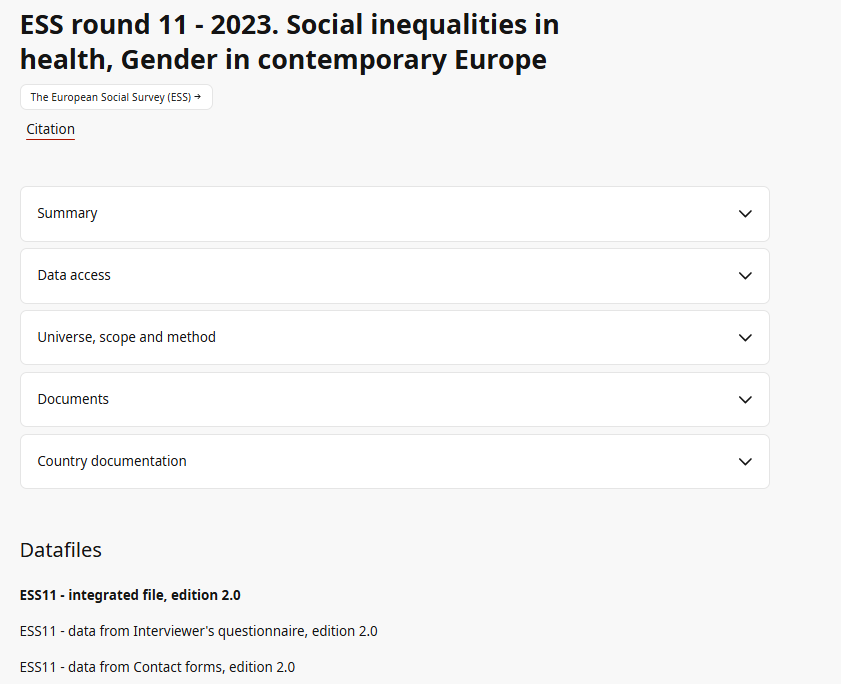 infra4nextgen.com
All documentation is available to download without register/login (.pdf format)
22
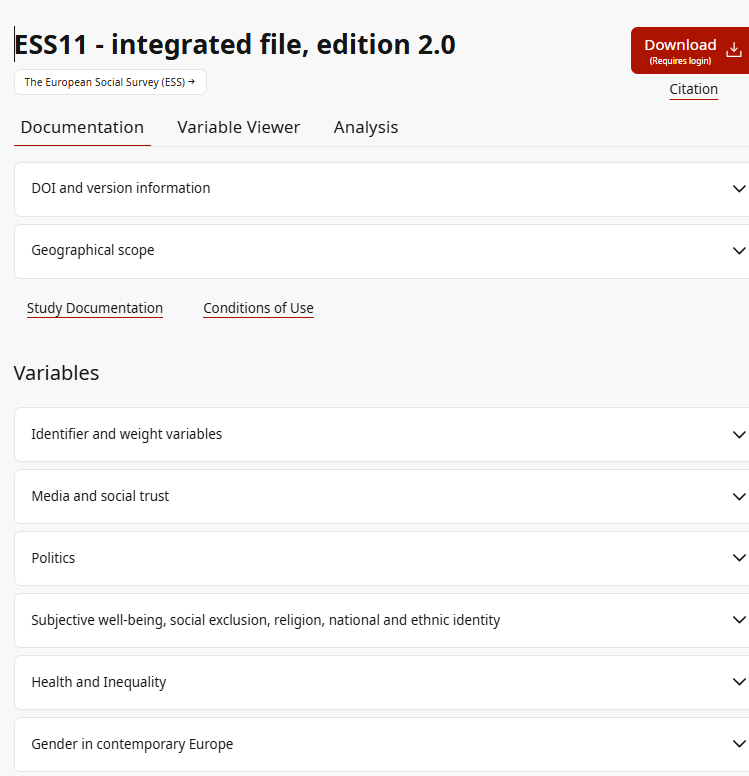 ESS 11 -  Datafiles
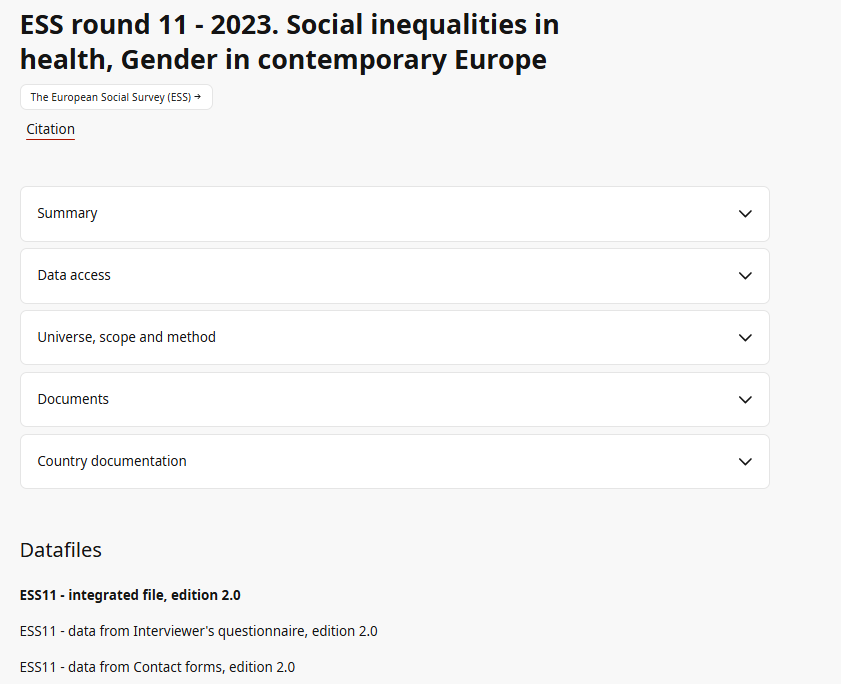 infra4nextgen.com
All documentation is available to download without register/login (.pdf format)
23
ESS 11 -  Questions/Variables
Let’s see Media and Trust theme
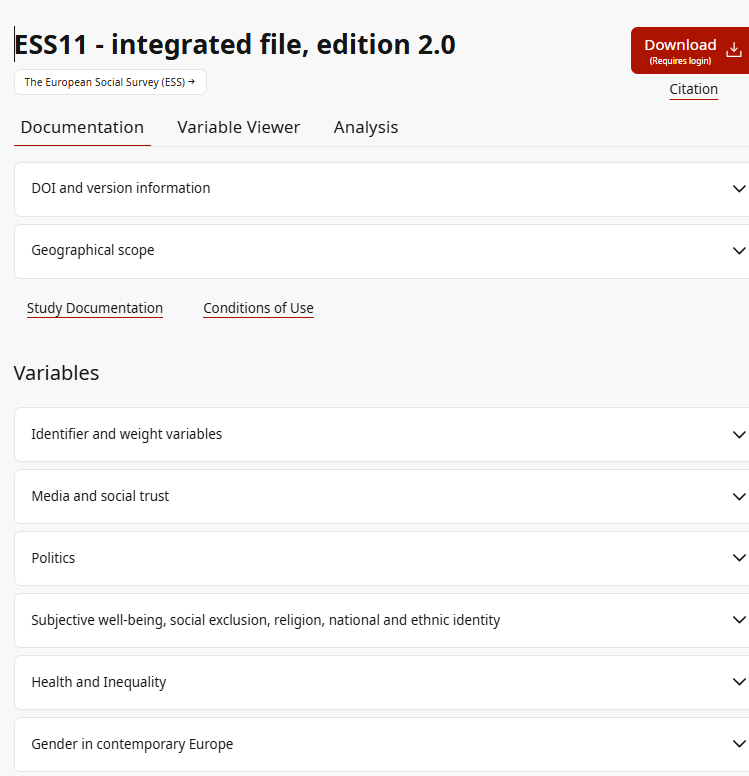 All variables in this theme
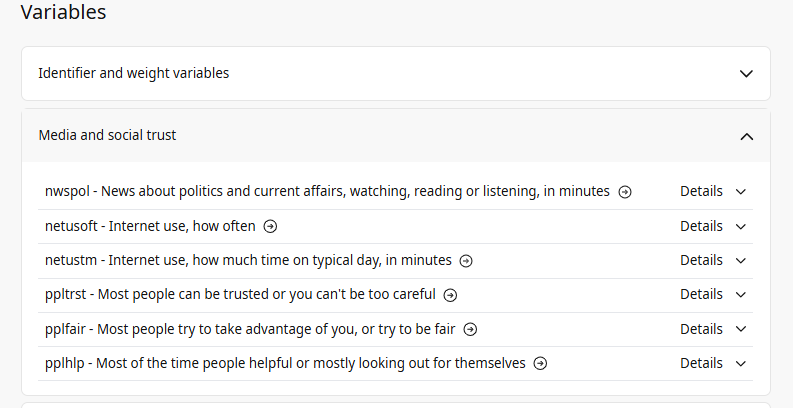 infra4nextgen.com
Let’s see Media and Trust theme - Variable ‘Internet use, how often’ in Variable viewer (click on small arrow)
24
ESS 11 -  Questions/Variables
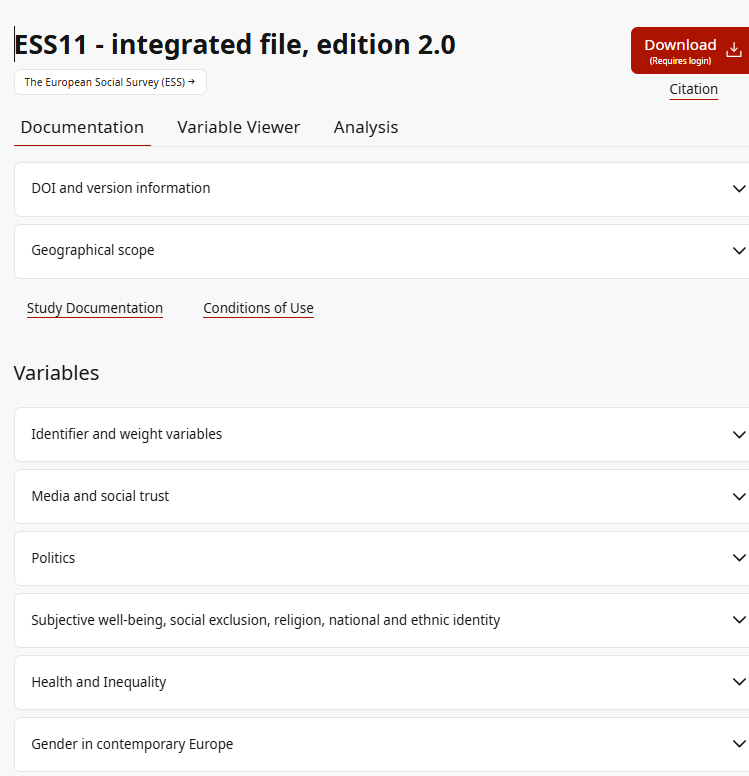 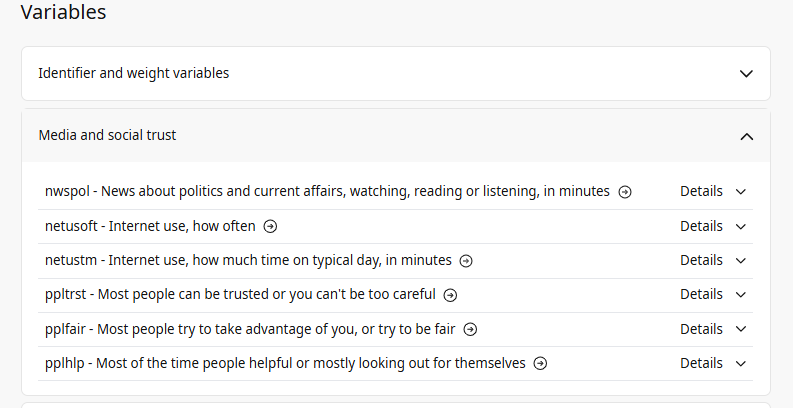 infra4nextgen.com
All variables in this theme
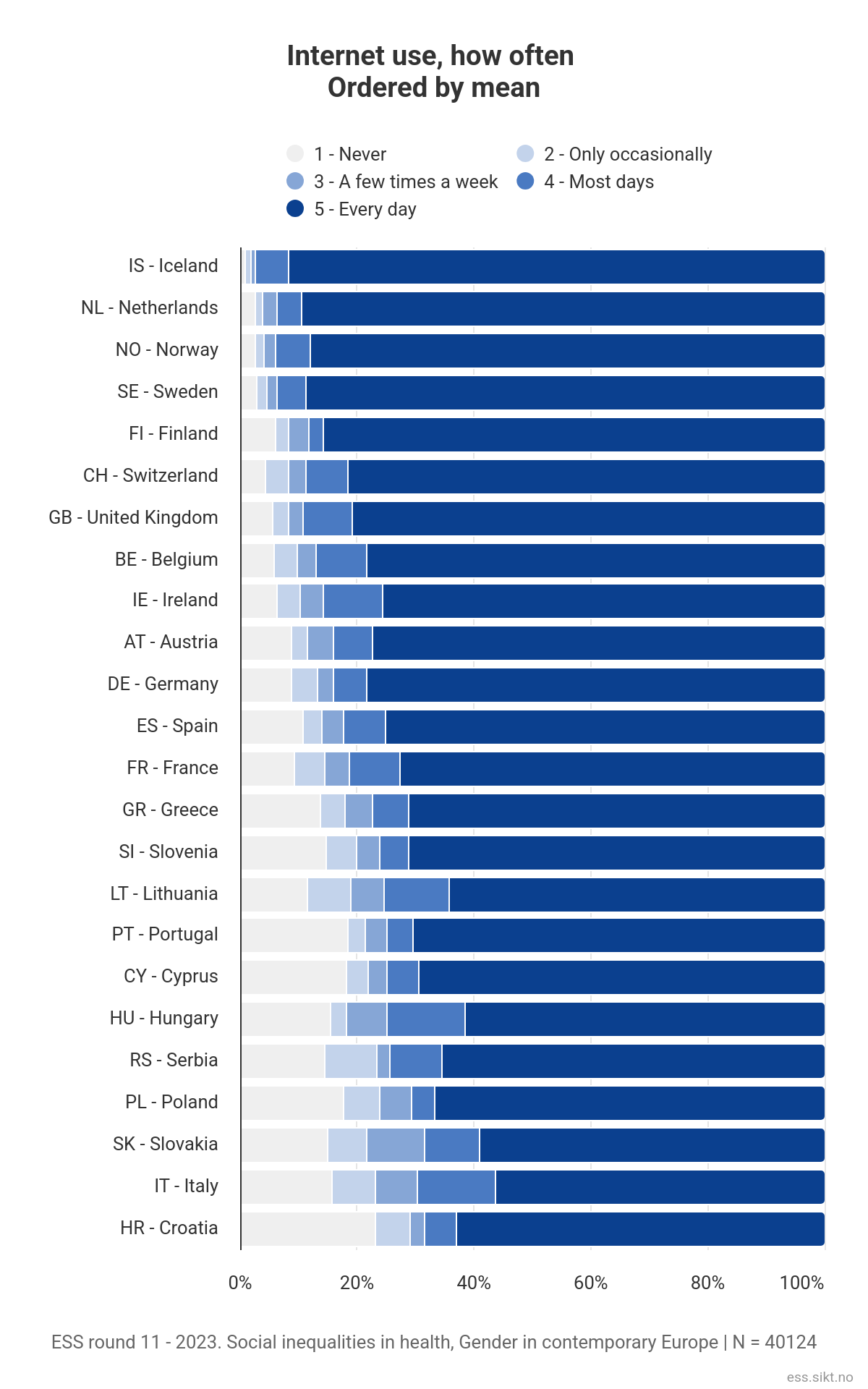 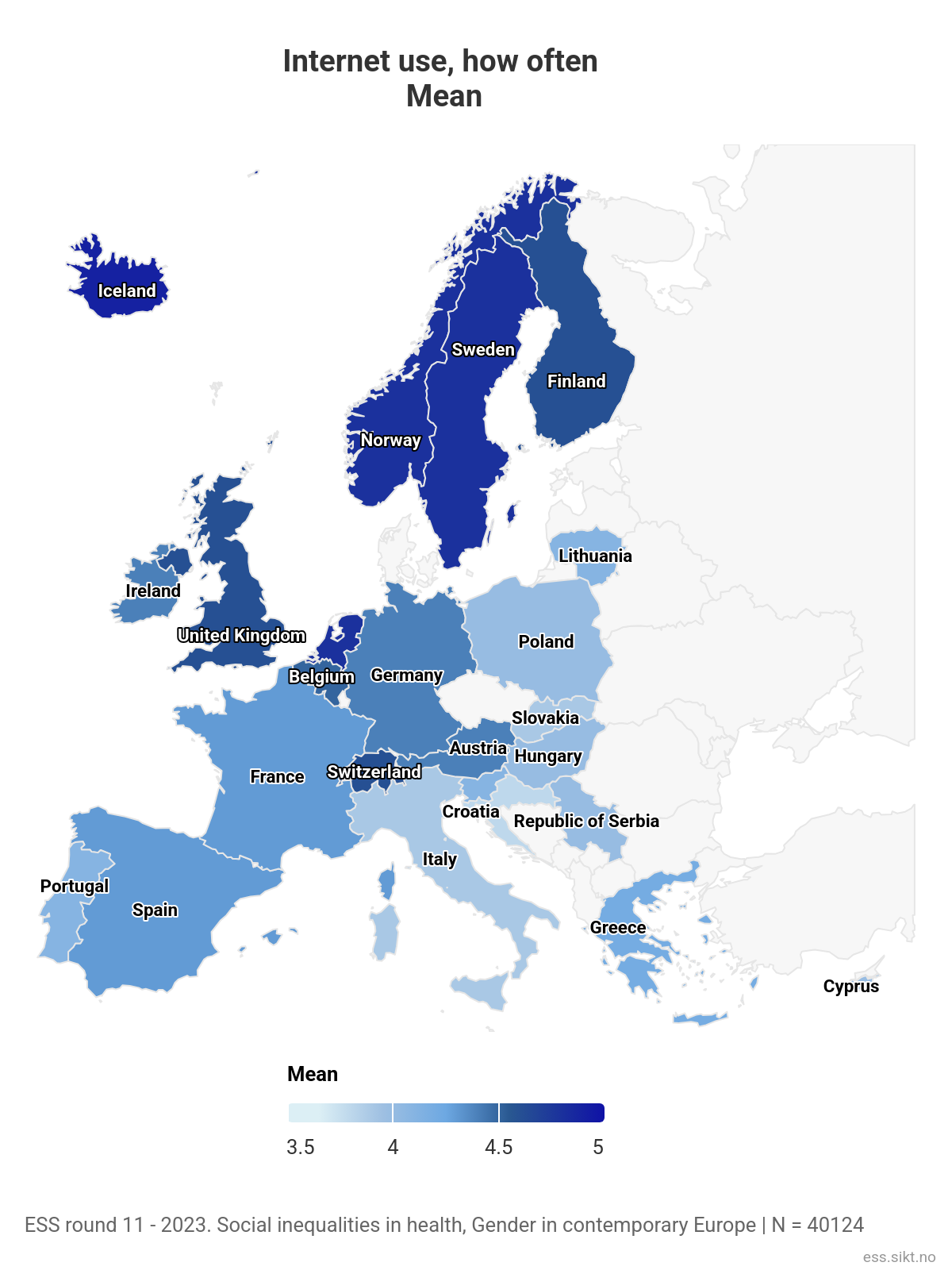 Let’s see Media and Trust theme - Variable ‘Internet use, how often’ in Variable viewer
25
ESS 11 -  Questions/Variables
We get interactive graphs and a world map for comparison.
infra4nextgen.com
26
REGISTRATION/LOGIN to GET ESS DATA IS REQUIRED
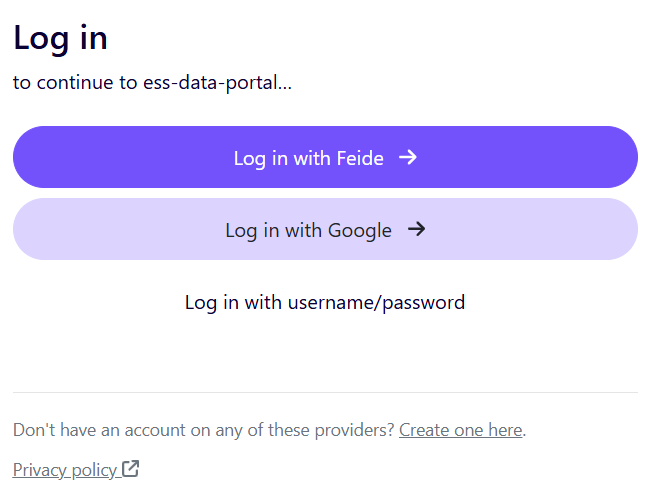 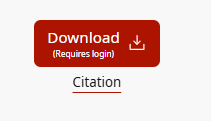 infra4nextgen.com
27
ESS Data & Documentation ACCESS & LICENCES
https://www.europeansocialsurvey.org/contact/disclaimer

European Social Survey data is licensed under CC BY-NC-SA 4.0
European Social Survey documentation is licensed under CC BY-SA 4.0
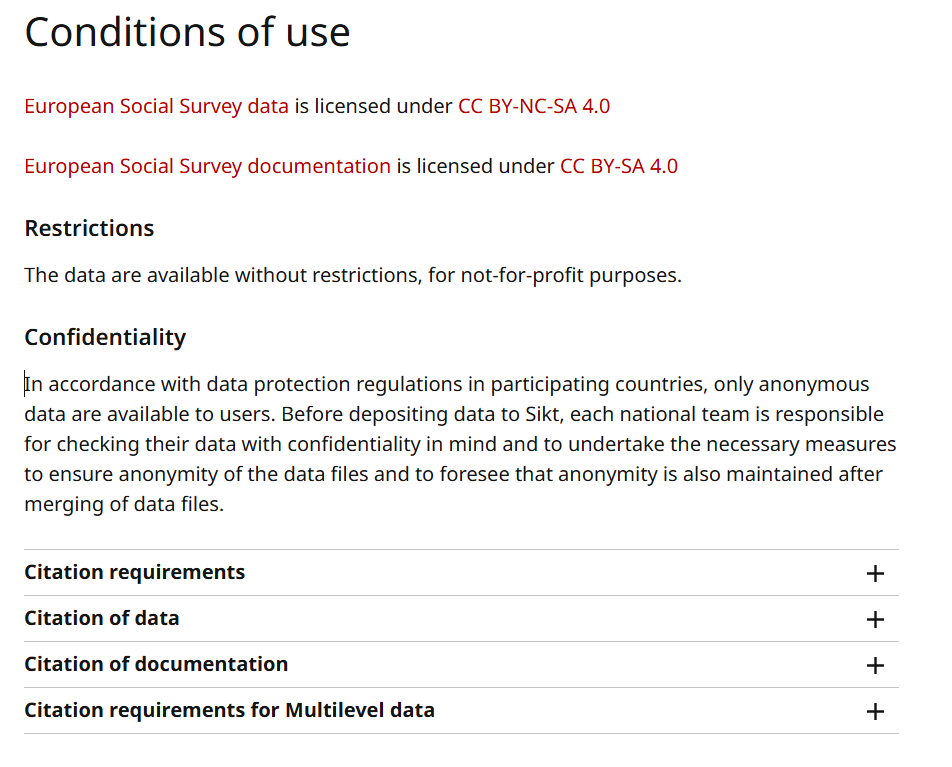 infra4nextgen.com
28
ESS Data & Documentation CITATION
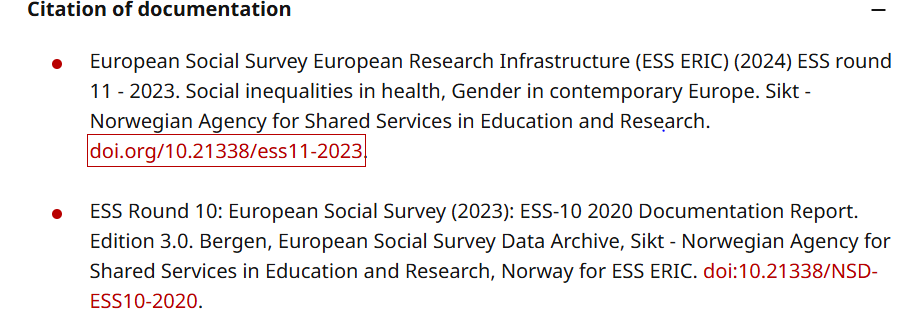 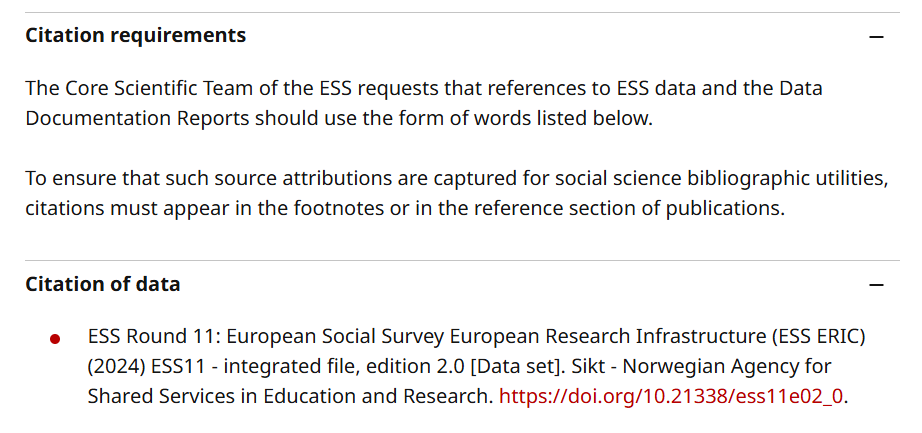 https://www.europeansocialsurvey.org/contact/disclaimer
infra4nextgen.com
29
More resources about ESS
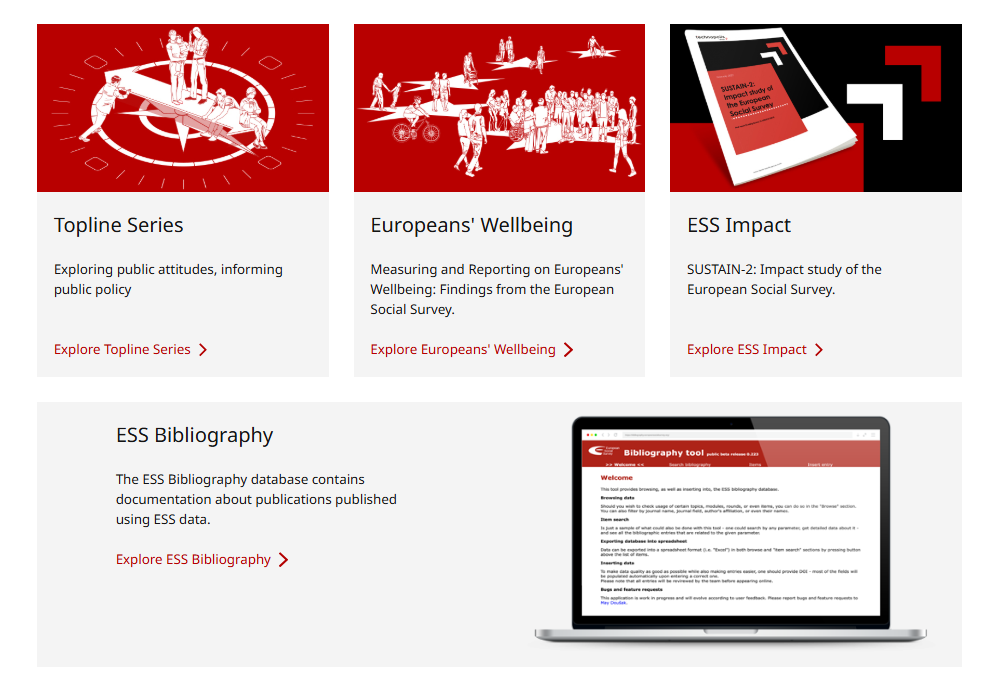 https://www.europeansocialsurvey.org/findings
30
CROss-National Online Survey  (CRONOS) - part of ESS
The European Social Survey ERIC has been developing its web-interviewing infrastructure since 2017 when the world’s first cross-national probability-based input-harmonised web panel was launched (CRONOS1). 

This web pilot study aimed to assess the effectiveness of panel recruitment off the back of an existing crossnational face-to-face survey (European Social Survey Round 8) 
CRONOS 1 served as a ‘proof of concept’ to prove the feasibility of a web panel.
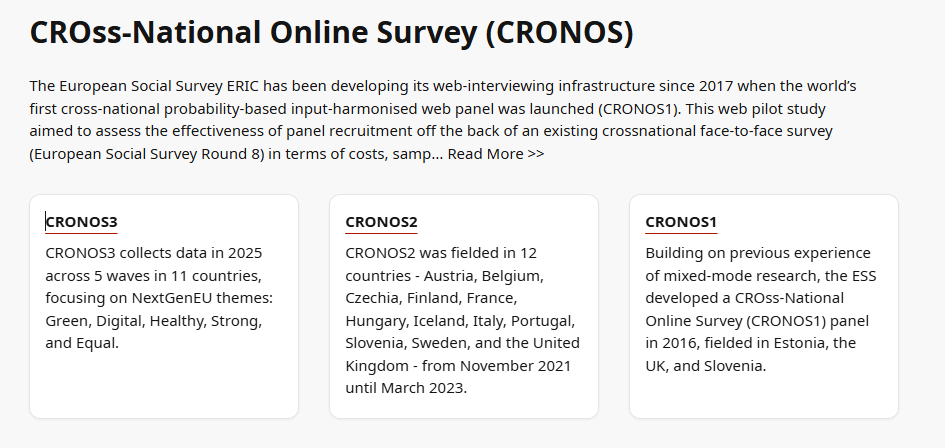 https://ess.sikt.no/en/series/655615e6-8e4f-4e84-a9c9-27d24b93f866
31
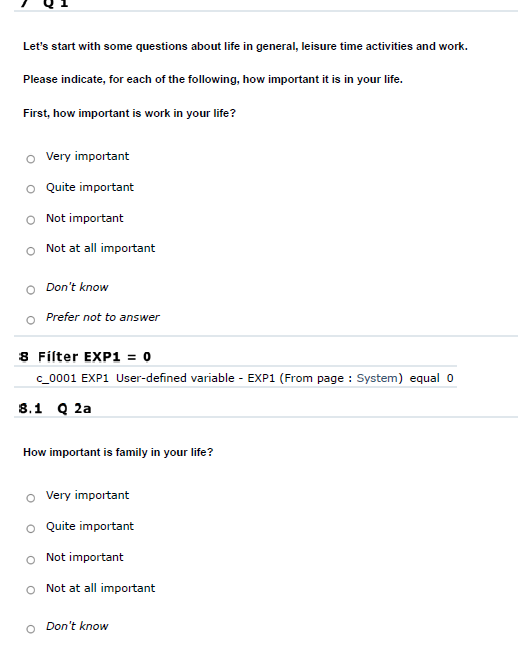 CROss-National Online Survey (CRONOS)
Questions - different as in ESS but some topics overlaps (political trust, media use, attitudes towards EU etc.)

CRONOS = designed for quick data collection on methodologically sound sample.
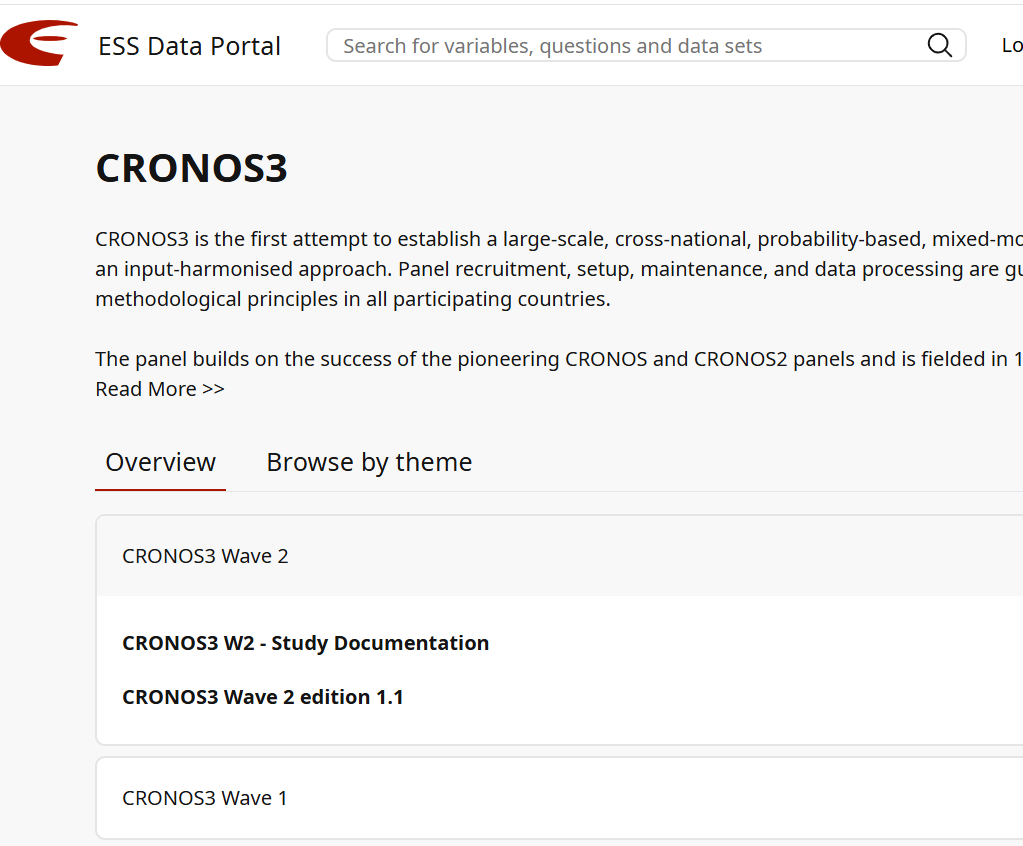 32
CROss-National 
Online Survey
  (CRONOS)
All 
documentation
is available 
without registrations.
https://ess.sikt.no/en/series/a46bcac5-b030-444b-9280-441ec97e1bce?tab=overview
33
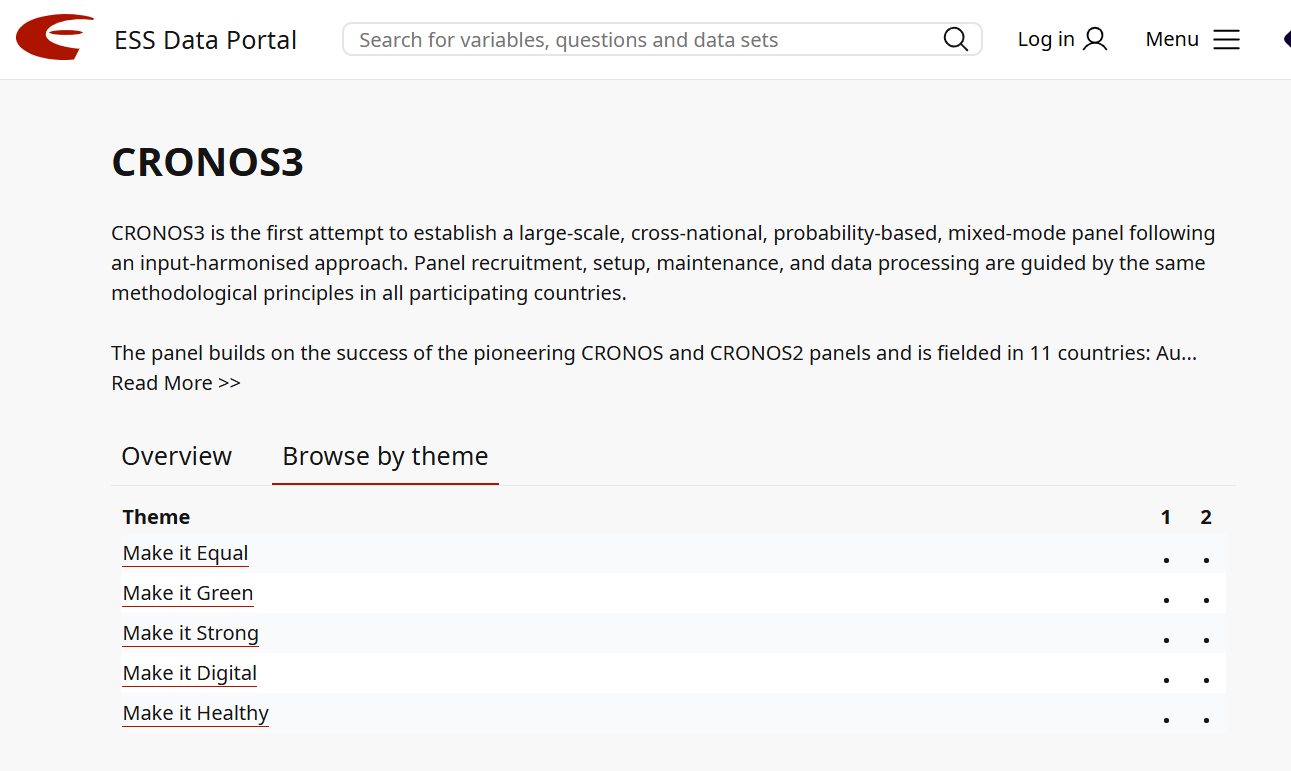 CROss-National 
Online Survey
  (CRONOS)
You can browse by 
topics.
https://ess.sikt.no/en/series/a46bcac5-b030-444b-9280-441ec97e1bce?tab=themes
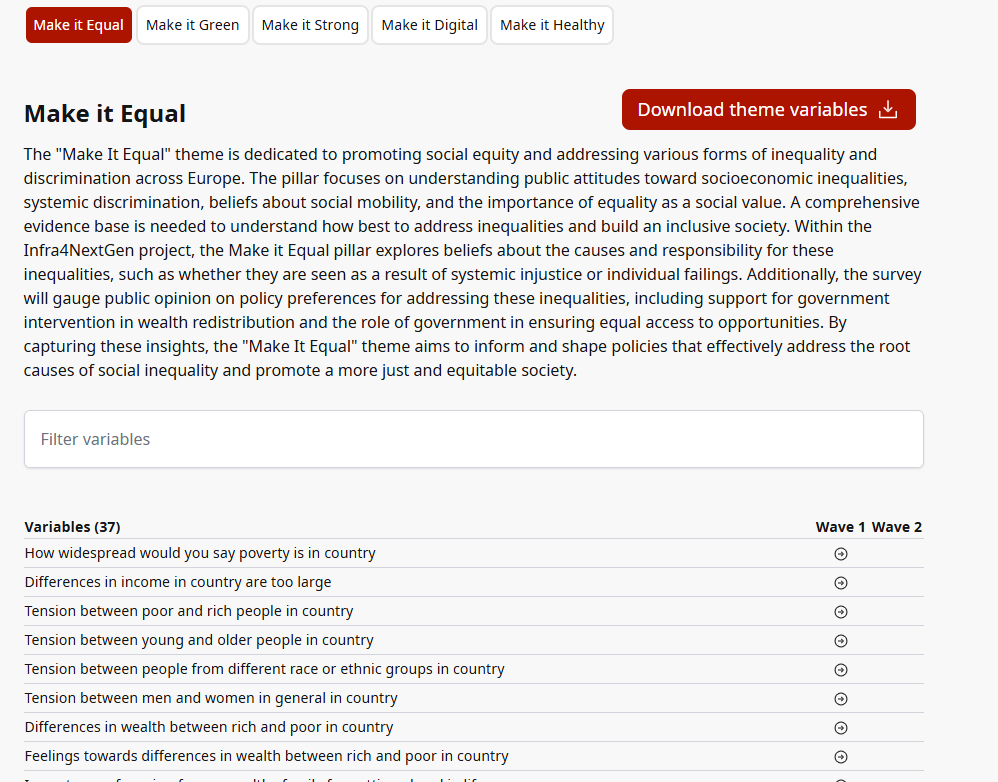 34
CROss-National 
Online Survey
  (CRONOS)
Theme ‘Make it Equal’ 
from CRONOS3
https://ess.sikt.no/en/theme/a46bcac5-b030-444b-9280-441ec97e1bce/218bcfdb-2c1b-4b2b-b96a-932ed286fb96
arrows lead directly to Variable Viewer
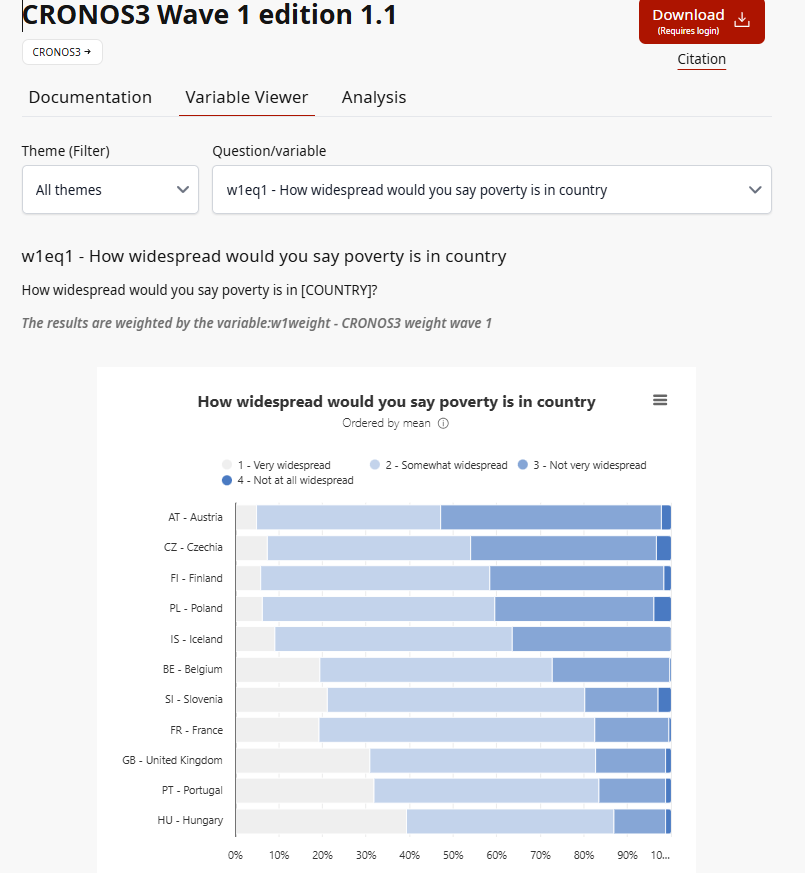 35
CROss-National 
Online Survey
  (CRONOS)
w1eq1 - How widespread would you say poverty is in country

How widespread would you say poverty is in [COUNTRY]?
https://ess.sikt.no/en/datafile/8e311a9b-6539-4e40-8c7f-aeb0e7b82ab1/60?tab=1&elems=854e5f95-9649-41ad-84ea-3b0b2a78fac6_2
36
CROss-National Online Survey  (CRONOS)
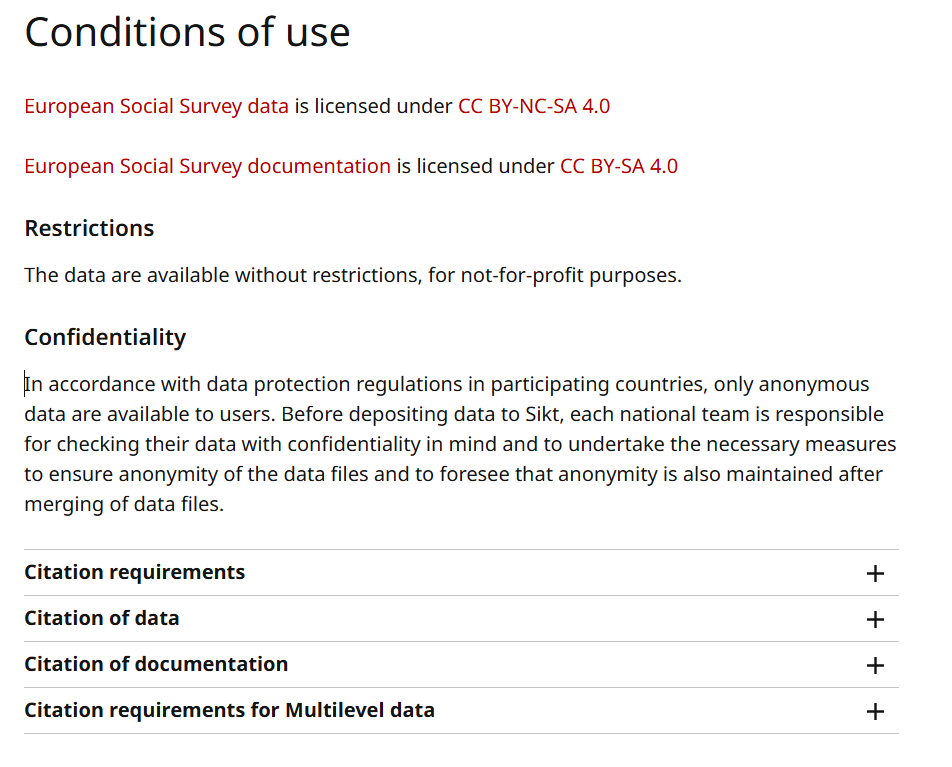 Data & Documentation Access and conditions
CRONOS is based on ESS sample and the same rules for using and sharing data and documentation apply to CRONOS
https://www.europeansocialsurvey.org/contact/disclaimer
37
CRONOS DATA & DOCUMENTATION CITATION
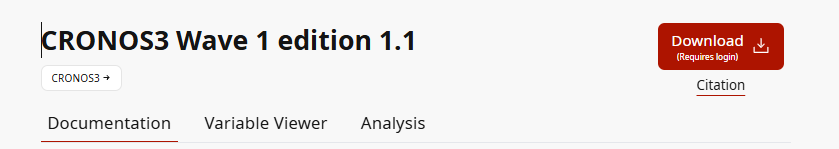 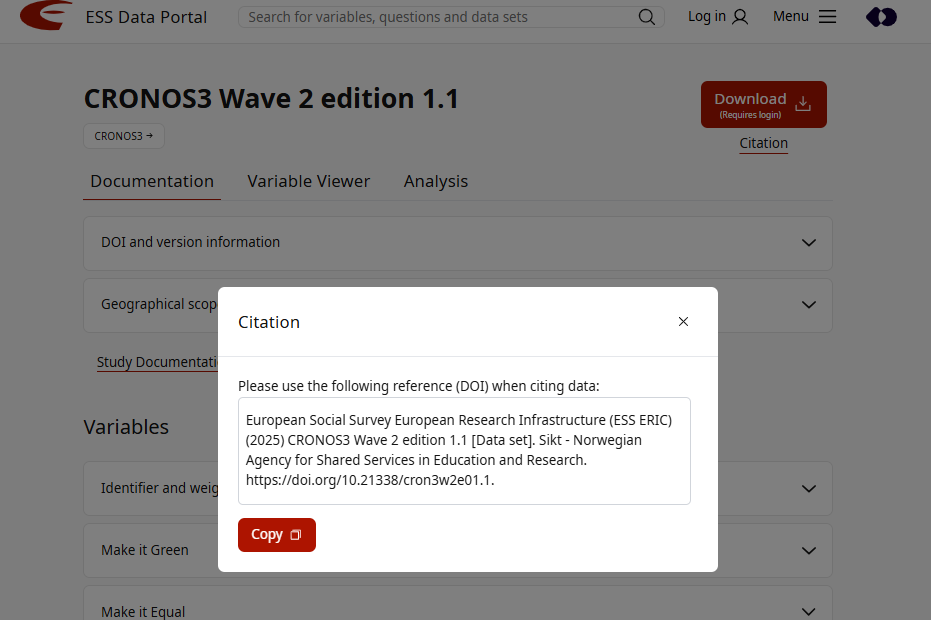 ‘Citation’ option on a different place when click on ‘Documentatio’
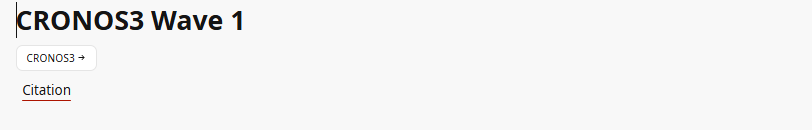 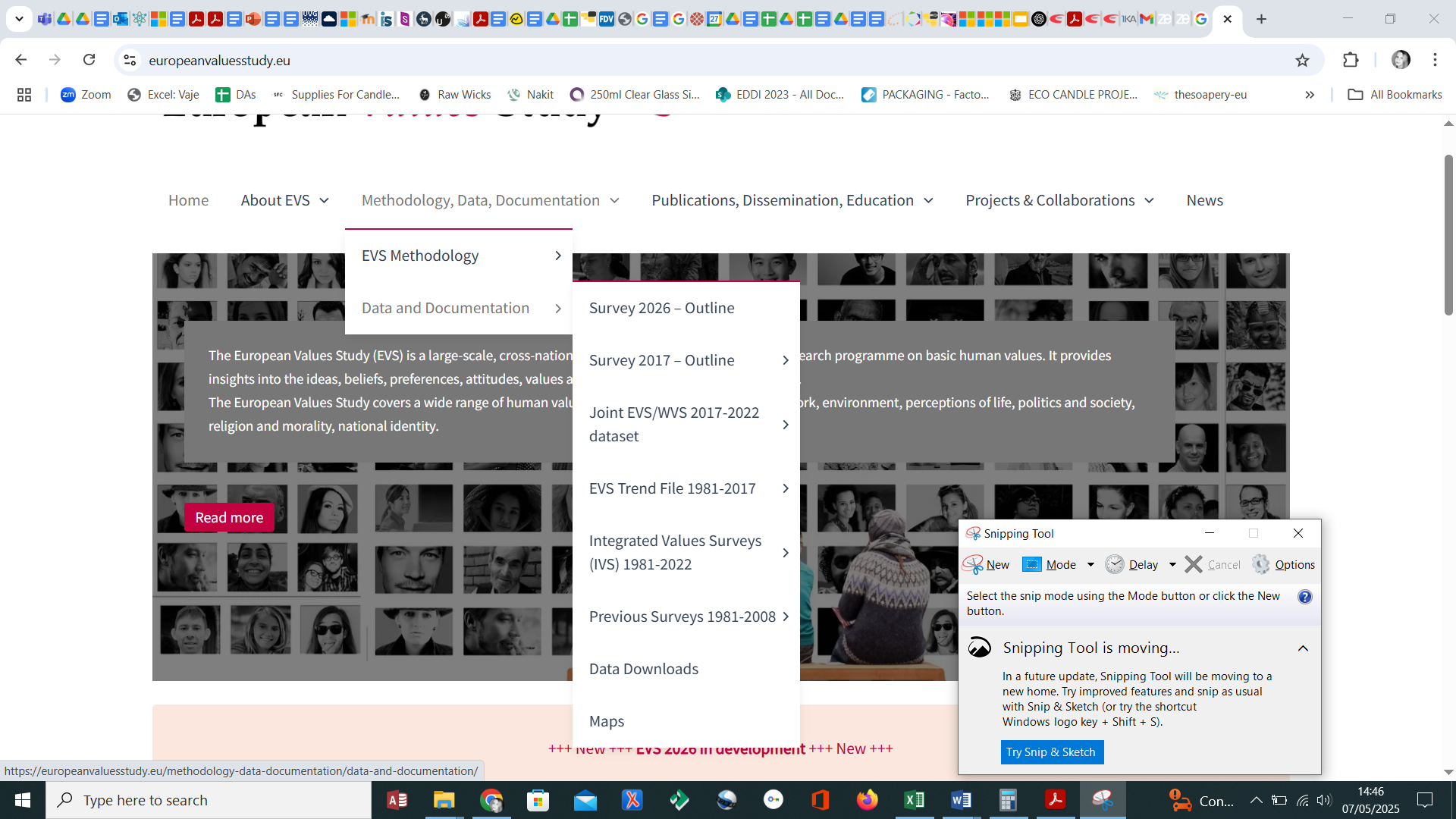 38
European Values Survey (EVS)
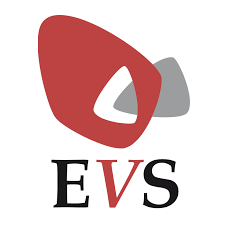 39
European VAlues Study (EVS) Overview
40
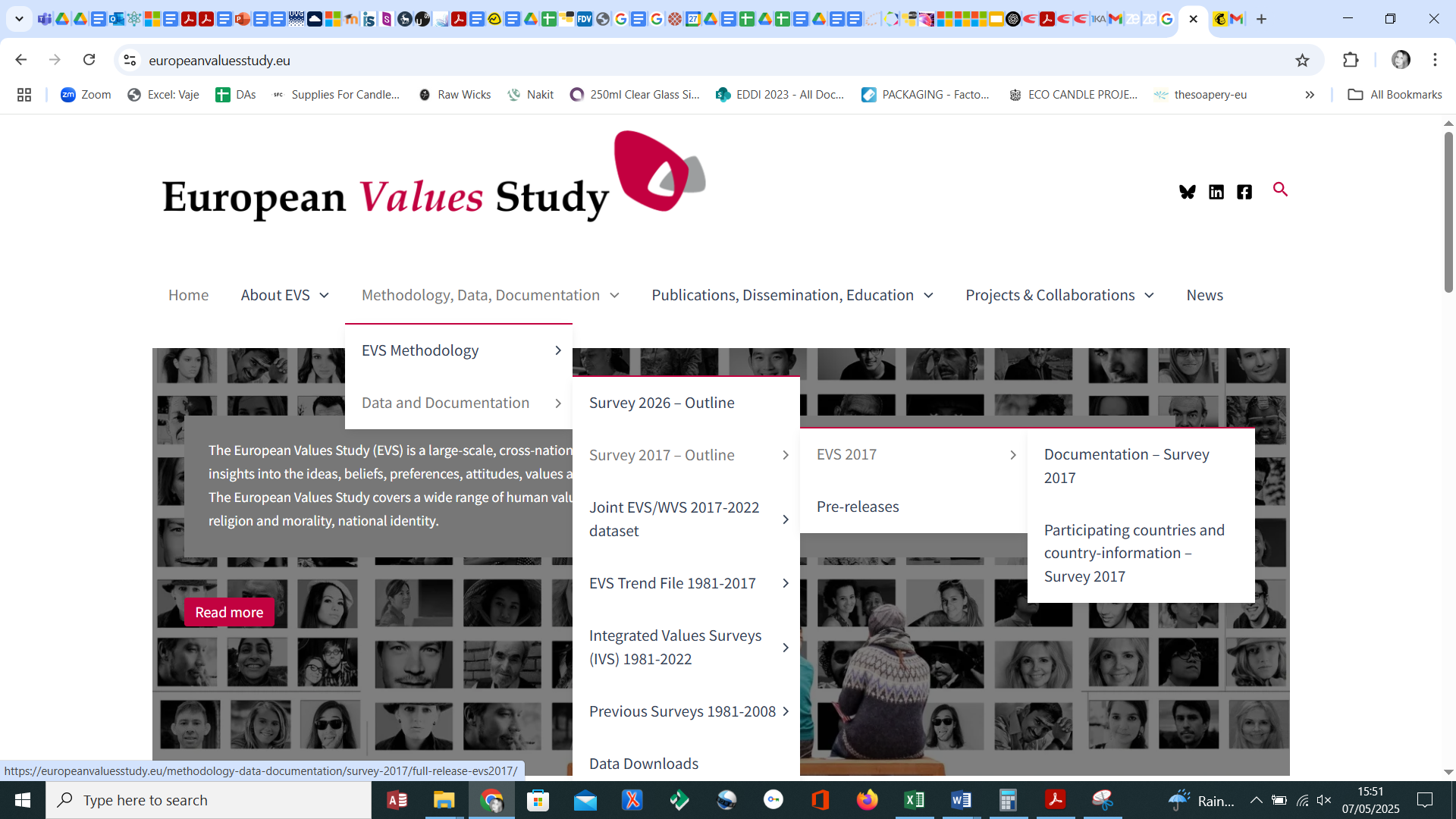 European 
Values 
Study (EVS) Overview
All documentation available on website.
Datasets can be downloaded on GESIS Data Search portal.
41
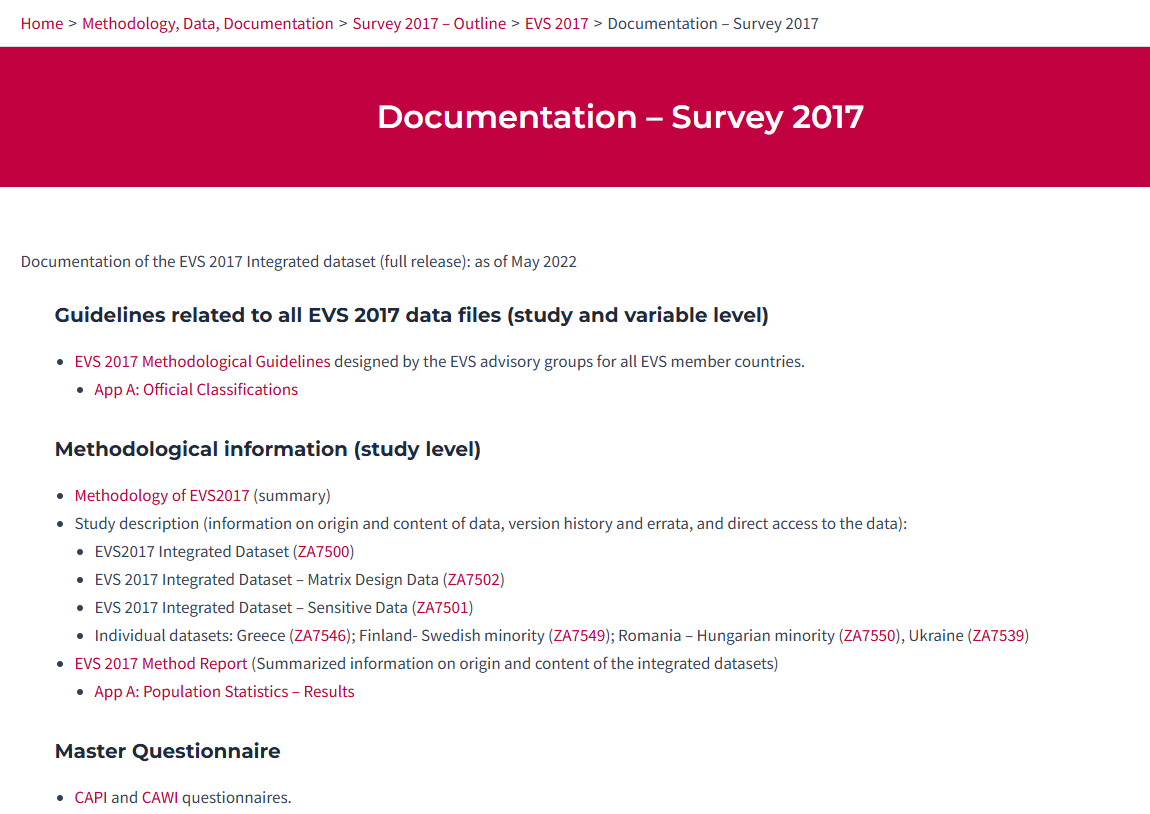 European 
Values 
Study (EVS) Overview
All documentation available on website + GESIS.
Datasets can be downloaded on GESIS Data Search portal.
https://europeanvaluesstudy.eu/methodology-data-documentation/survey-2017/full-release-evs2017/documentation-survey-2017/
European Values Study (EVS) DATA on GESIS SEARCH
42
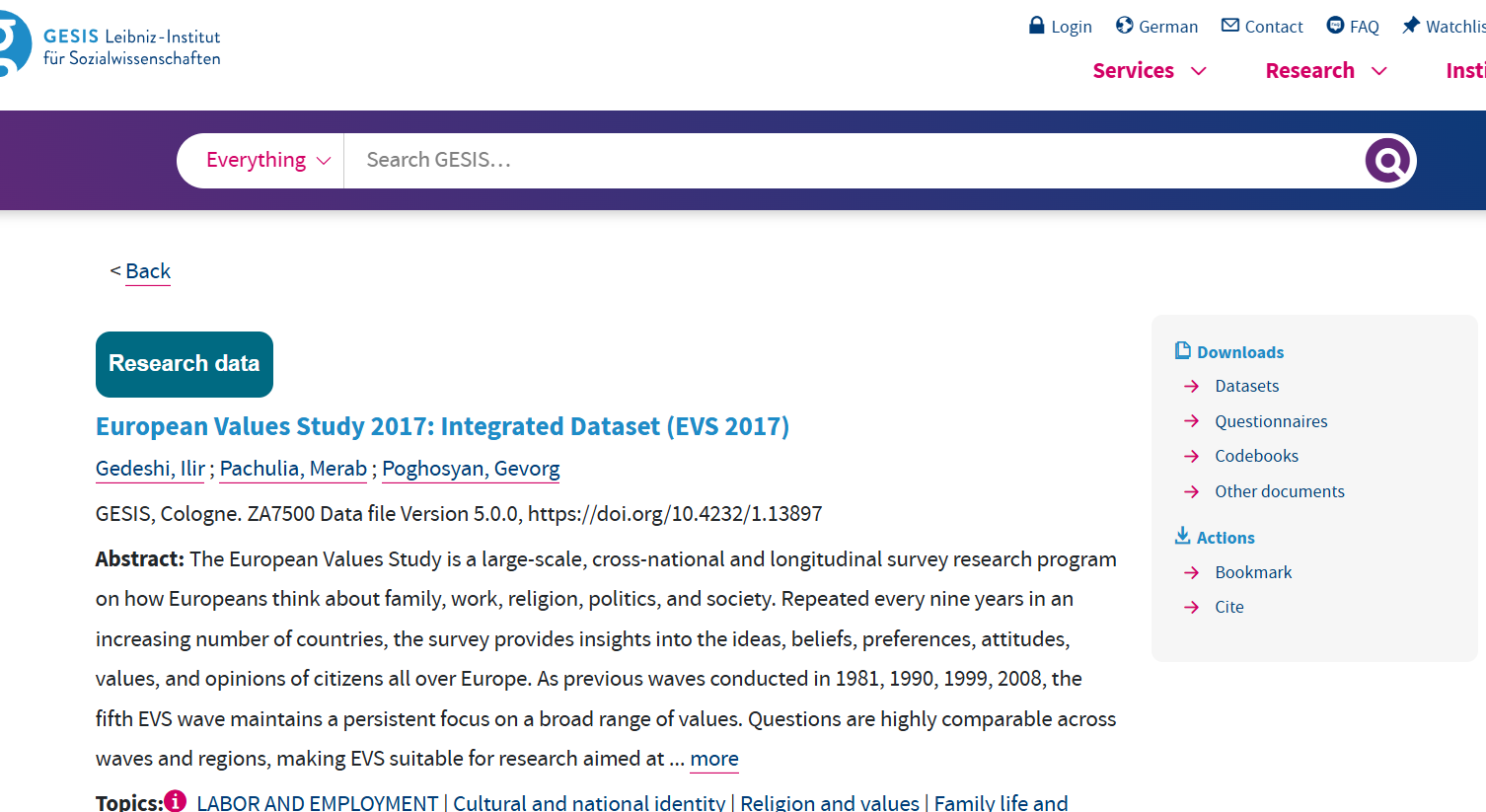 43
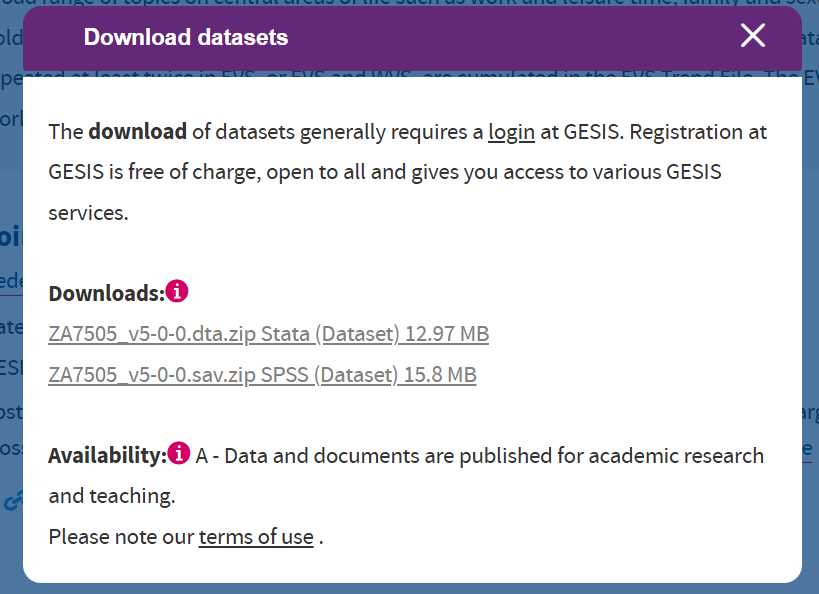 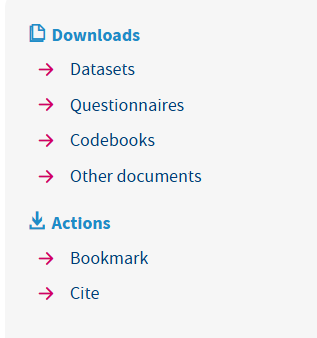 EVS 
DATA  ACCESS
on GESIS SEARCH
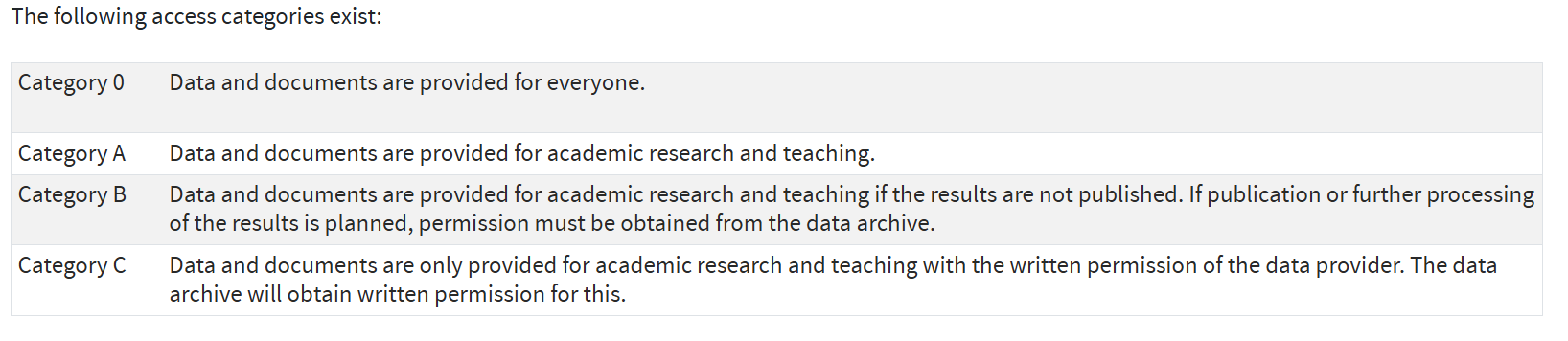 Check for 
every dataset
https://www.gesis.org/en/institute/data-usage-terms
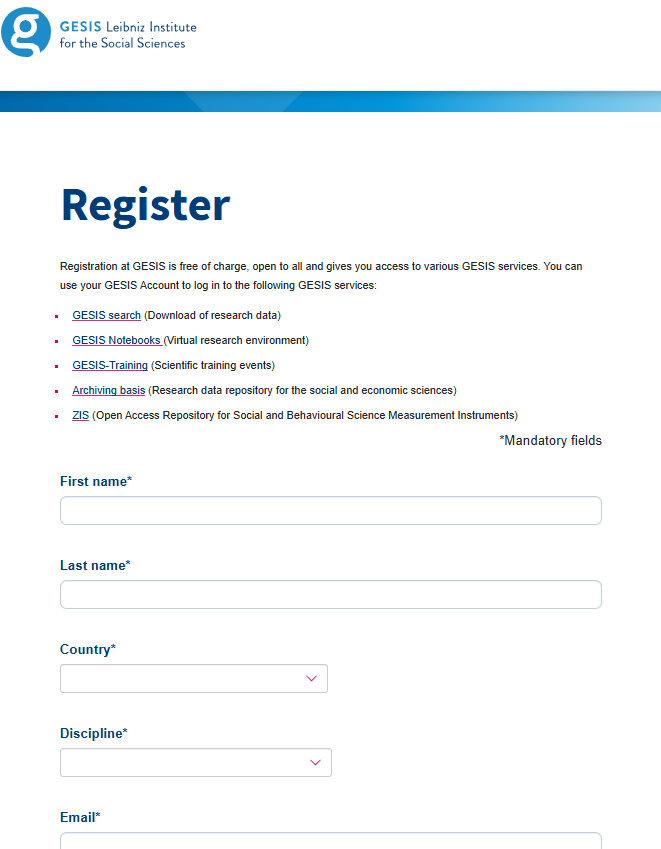 44
EVS DATA  ACCESS on 
GESIS SEARCH 
- Login/registration
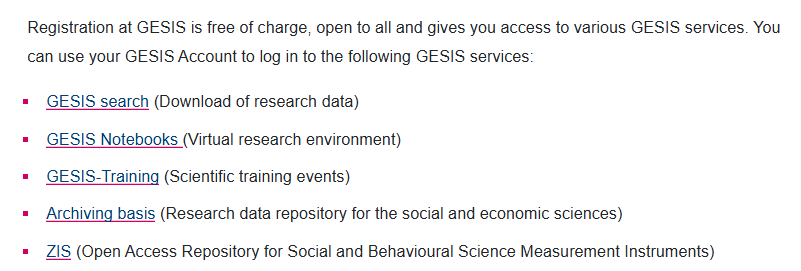 https://login.gesis.org/realms/gesis/login-actions/registration?client_id=gesis-gws-client&tab_id=RnsDceVVudY&client_data=eyJydSI6Imh0dHBzOi8vc2VhcmNoLmdlc2lzLm9yZy9yZXNlYXJjaF9kYXRhL1pBNzUwMj9sYW5nPWVuIiwicnQiOiJjb2RlIiwicm0iOiJmcmFnbWVudCIsInN0IjoiNTQ1NjJmYTYtNGI0Ni00NGQ3LThmZTYtYzM4ZGVlNjdkNTg1In0
EVS DATA CITATION
45
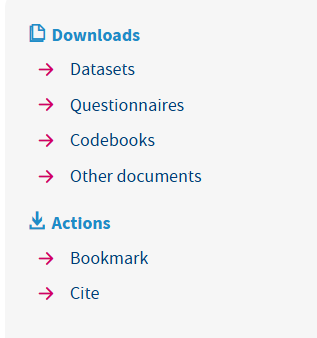 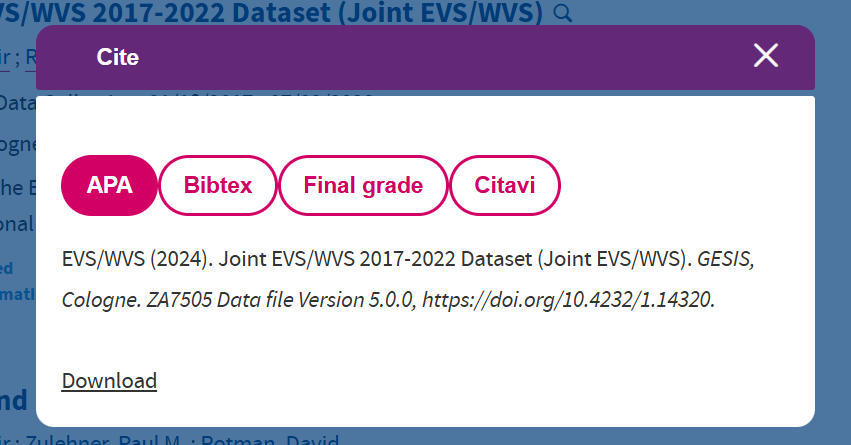 GESIS provides pre-formatted citation options for each dataset.
46
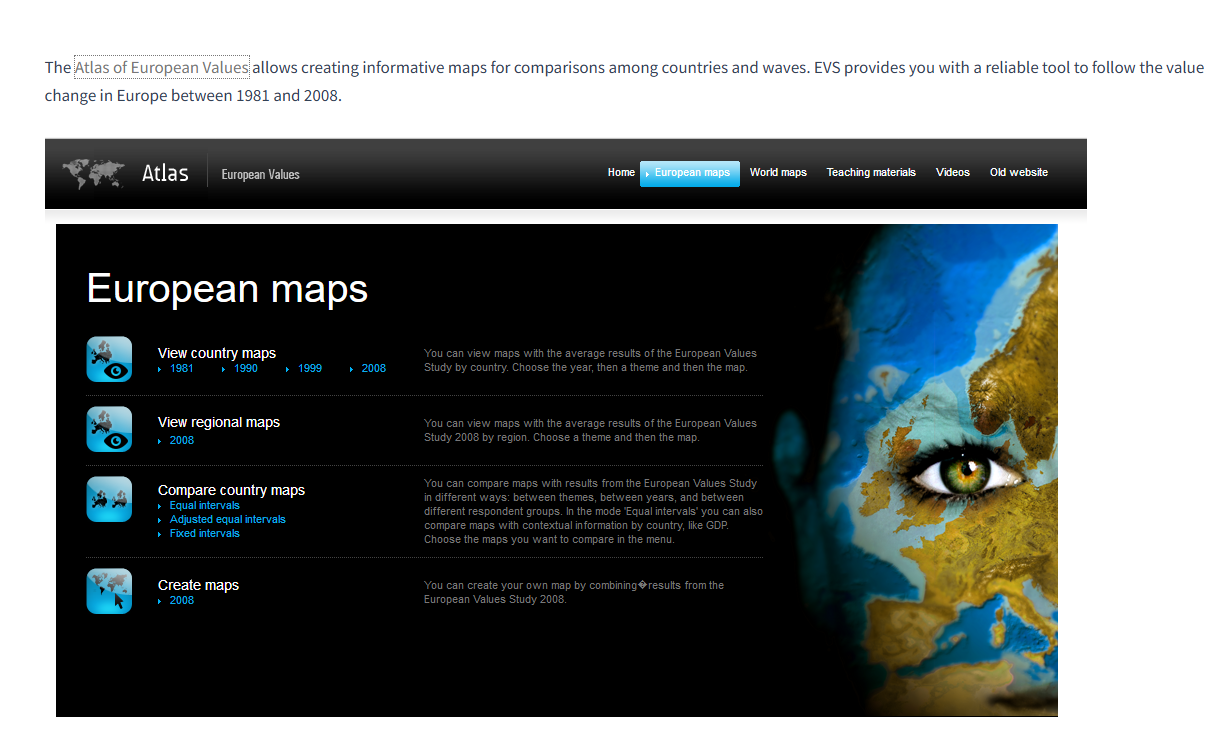 European 
Values 
Study (EVS)
World map - value change
https://europeanvaluesstudy.eu/methodology-data-documentation/maps/
47
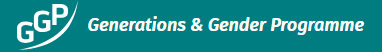 About GGS
The Gender and Generations Survey (GGS) is a large-scale, longitudinal study conducted across multiple countries, focusing on relationships, family dynamics, and demographic behavior. 
It collects data on fertility, partnership, parenting, ageing, and intergenerational exchanges, with a special focus on gender roles and how they evolve across generations. 
The GGS is part of the Generations and Gender Programme (GGP), coordinated by a consortium of international research institutions, and aims to inform social policy and understand population change in developed countries.
Started in 2000 by UNECE				Both genders in the sample, age 18-79 
Coordinated by NIDI since 2009			Longitudinal (3 Y interval); 
More than 20 countries (beyond EU)
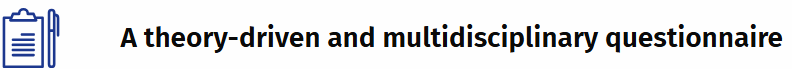 [Speaker Notes: has been coordinated by the Netherlands Interdisciplinary Demographic Institute since 2009. 
Respondents are interviewed every 3 years and changes in the family life are recorded. Importantly, the GGP covers the whole adult life-course, between the age of 18 and 79, and is therefore the only dataset dedicated to the longitudinal and cross- national study of family life and generational relationships from early adulthood to older ages. Over time, the GGP follows respondents through relationships, marriages, parenthood, divorces, deaths and many of the trials and tribulations that people meet with, tracking the impact and consequences of these
events at an individual and societal level.]
48
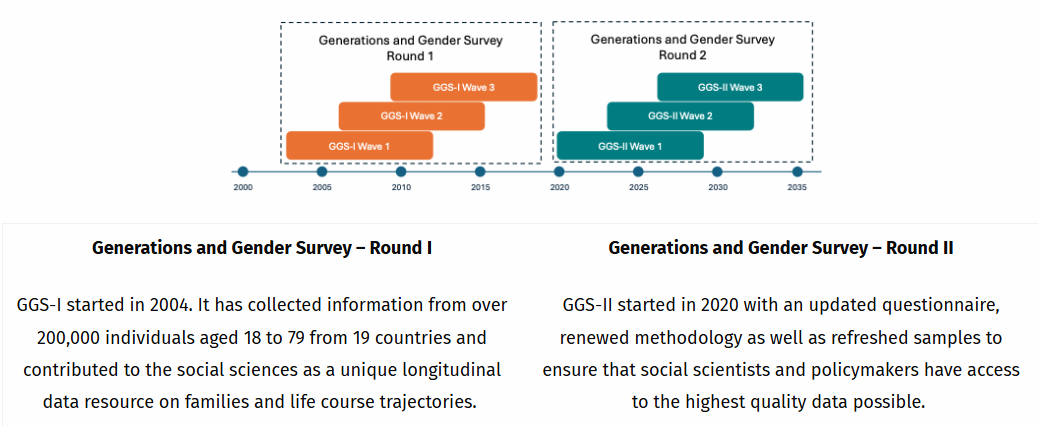 Source
[Speaker Notes: GGS applies a panel design – collecting information on the same persons at three-year intervals – to allow the examination of causes and consequences of inequalities between genders and generations.]
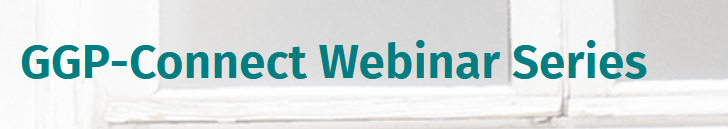 49
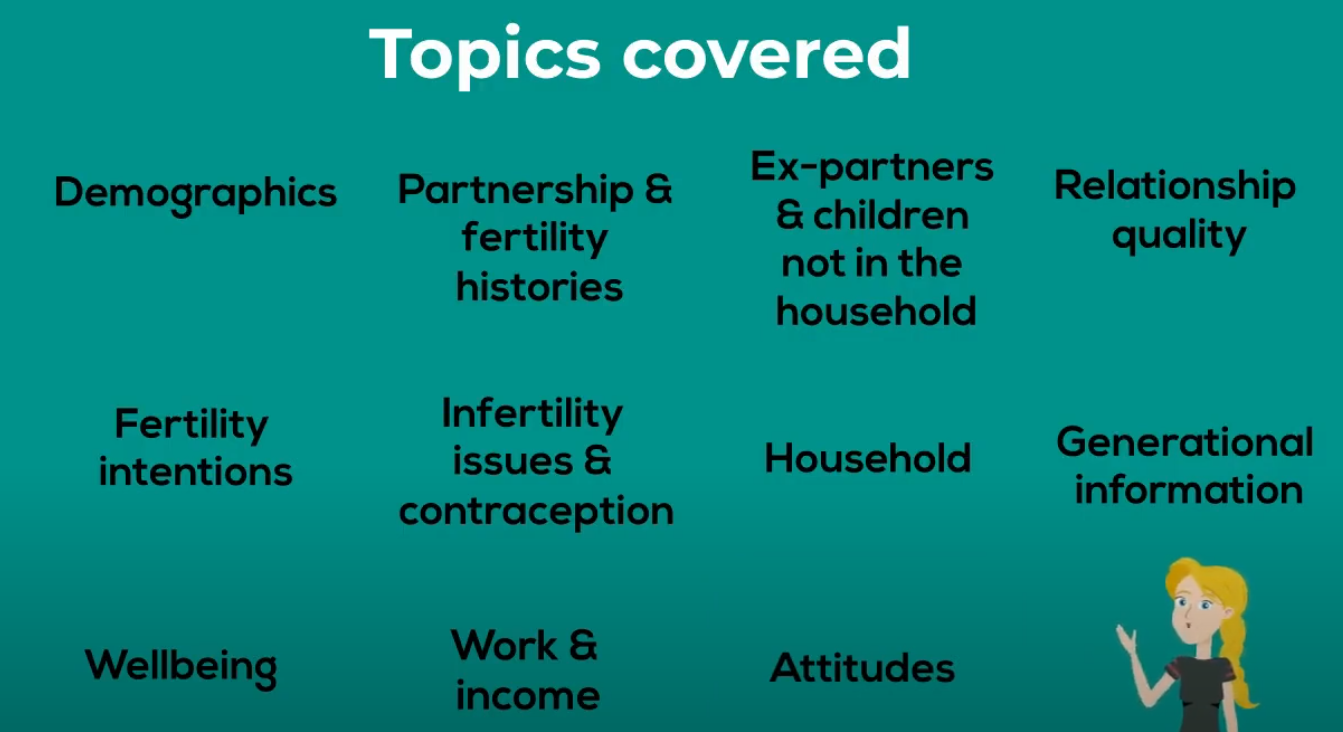 Source
[Speaker Notes: Britain - Exit, Climate change, COVID]
50
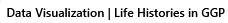 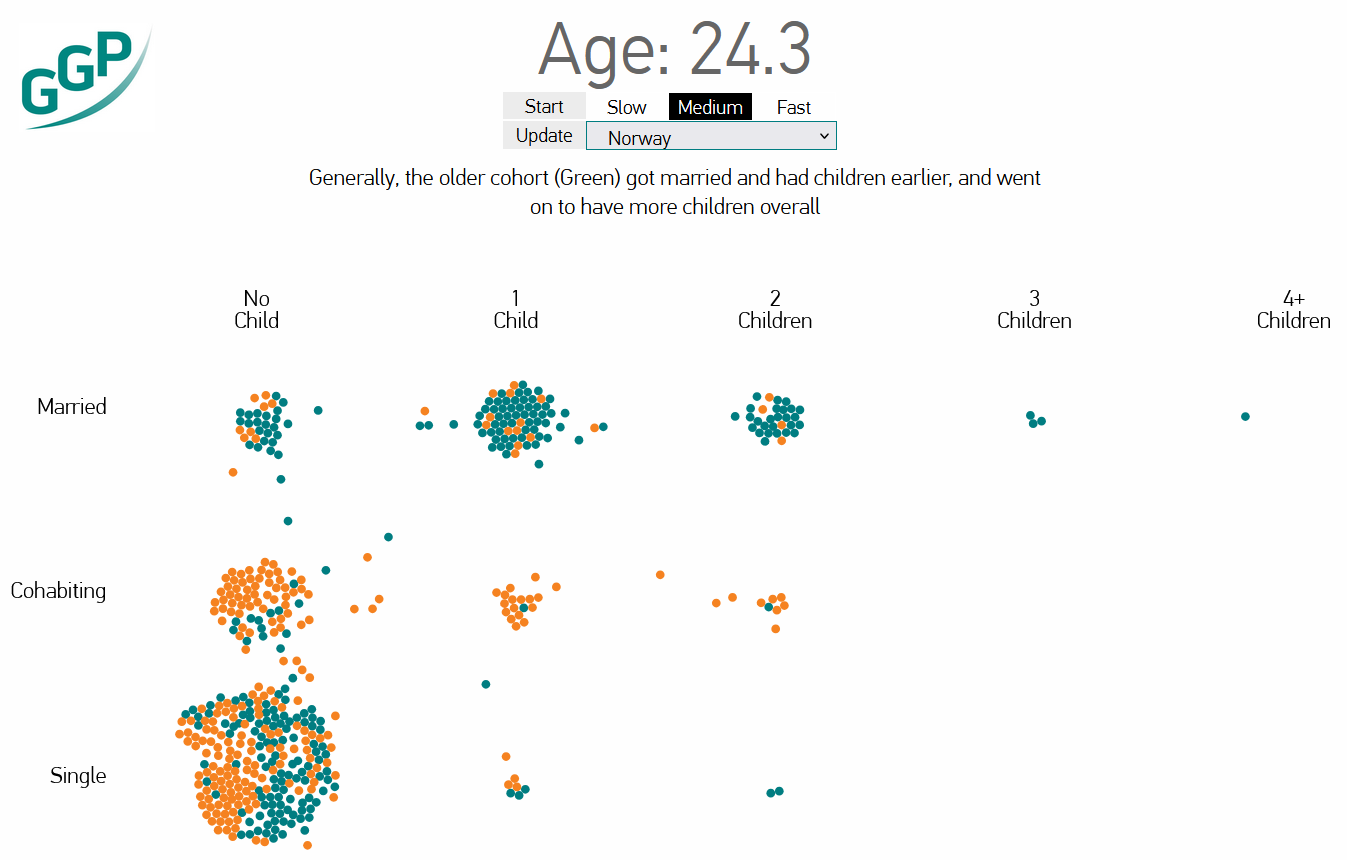 RUN THE ANIMATION!! Source

“At the Age of 15 pretty much everybody is single and doesn’t have any children so they start down in the bottom left hand corner. Then as time passes some find a partner to live with and some even get married. When they do, the little dot that represents them moves up to represent this change in their relationship status. As time passes some people also have children, and to represent this the dot moves to the right for every additional child they have.”
Born in 1950
Born in 1970
[Speaker Notes: At the Age of 15 pretty much everybody is single and doesn’t have any children so they start down in the bottom left hand corner. Then as time passes some find a partner to live with and some even get married. When they do, the little dot that represents them moves up to represent this change in their relationship status. As time passes some people also have children, and to represent this the dot moves to the right for every additional child they have. 
The dots in the visualization are two different colours to represent two groups of people. The green dots are people who were born in 1950. They would have been 17 during the ‘summer of love’ and 35 years old during the ‘Live Aid’ concert in 1985. They are commonly called ‘baby boomers’. The orange dots are people who were born in 1970. They were 19 when the Berlin Wall fell and 30 at the turn of the Millennium. They are generally referred to as ‘Generation X’. These two generations have lived quite different lives, as the visualization shows.]
51
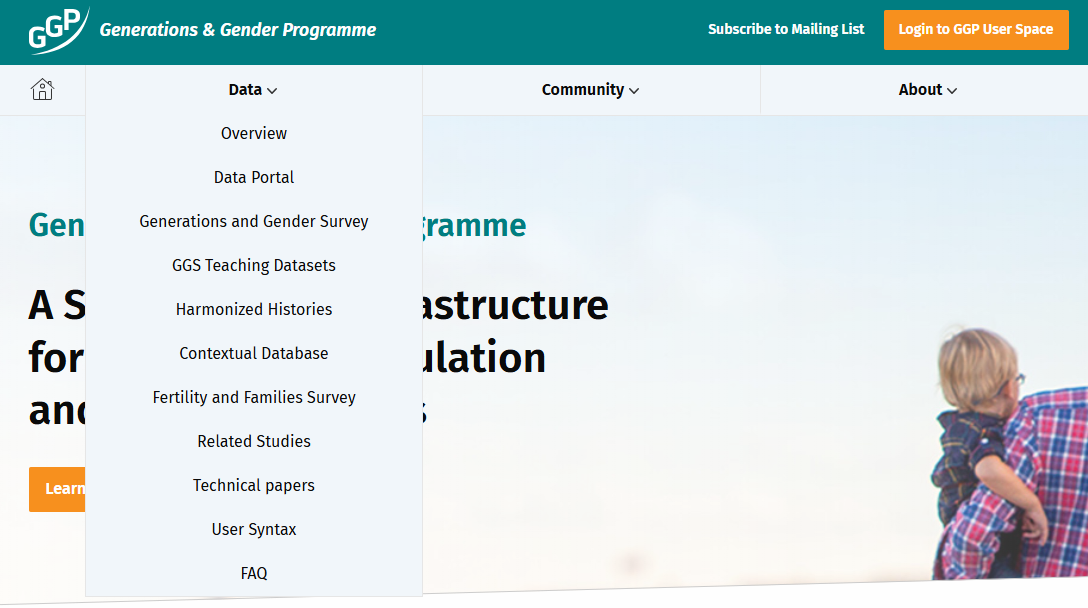 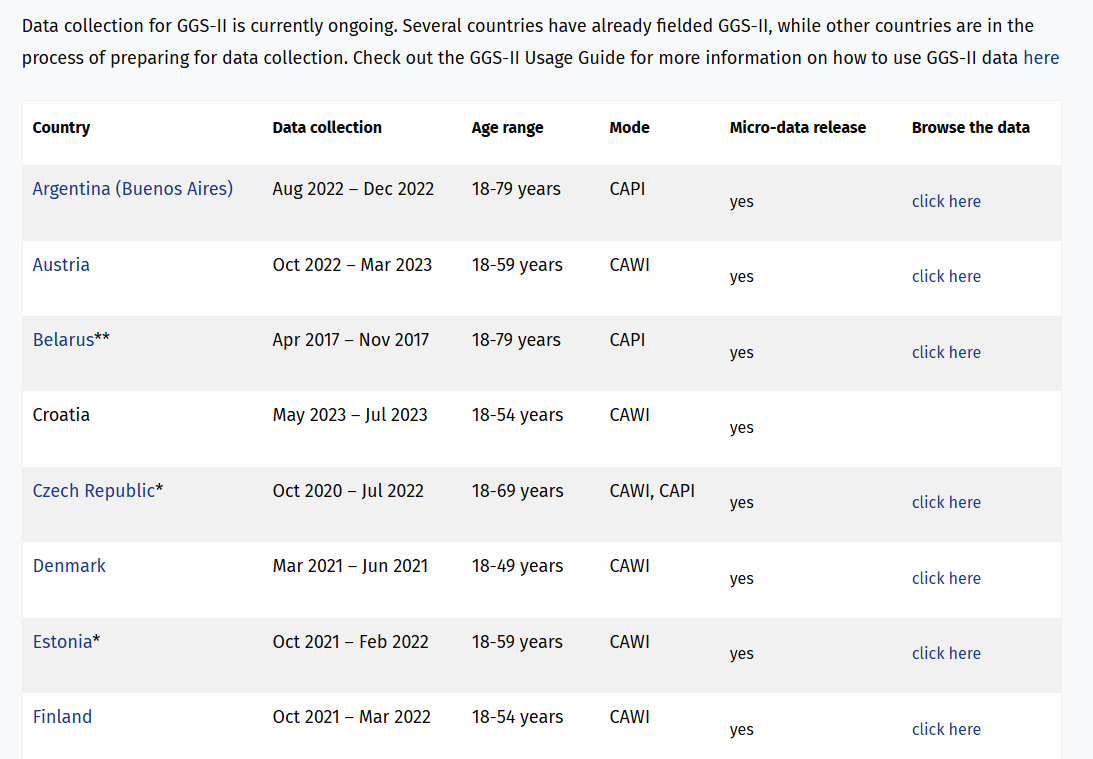 52
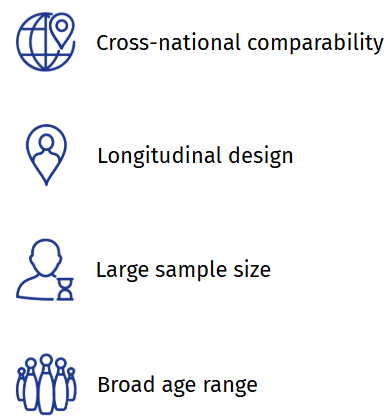 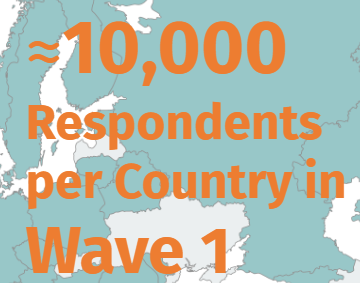 Source
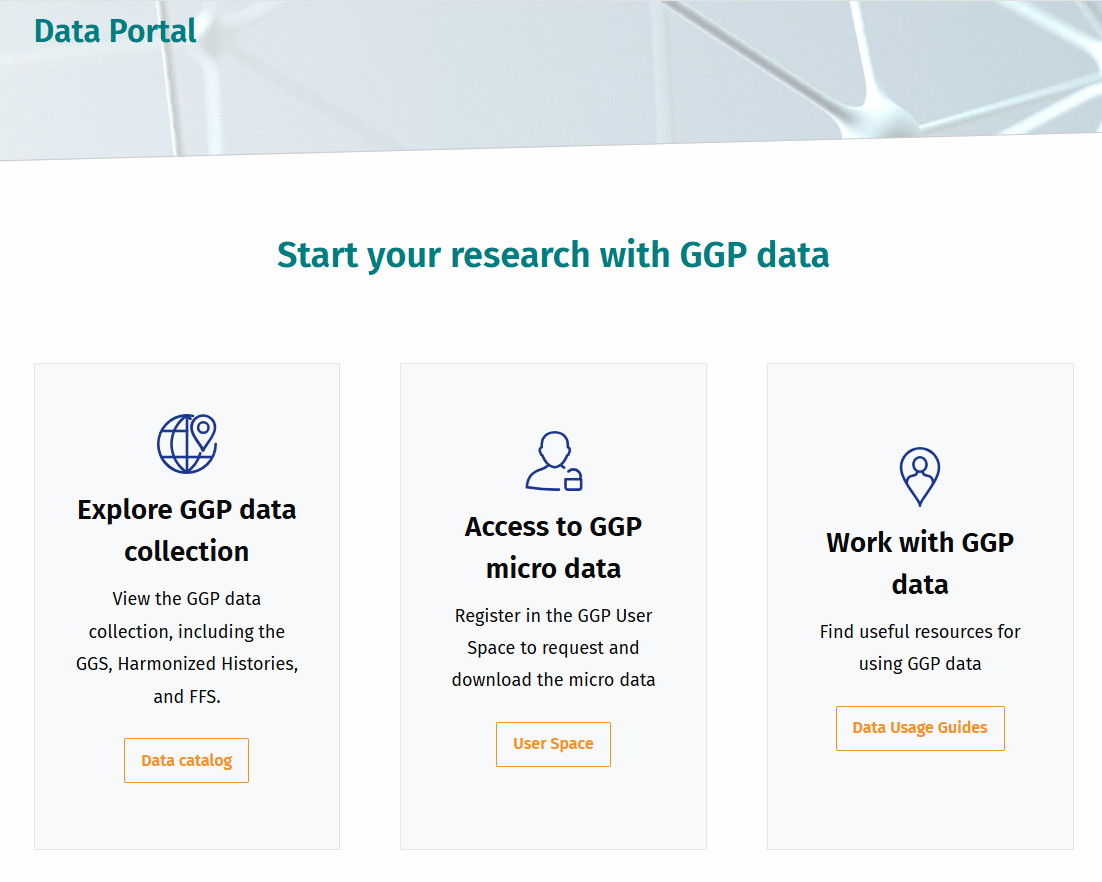 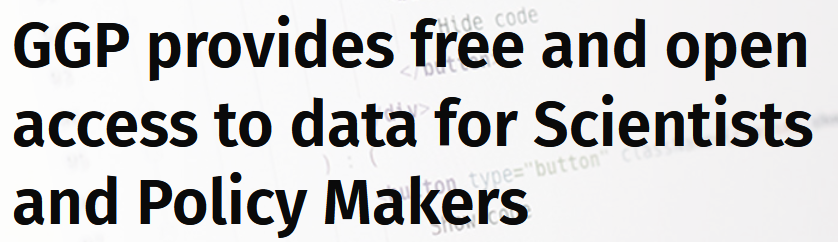 53
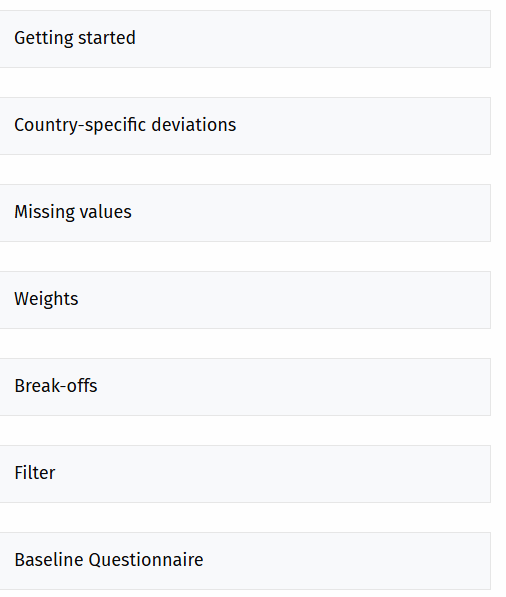 Gauthier, A., Liefbroer, A., Ajzen, I., Aassve, A., Beets, G., Billari, F., Bühler, C., Bujard, M., Cabaço, S., Corijn, M., Désesquelles, A., Dommermuth, L., Dykstra, P., Emery, T., Fadel, L., Fokkema, T., Hansen, T., Hlebec, V., Hoem, J., … Vikat, A. (2022). Generations and Gender Survey: Baseline Questionnaire (3.1.1). Netherlands Interdisciplinary Demographic Institute. https://doi.org/10.5281/zenodo.12724457
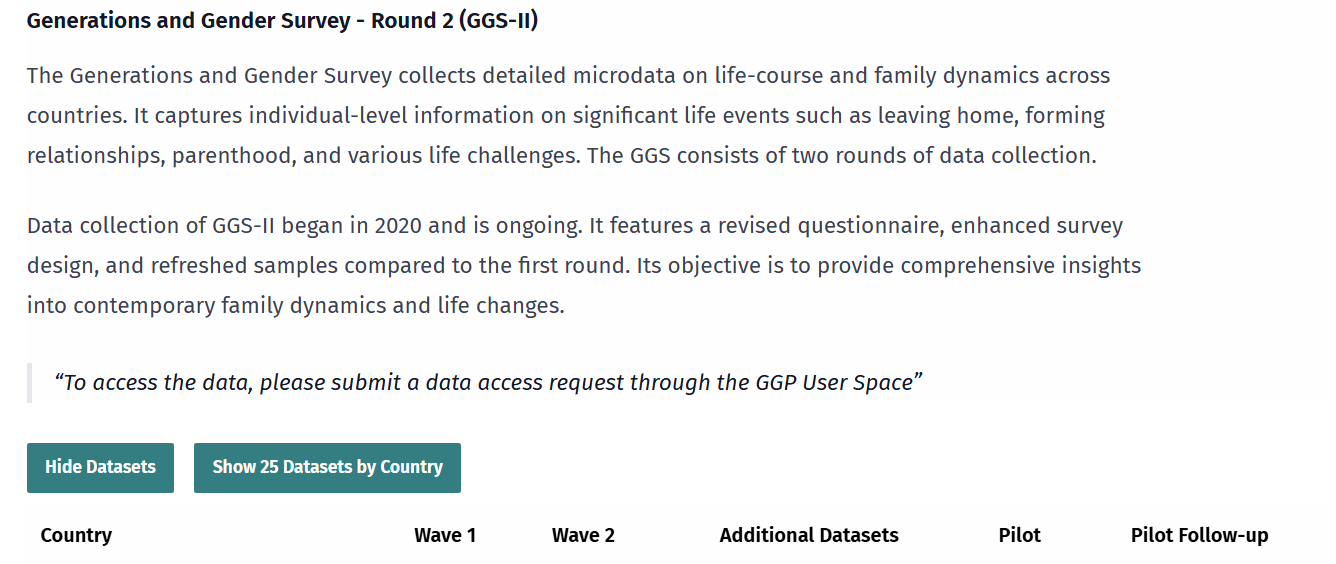 54
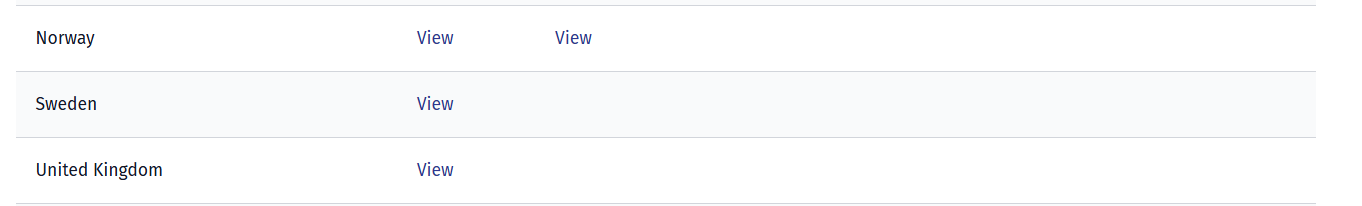 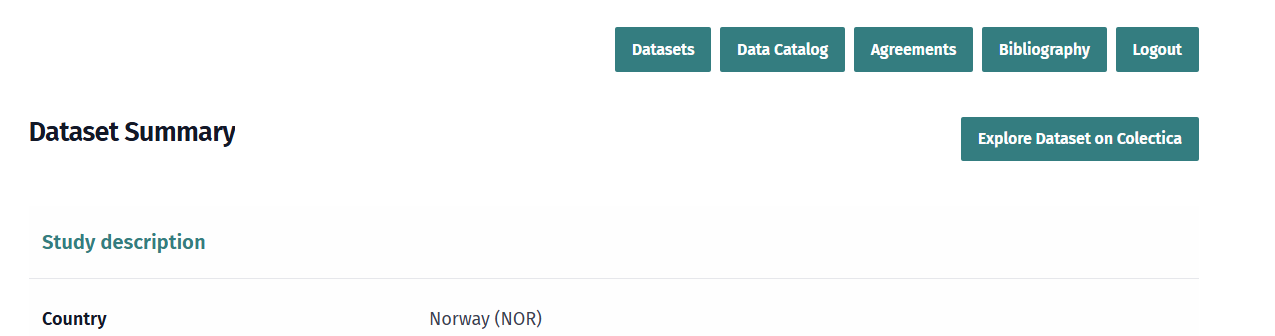 55
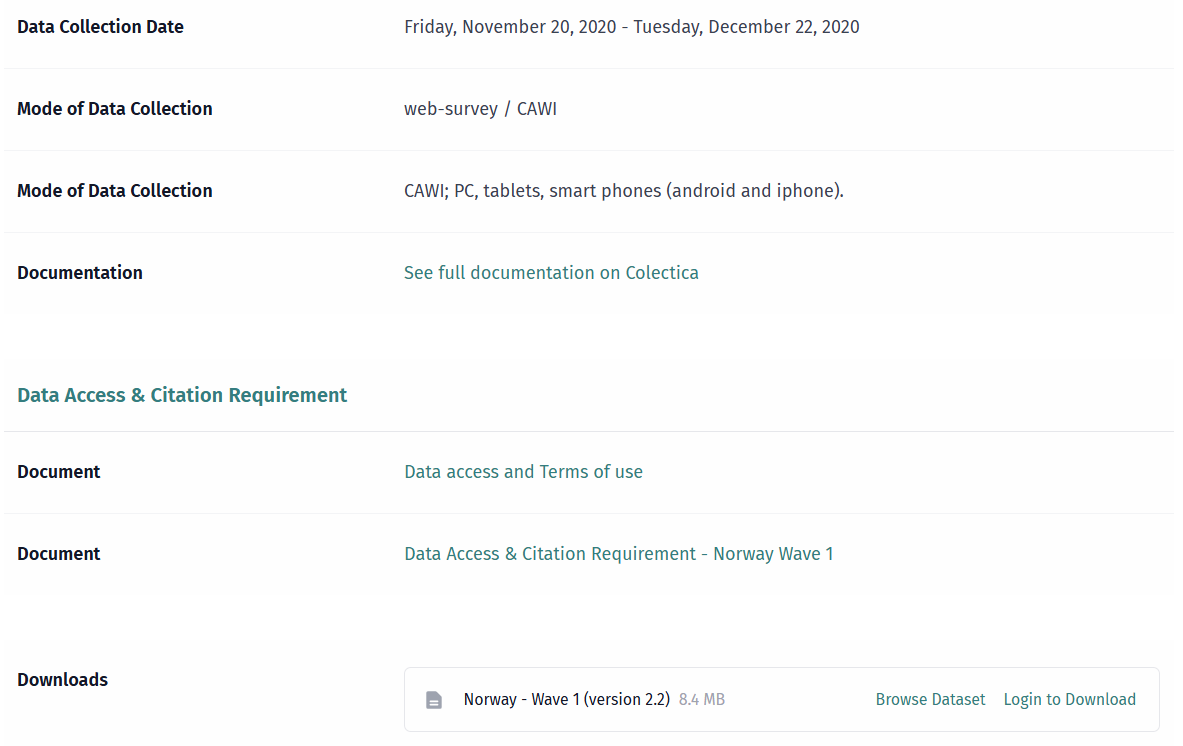 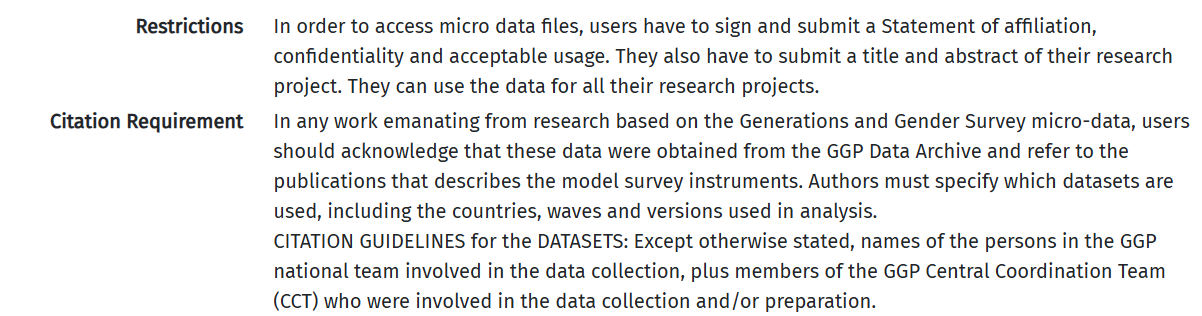 56
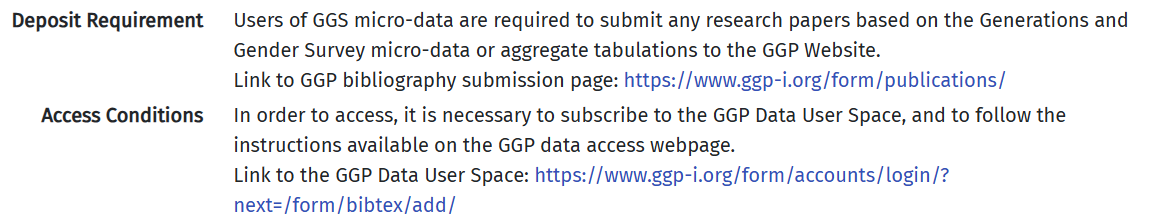 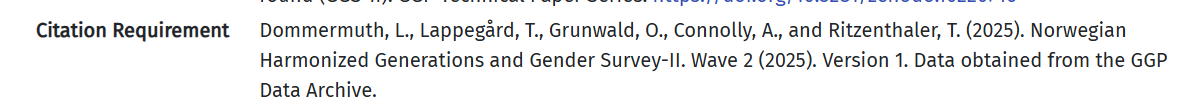 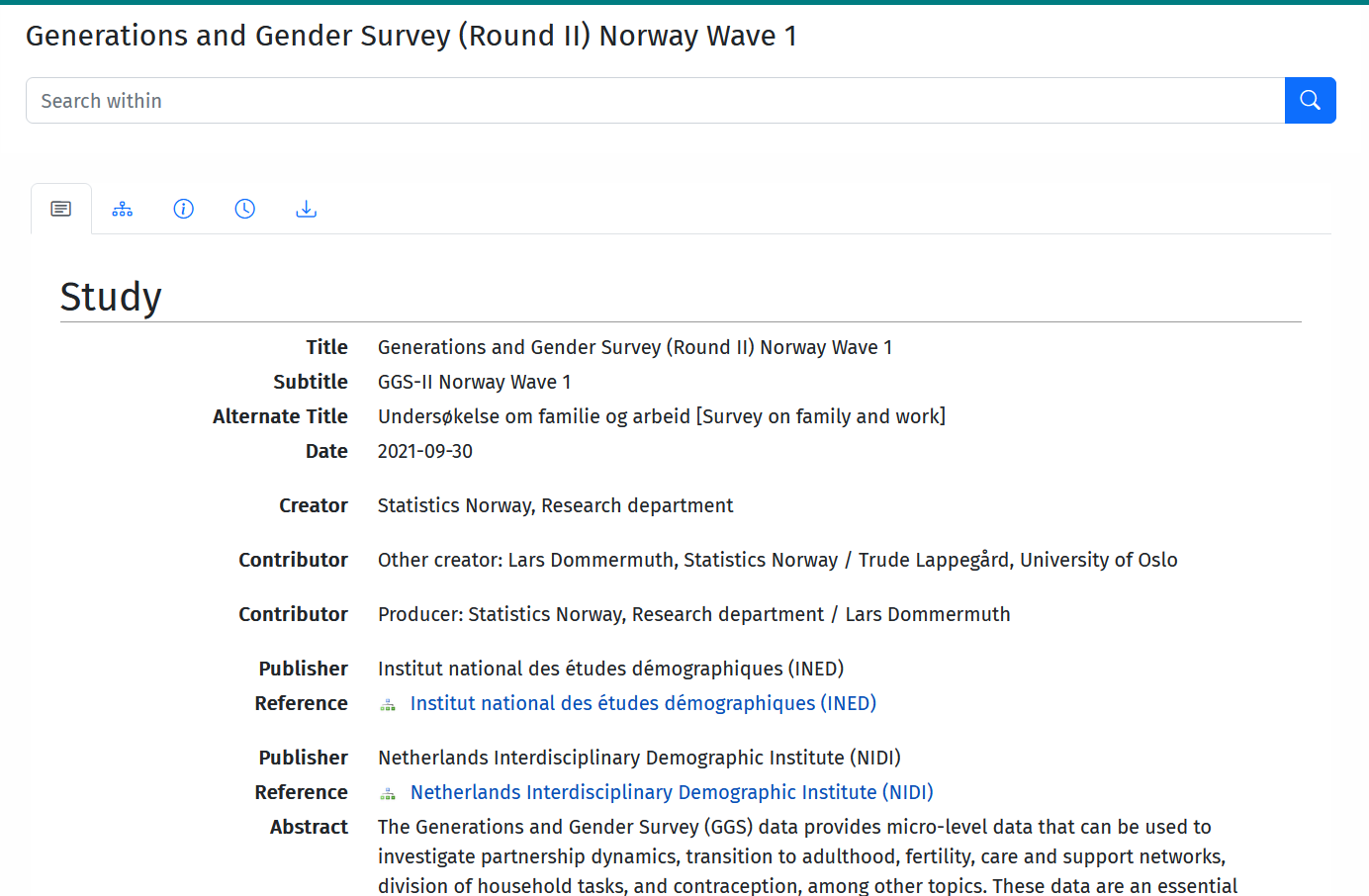 57
Source
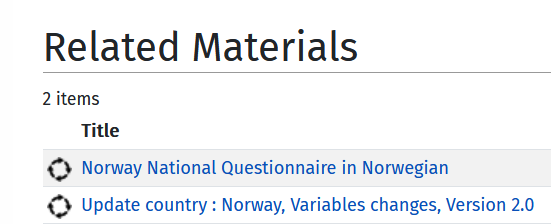 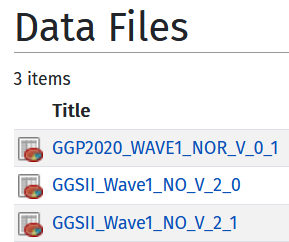 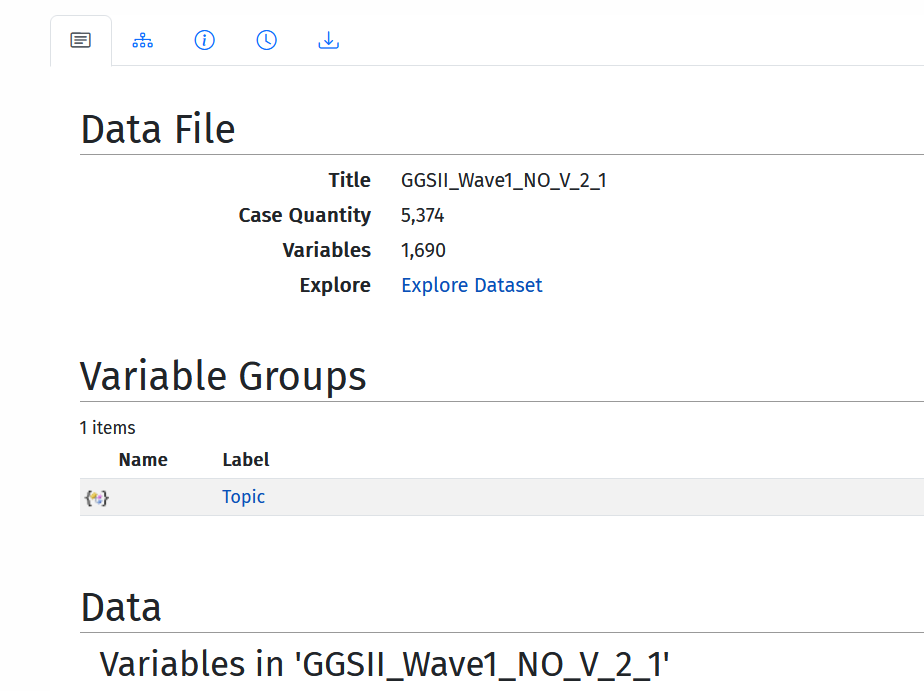 58
Source
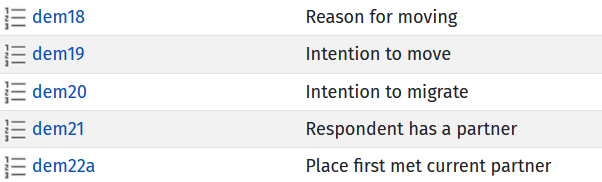 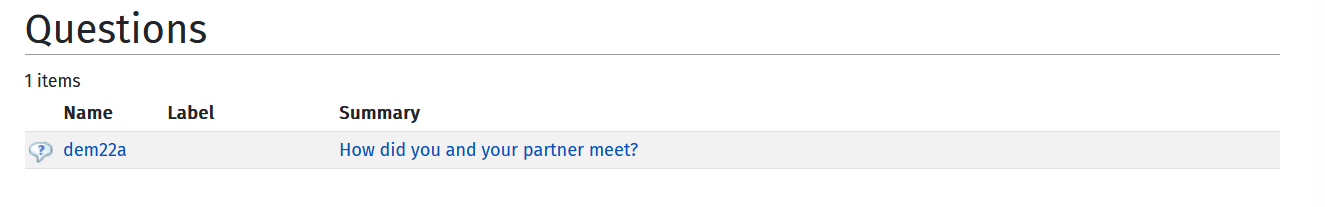 59
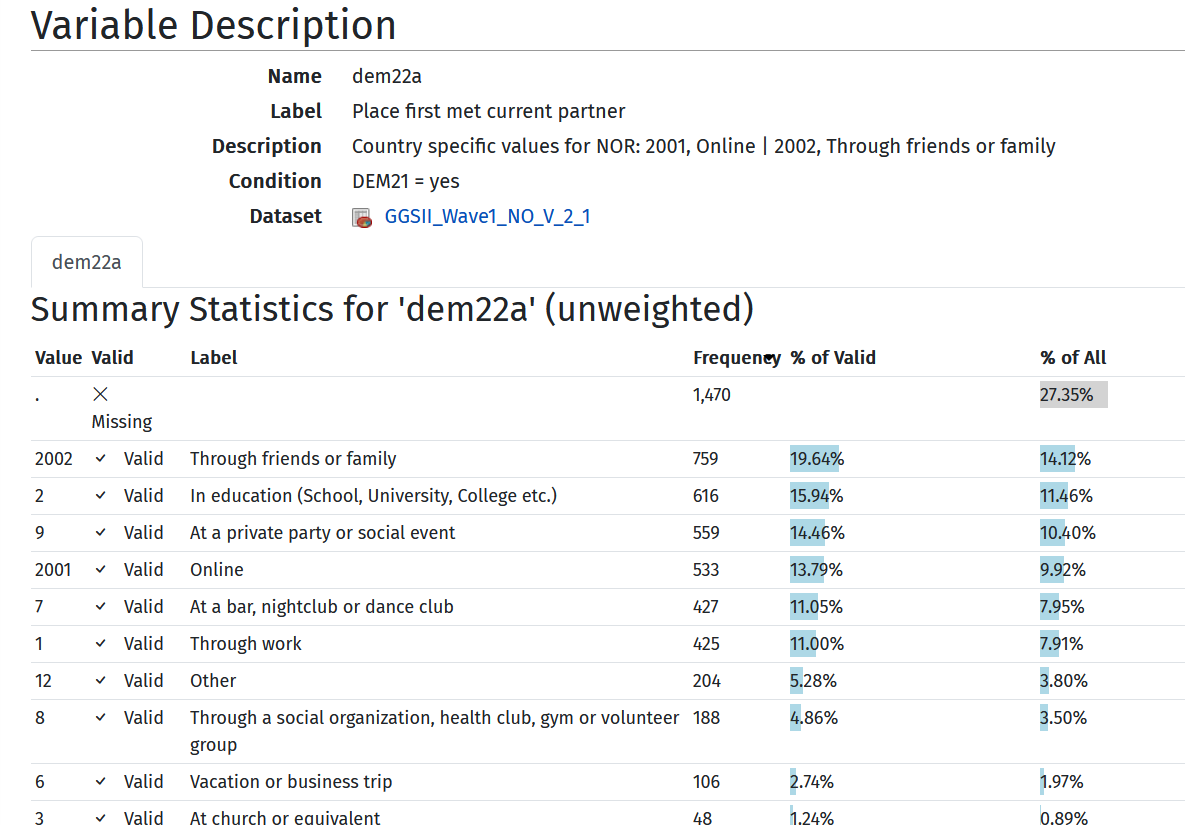 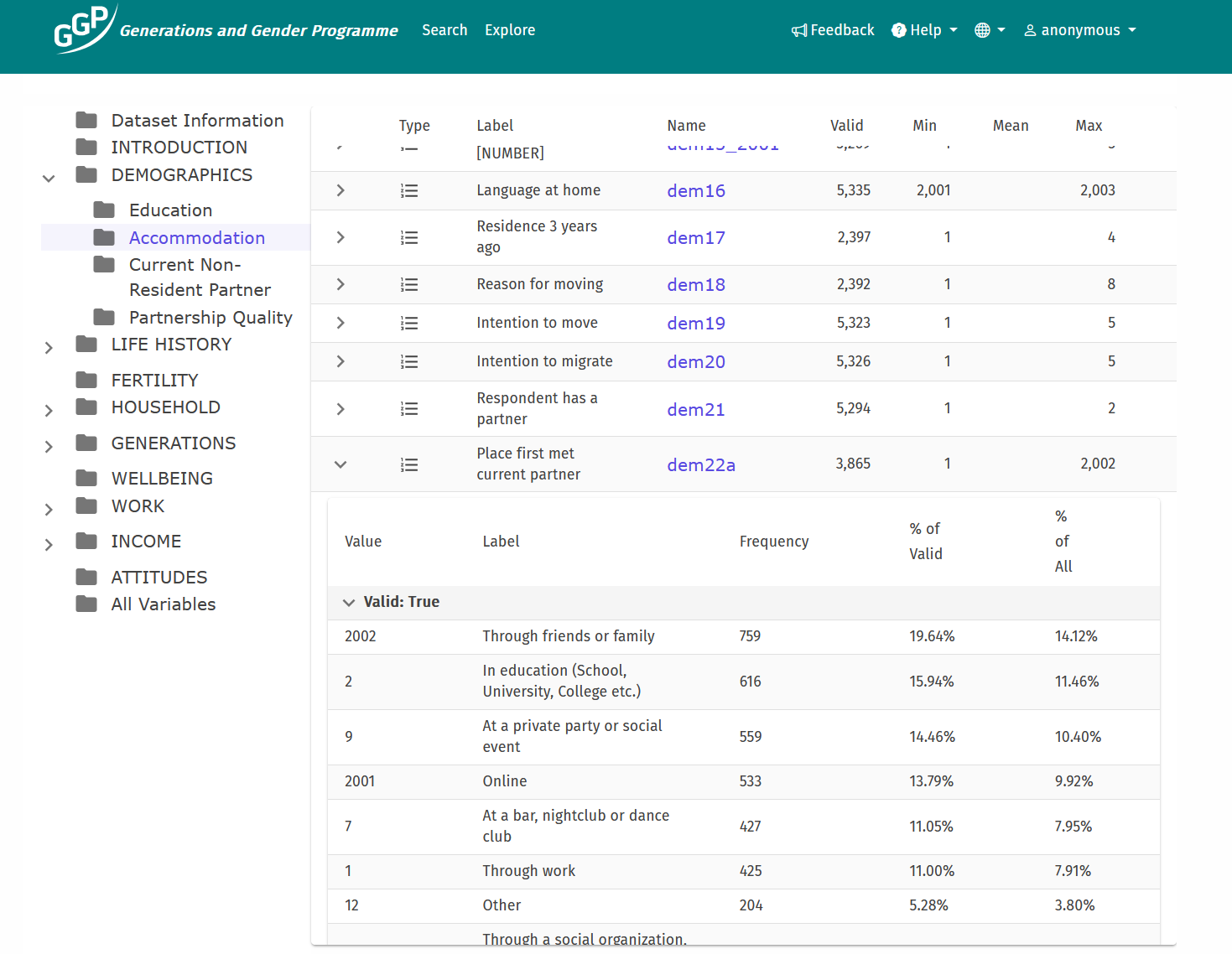 60
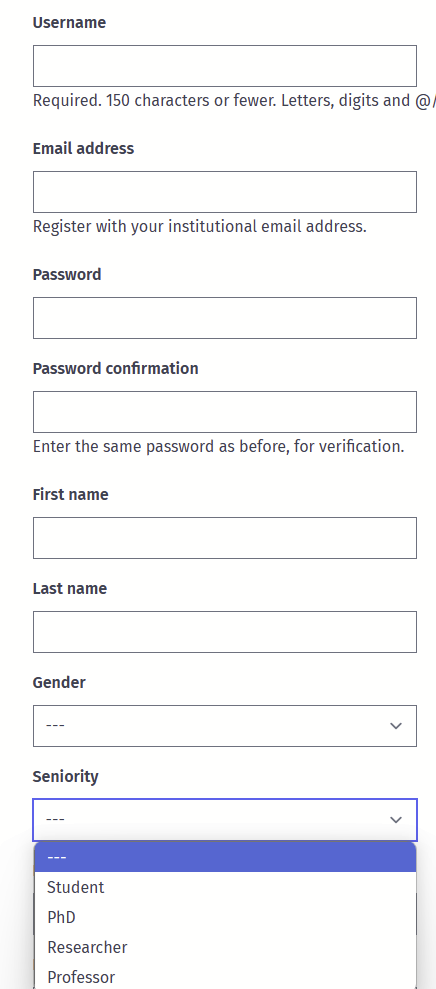 61
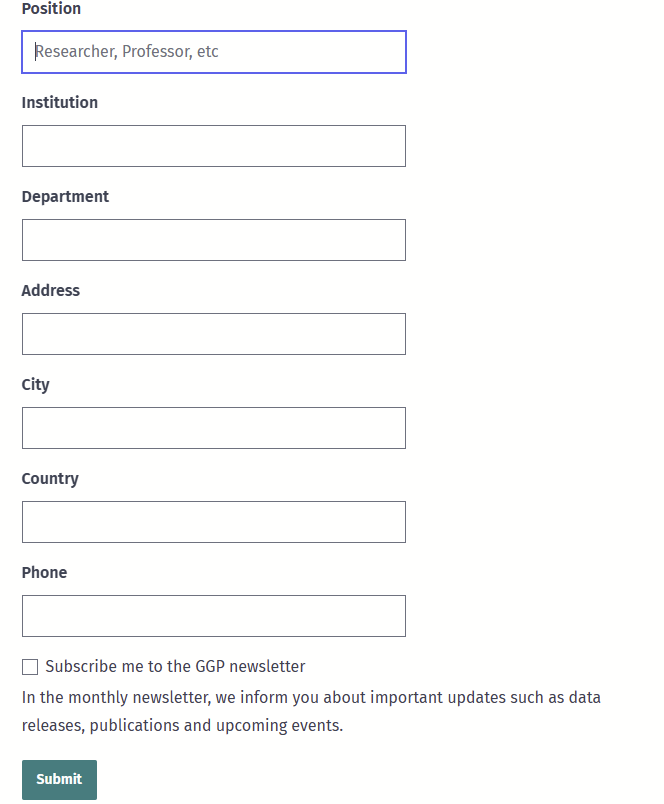 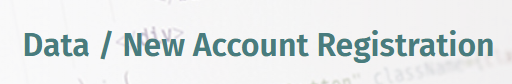 https://www.ggp-i.org/form/accounts/register/
62
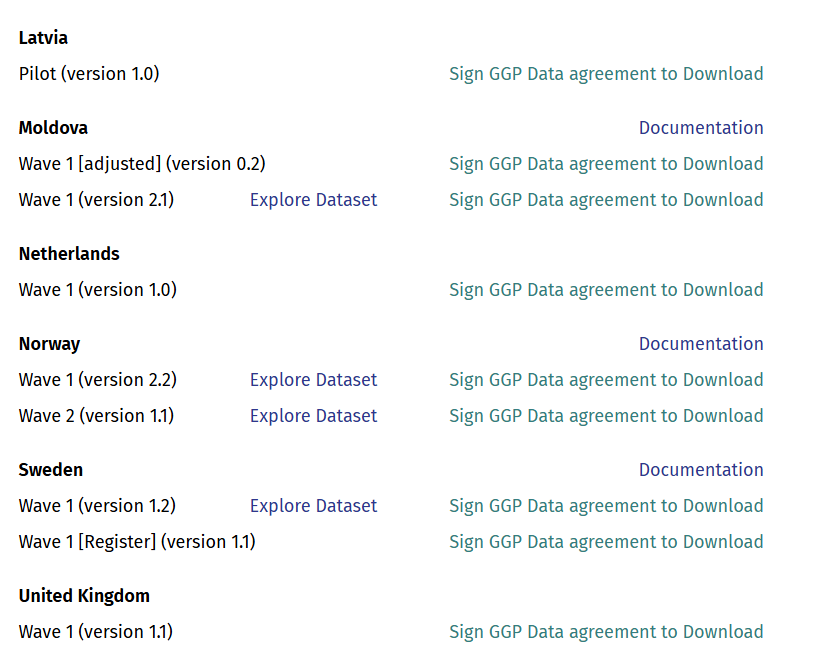 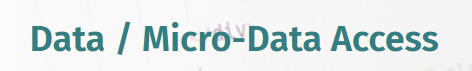 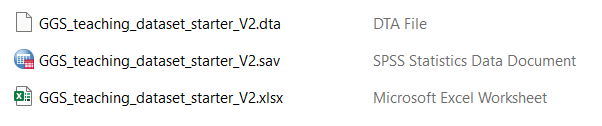 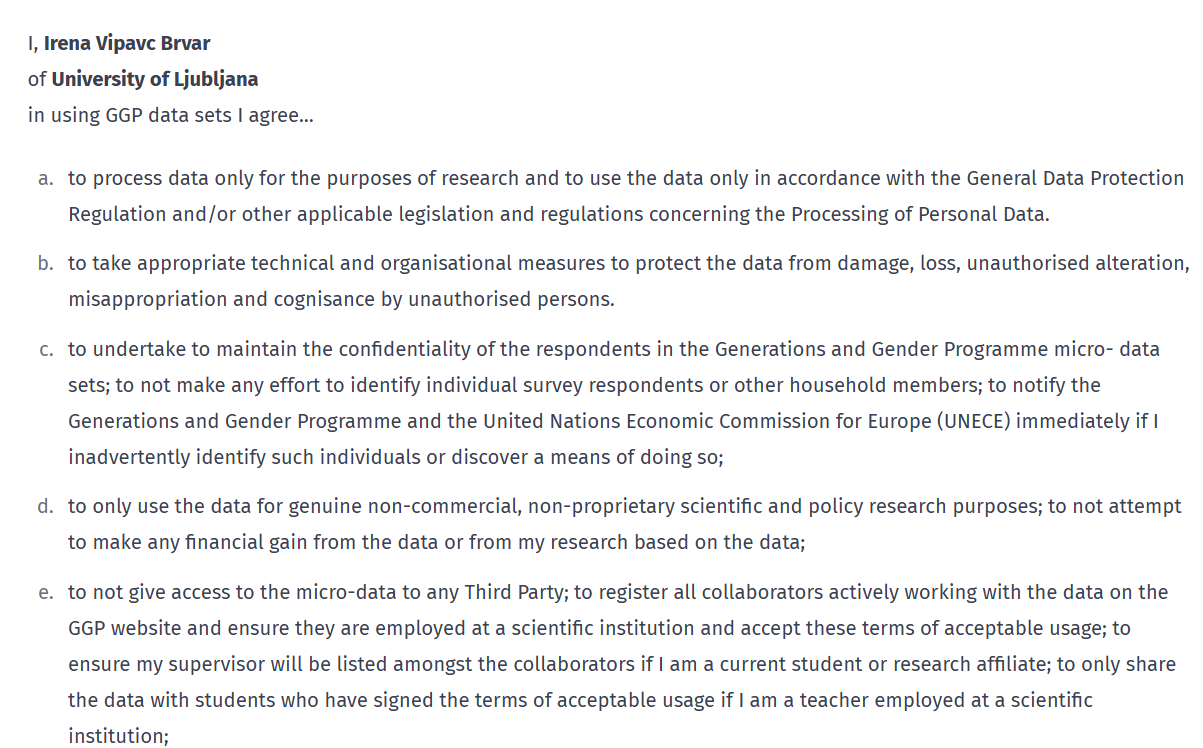 63
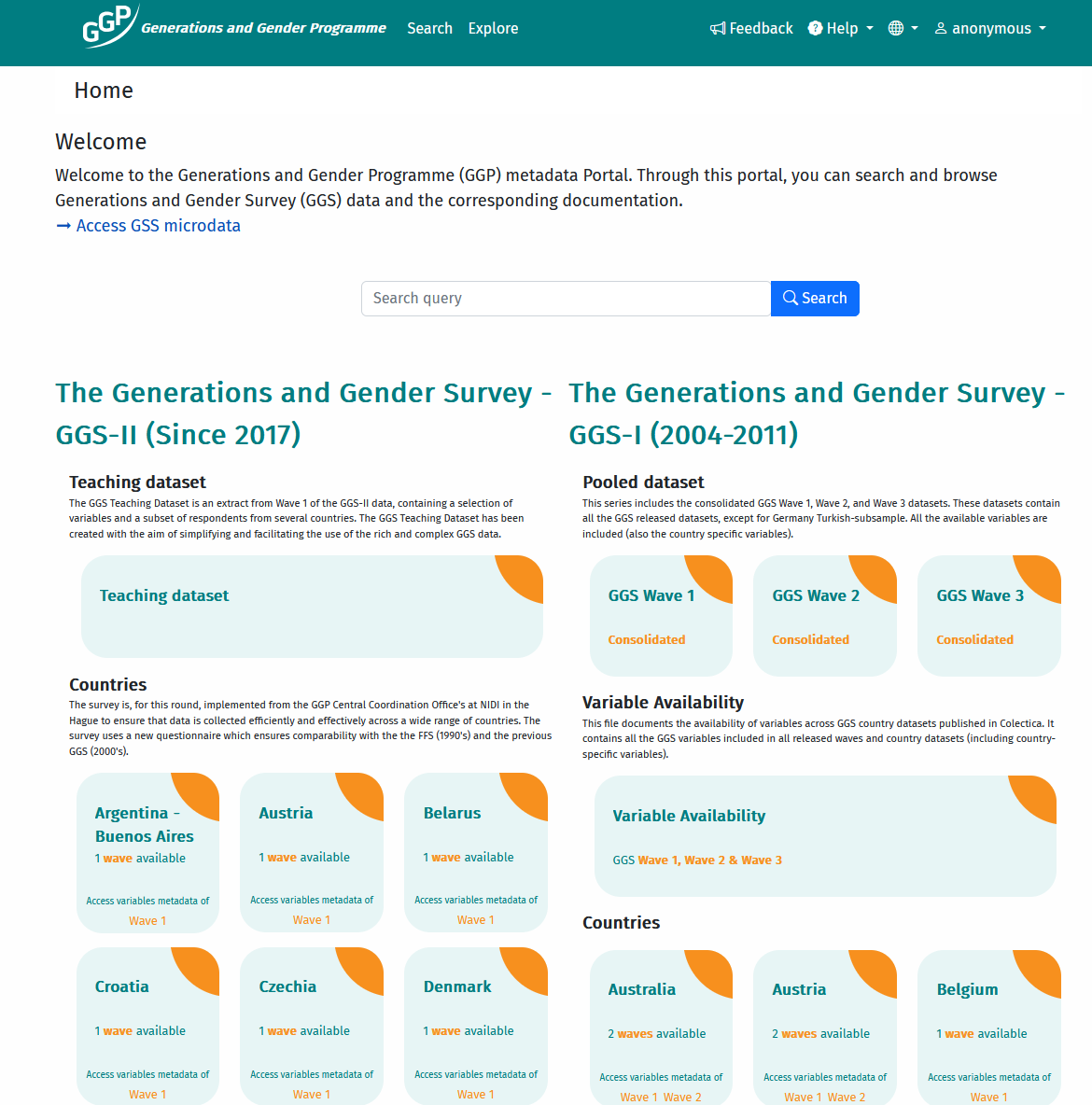 64
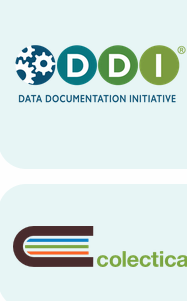 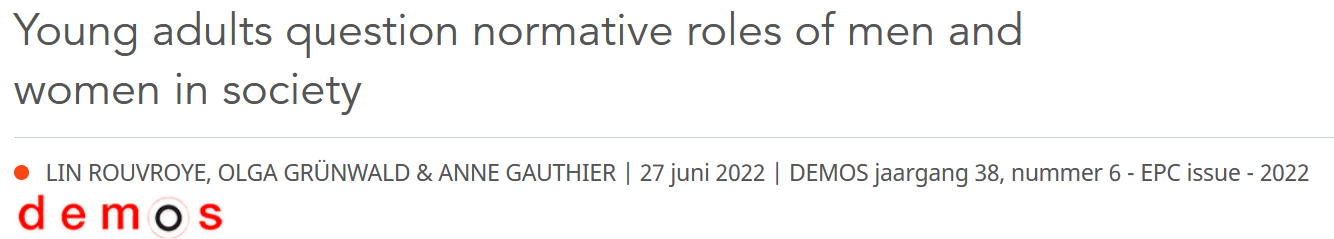 65
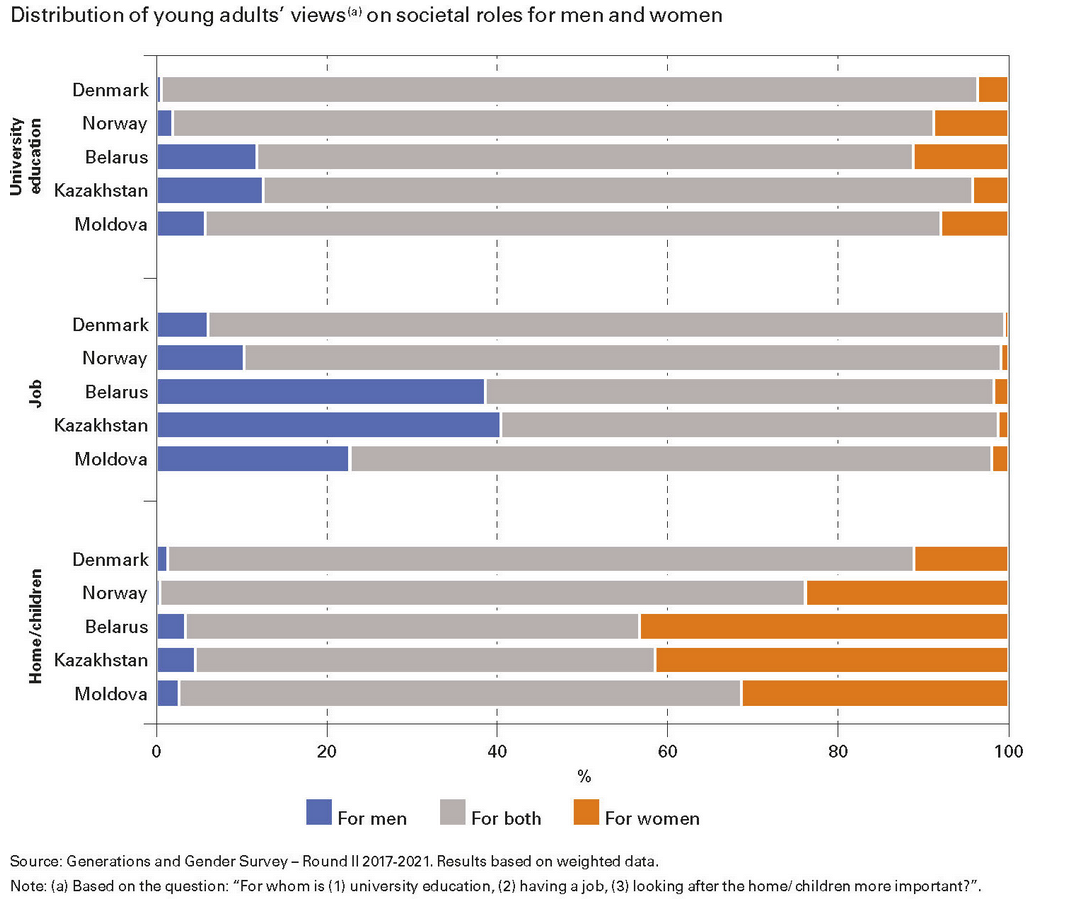 “For whom is (1) university education; (2) having a job, (3) looking after the home/children more important?”

Respondent aged 18-35.
66
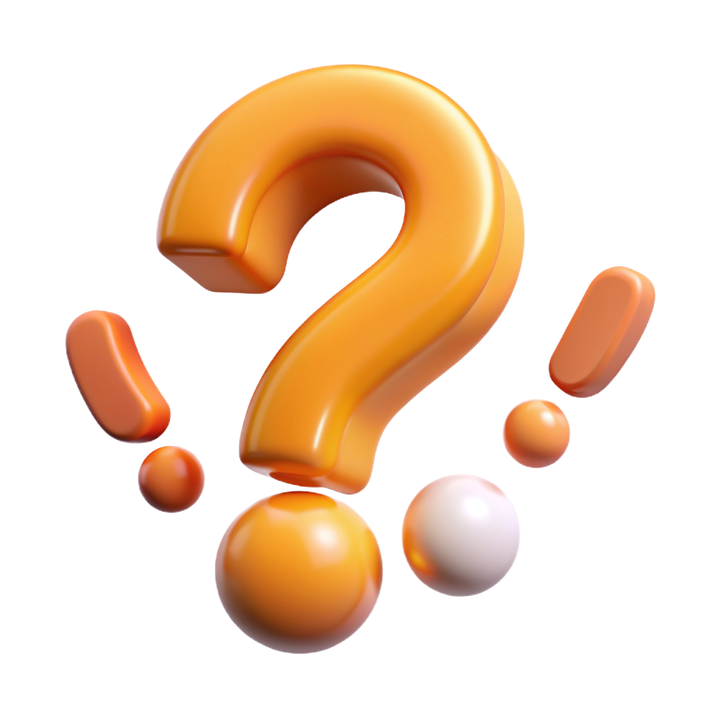 Q&A
67
Lessons Learned: Accessing Social Science Survey Data in Europe
✅ Understand Data Access Pathways Gain clarity on how to access existing survey data, including registration, approval, and download processes.
✅ Clarify Licensing Terms Know the specific licensing conditions and permissions for reusing data and accompanying documentation.
✅ Use Practical Guidance & Resources Leverage existing tools, guides, and best practices to streamline data access and reuse.
✅ Build Confidence in Using Existing Data Strengthen your ability to evaluate and integrate high-quality, established datasets into your research.
✅ Navigate Research Requirements Learn whether a research ID is required and how to comply with institutional or dataset-specific access policies.
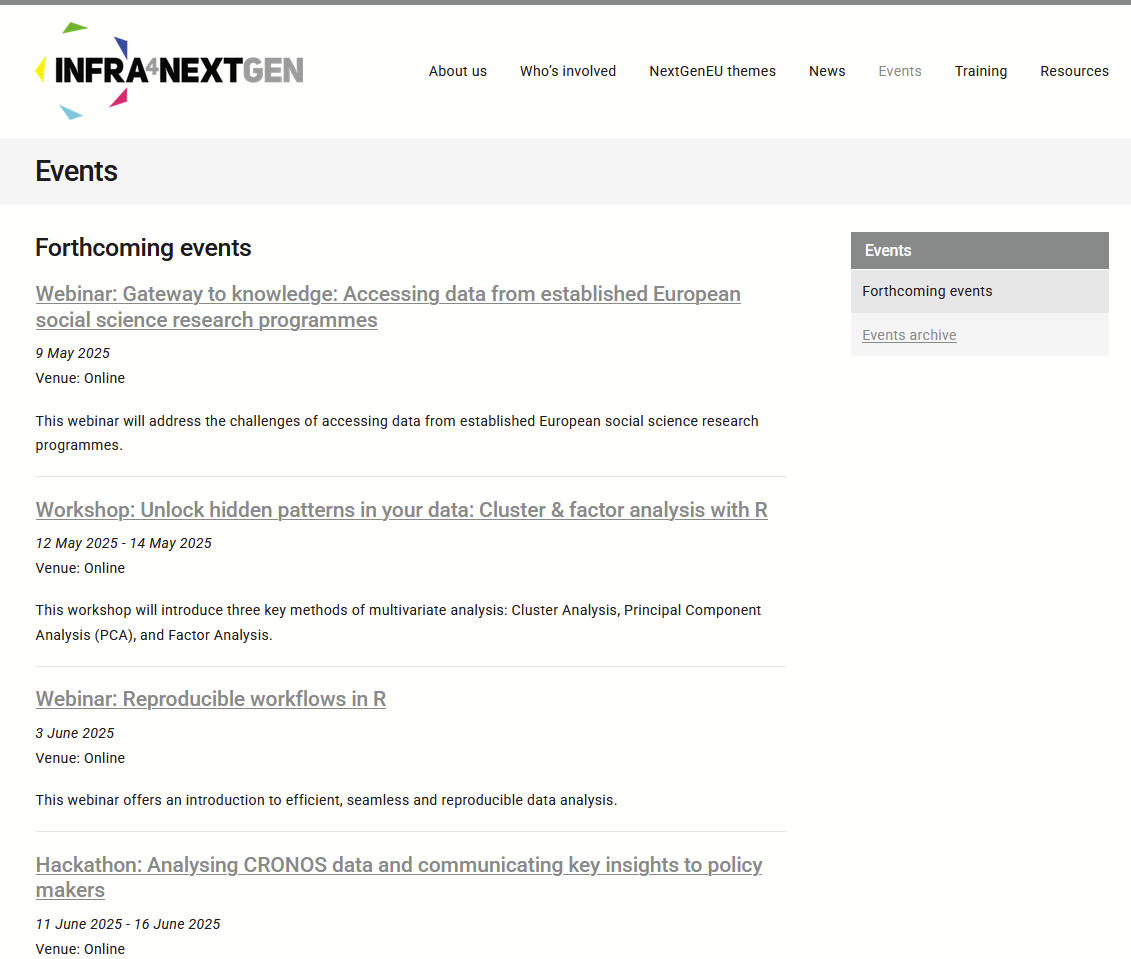 68
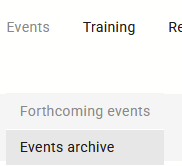 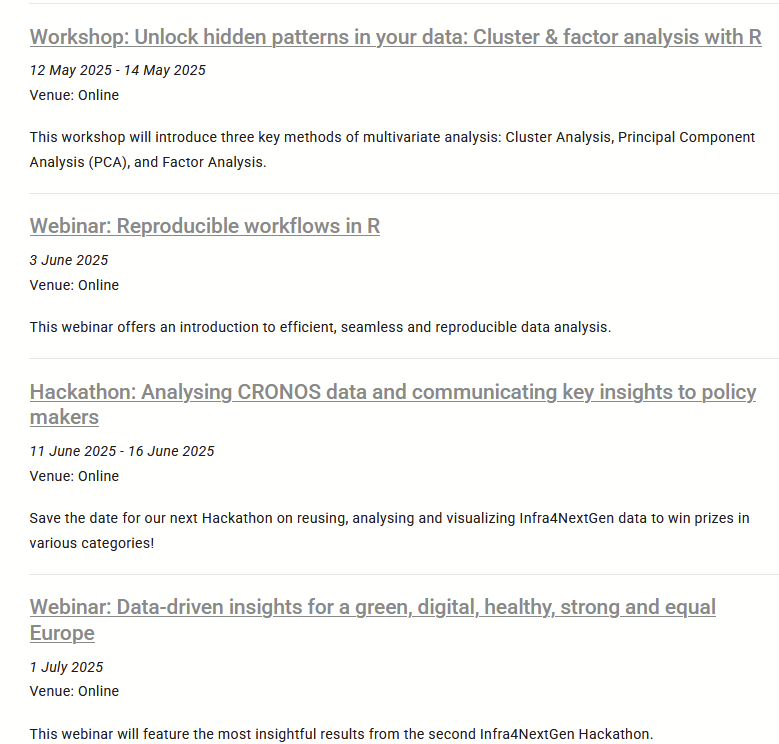 https://infra4nextgen.com/i4ng-events/forthcoming-events/
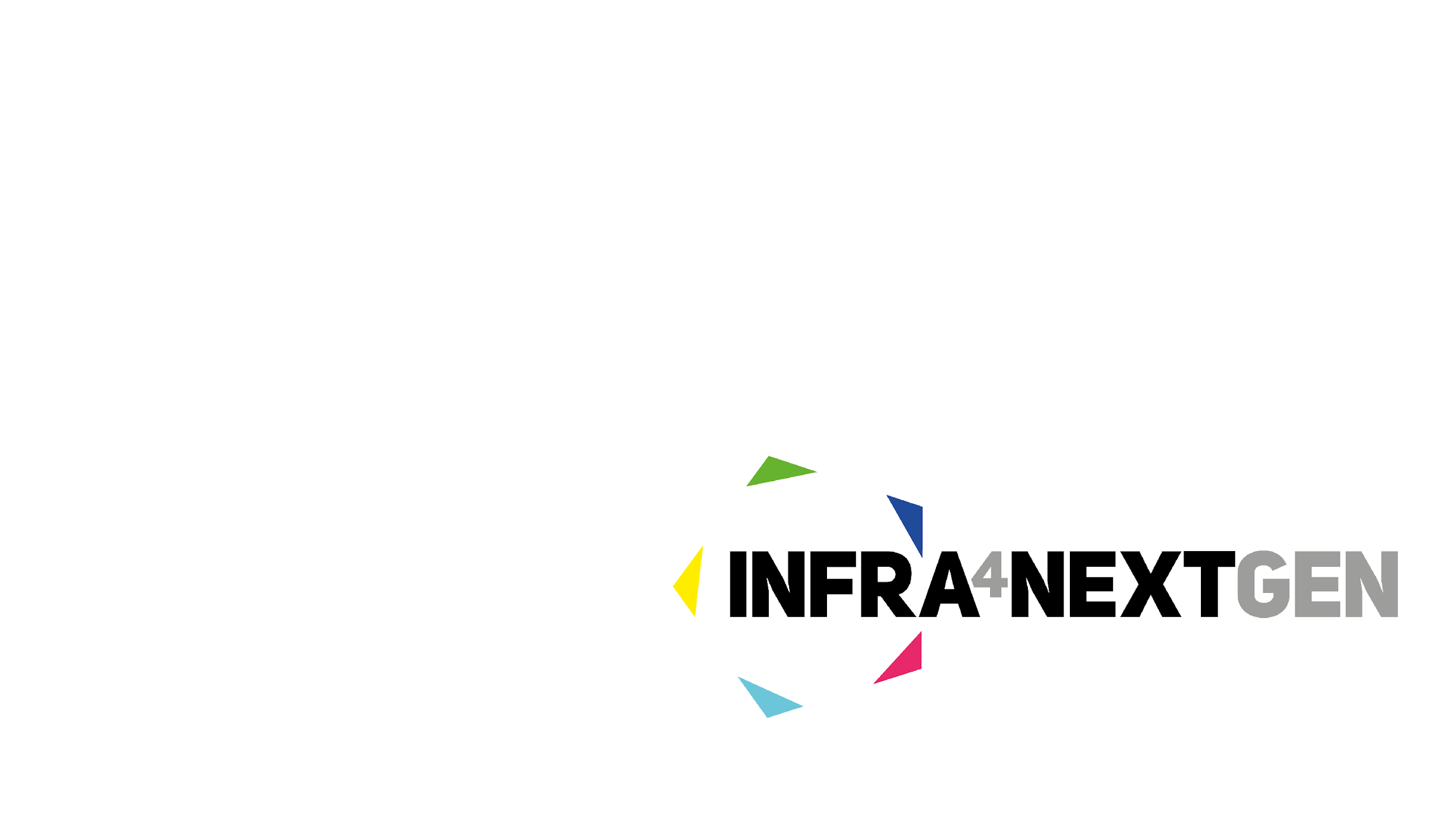 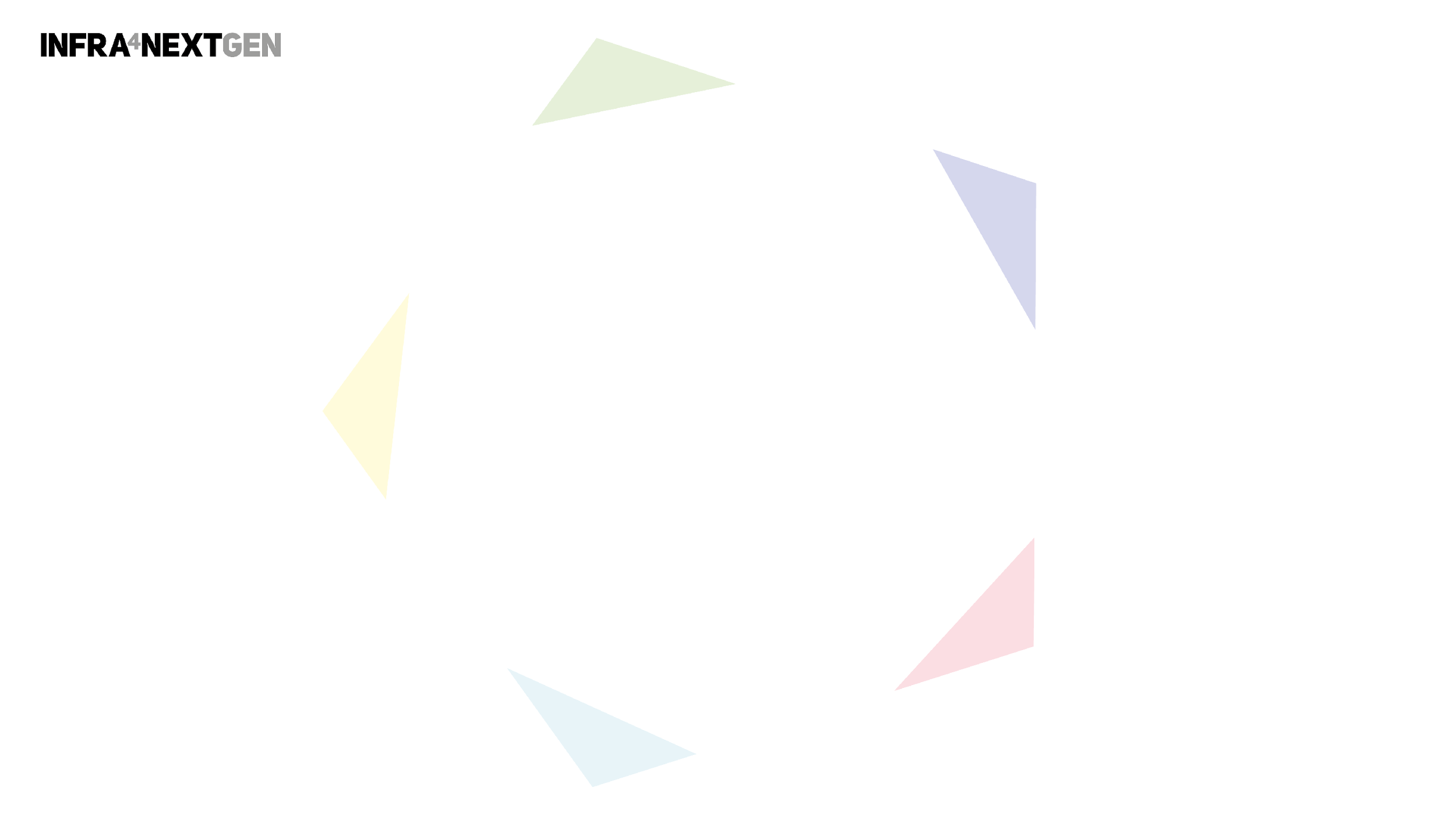 Contact
sergeja.masten@fdv.uni-lj.si; irena.vipavc@fdv.uni-lj.si 
Infra4nextgen.com
Arhiv.Druzboslovnih.Podatkov
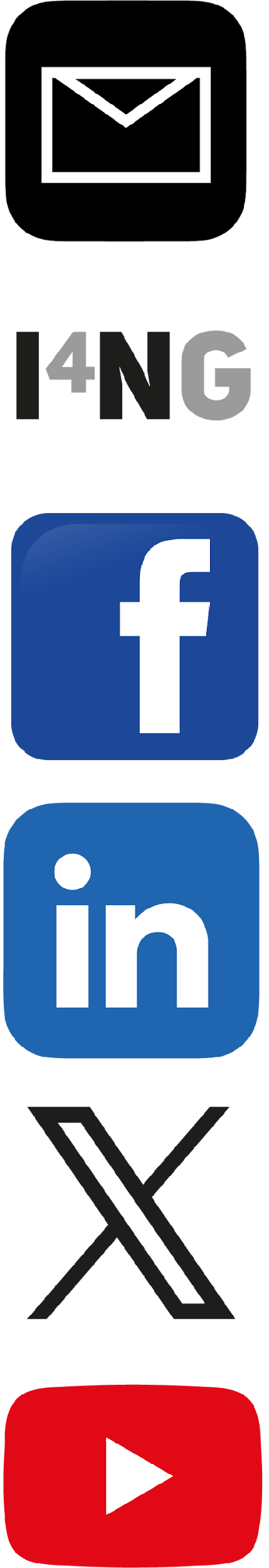 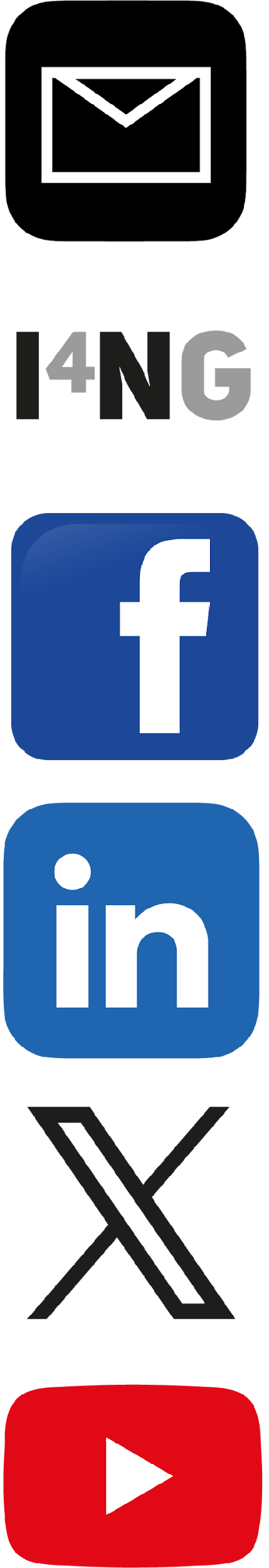 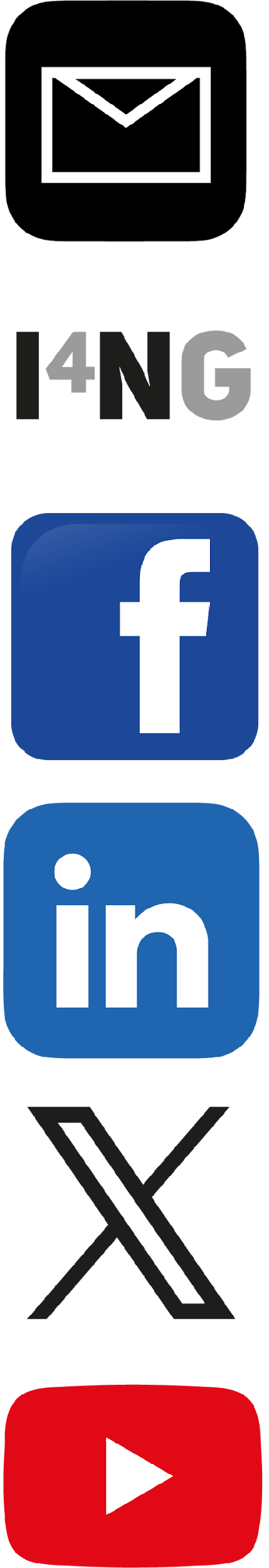